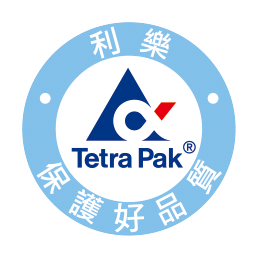 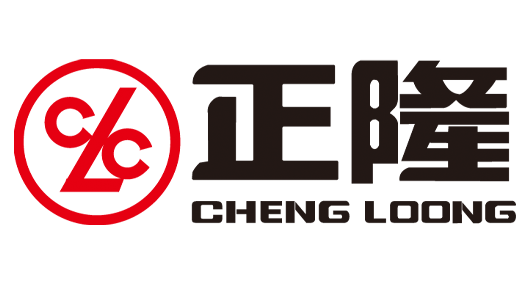 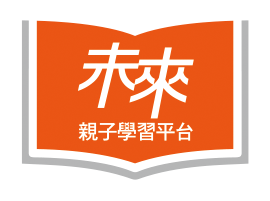 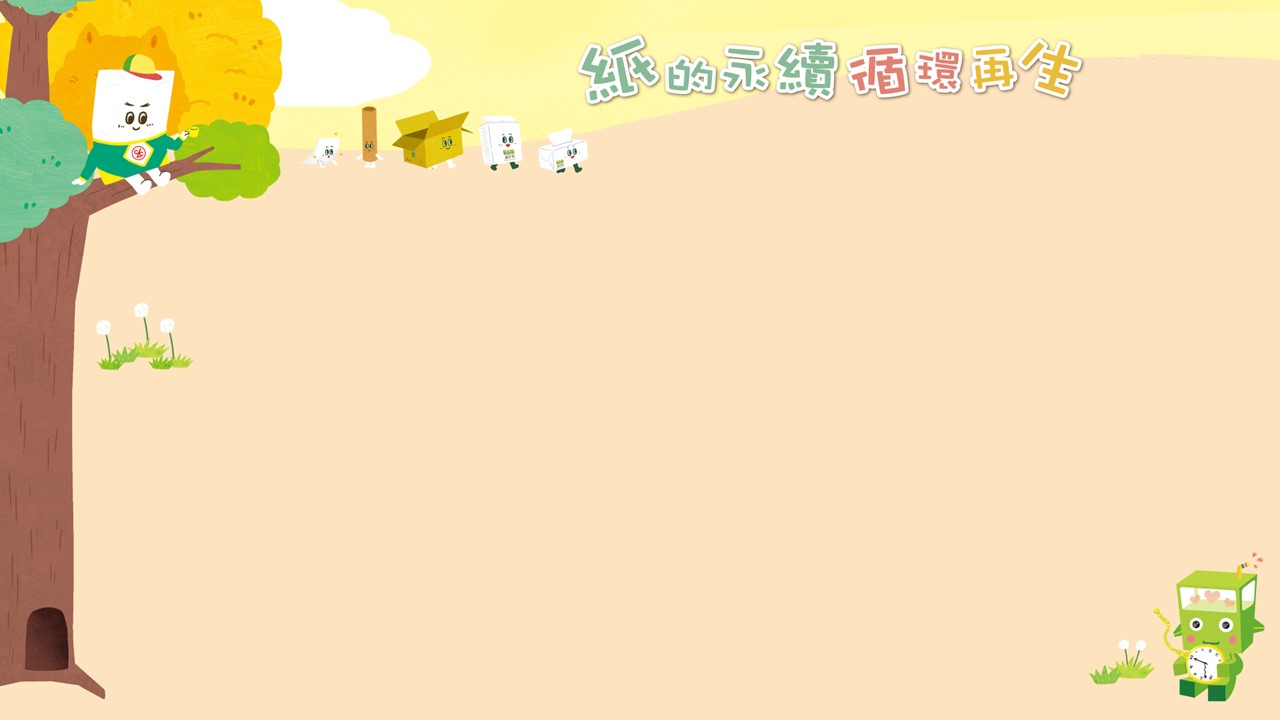 課
程
總
覽
建議教學時間：20 mins
紙超人和紙盒小兵的奇幻歷險
第一單元｜紙超人的奇幻歷險
第二單元｜歡迎光臨再生紙樂園
第三單元｜紙超人的神奇變身術！
2
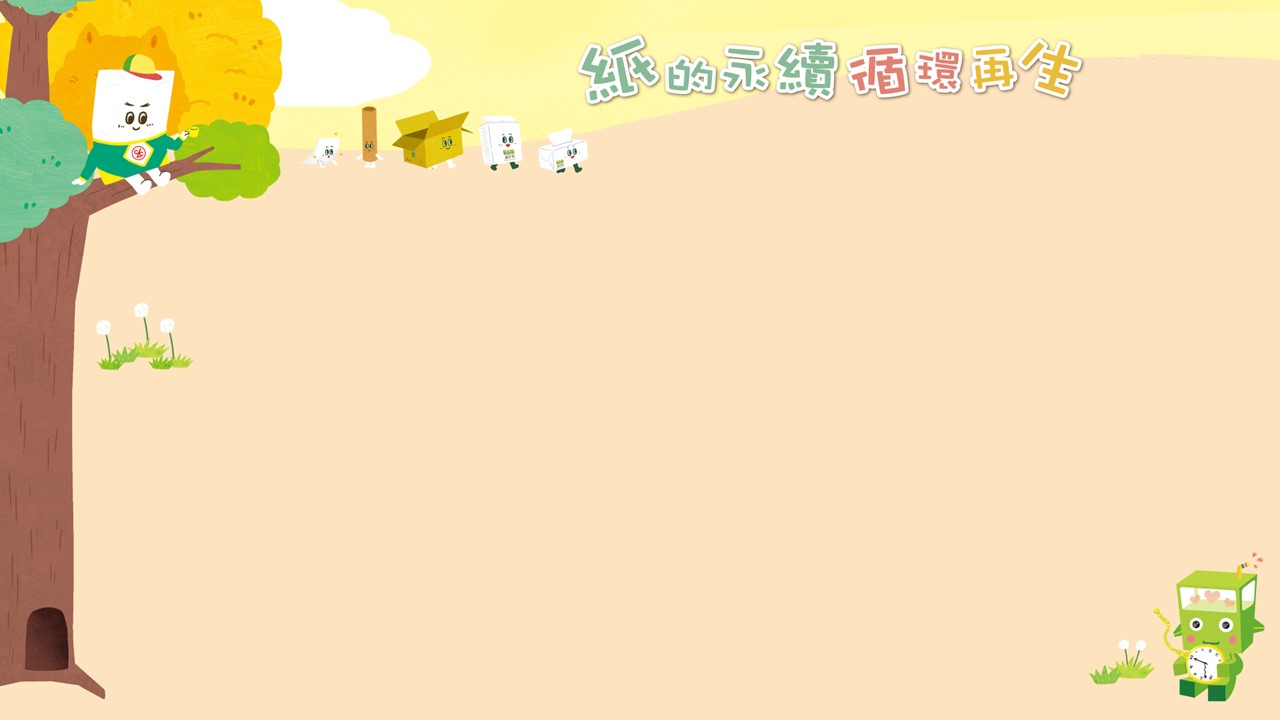 課
程
總
覽
教學活動延伸
(一) 生活中的紙              教學時間：05mins
(二) 回收大滿貫              教學時間：05mins
(三) 紙製品大閱兵          教學時間：10mins
(四) 來一杯現打的紙漿  教學時間：10mins
(五) 紙的神奇變身術      教學時間：05mins
(六) 文創品DIY               教學時間：10mins
3
*建議可依教師所需教學活動時間搭配安排
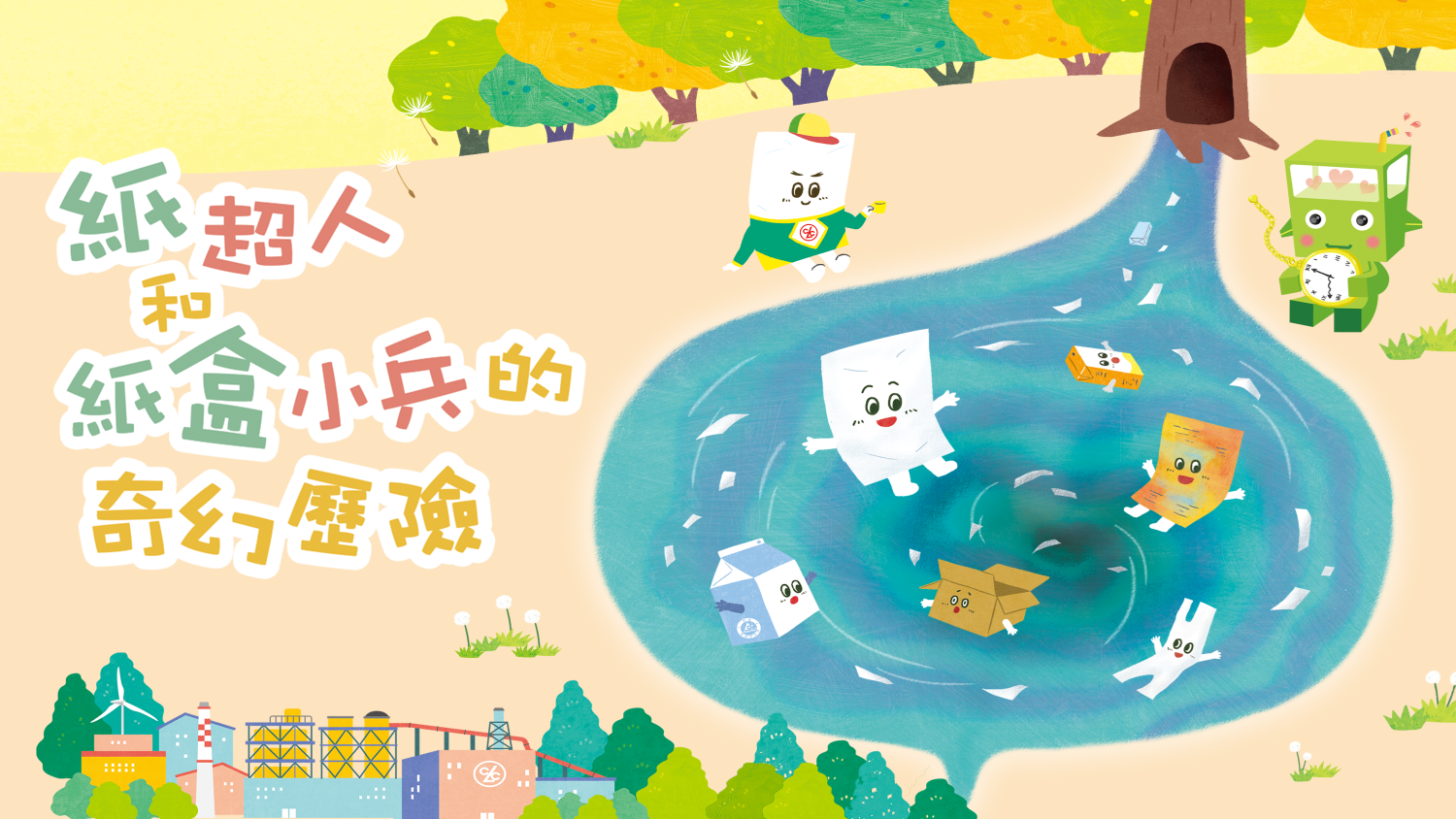 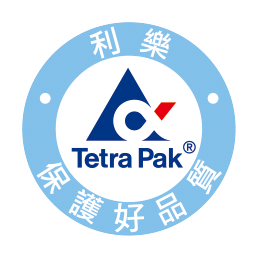 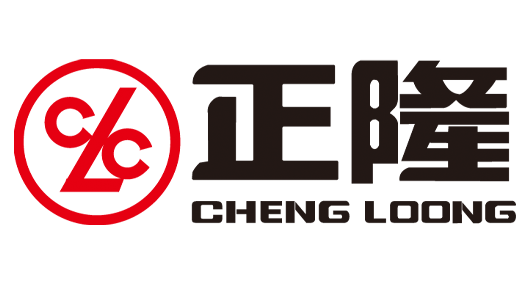 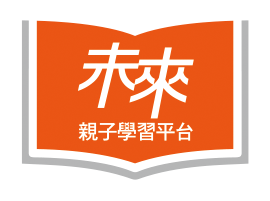 4
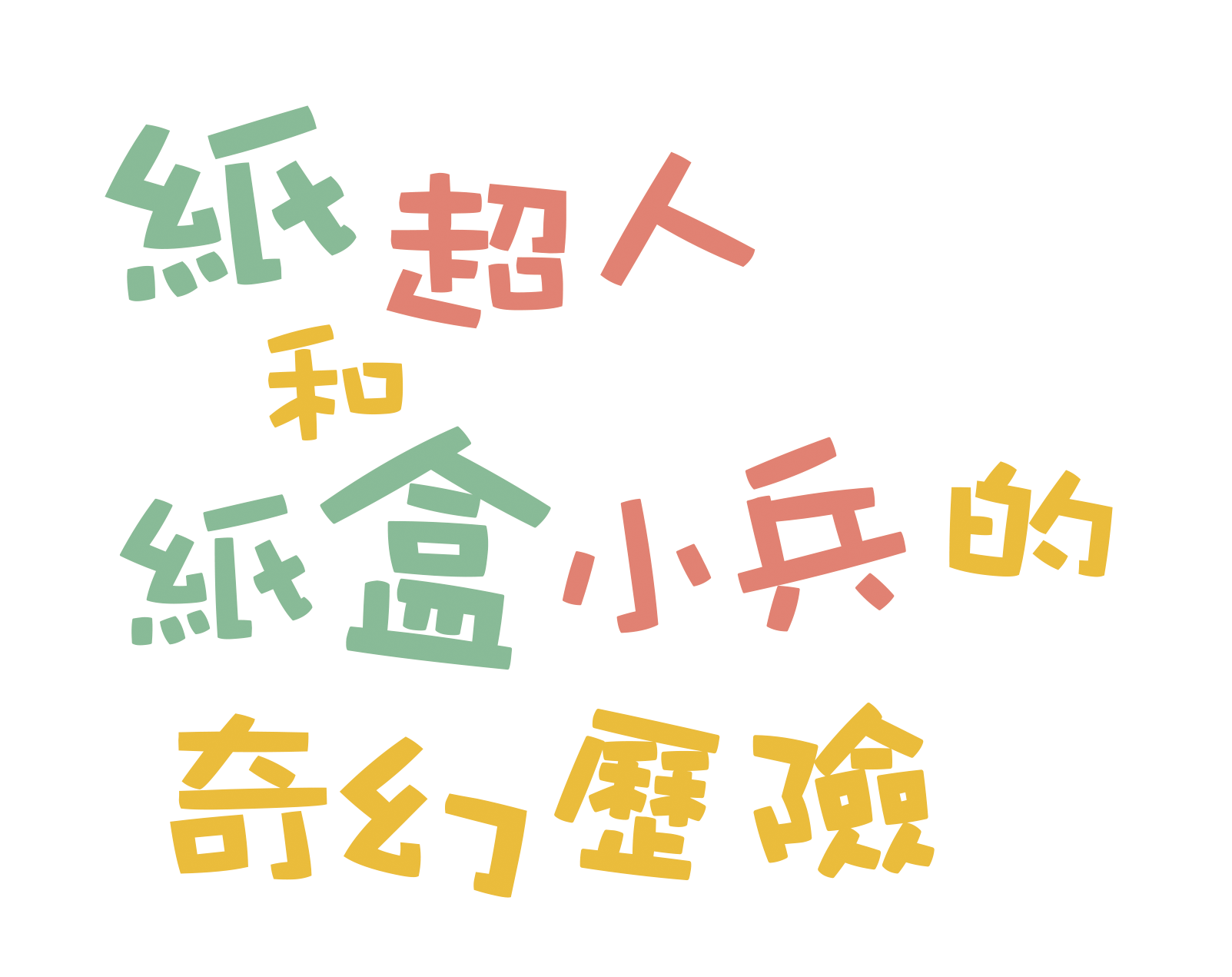 (一)紙超人的奇幻歷險
紙超人的身體奧祕
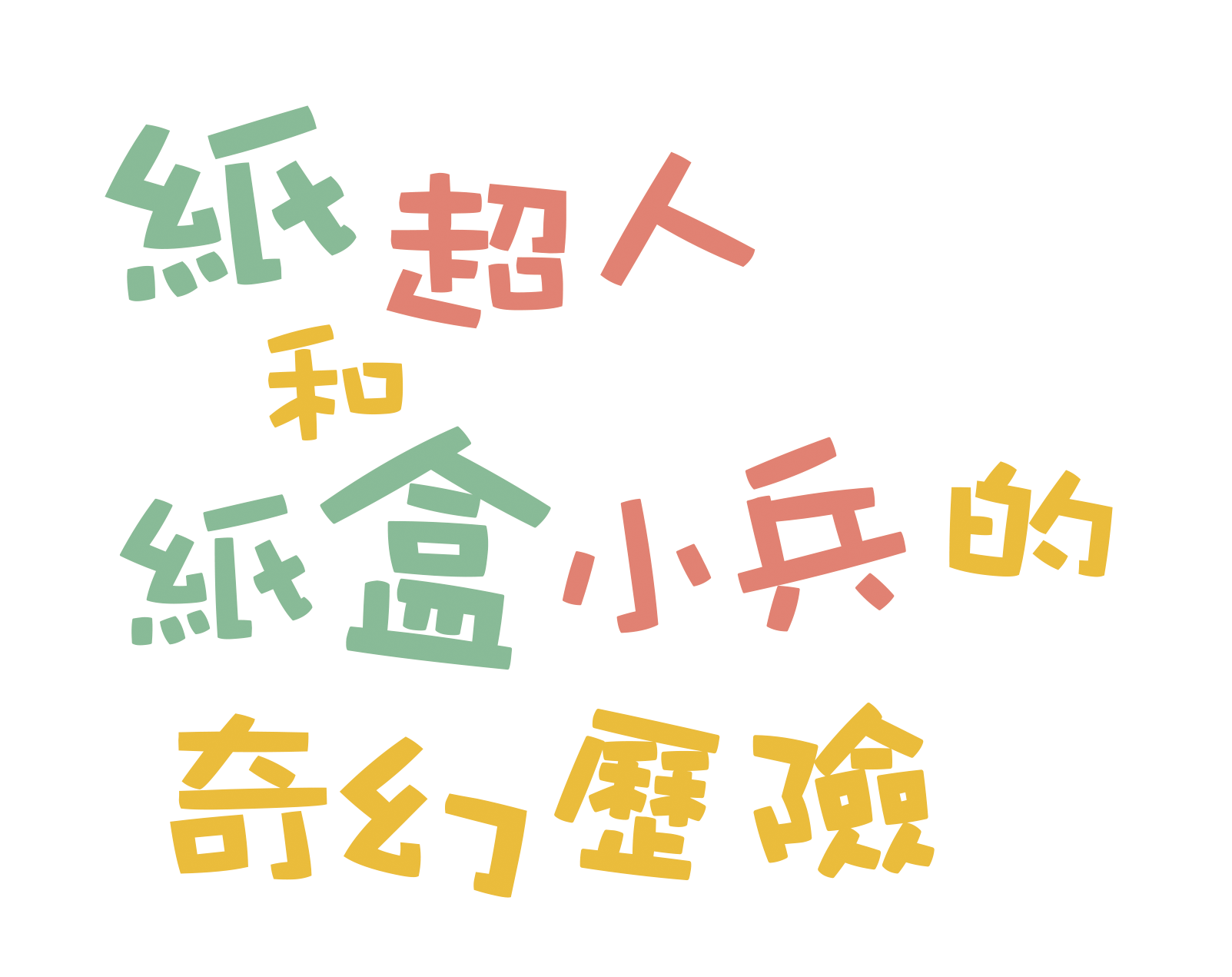 看似平滑的紙超人，身體裡布滿了凹凸不平的「繩子」，
原來那是樹木的纖維，樹木經過重重關卡就可以變成『紙超人』！
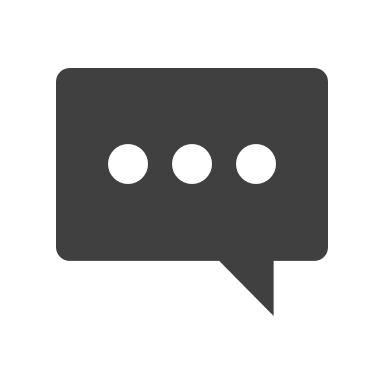 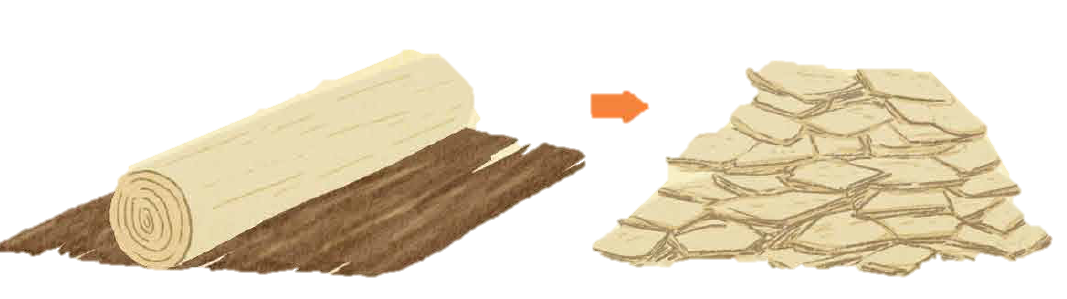 1 裁　　切
剝去木皮，切成木片後才能利用
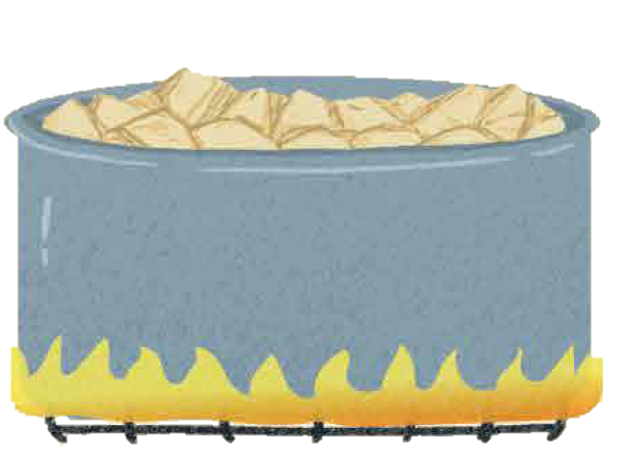 2 蒸　　煮
加水把木片煮軟
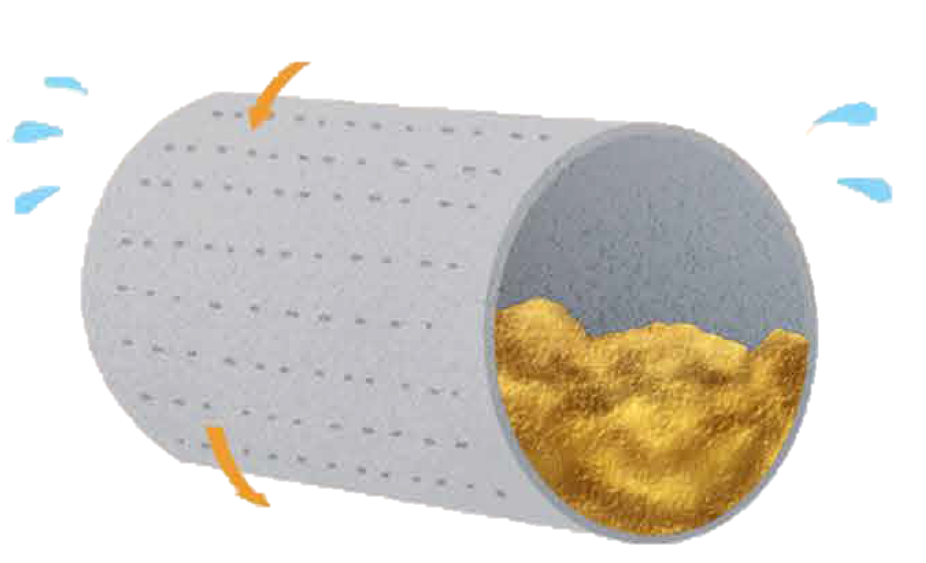 3 洗　　淨
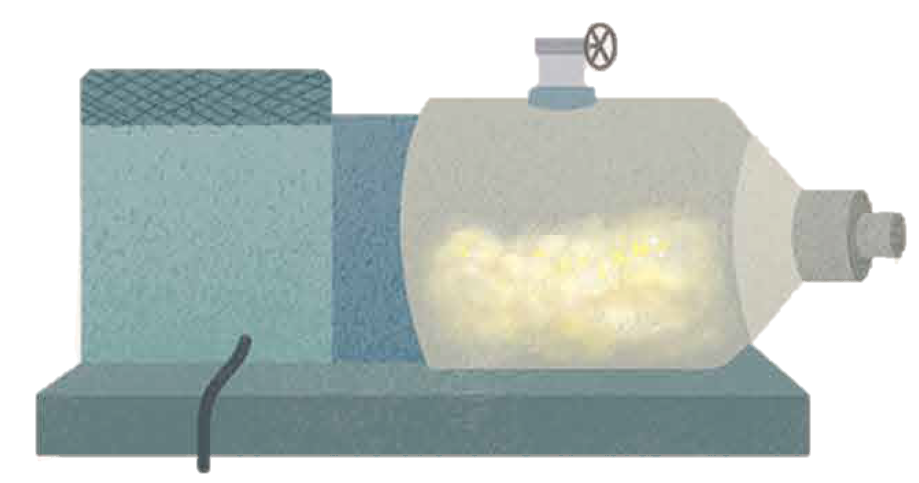 洗掉雜質
4 打成紙漿
打磨成紙漿後，紙漿纖維會起毛，才容易交織成形
5
5
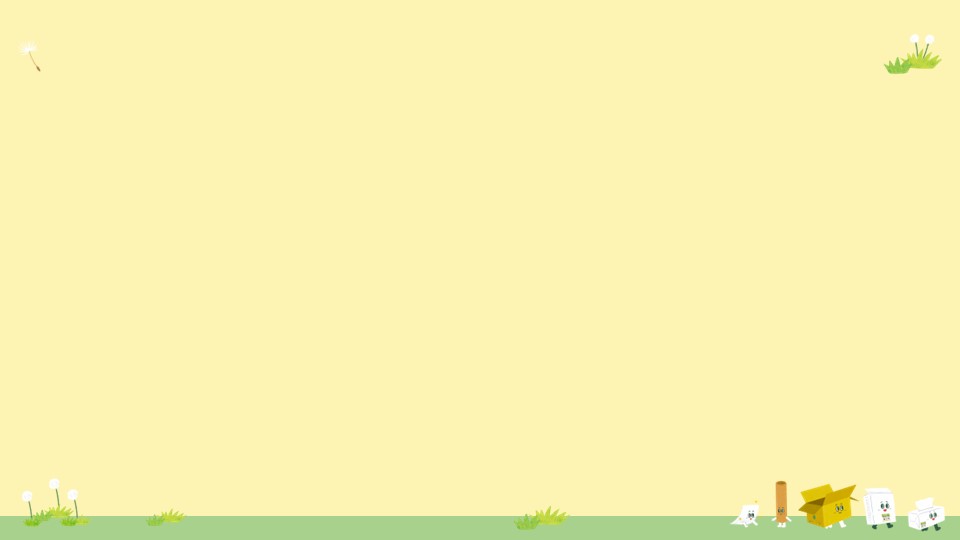 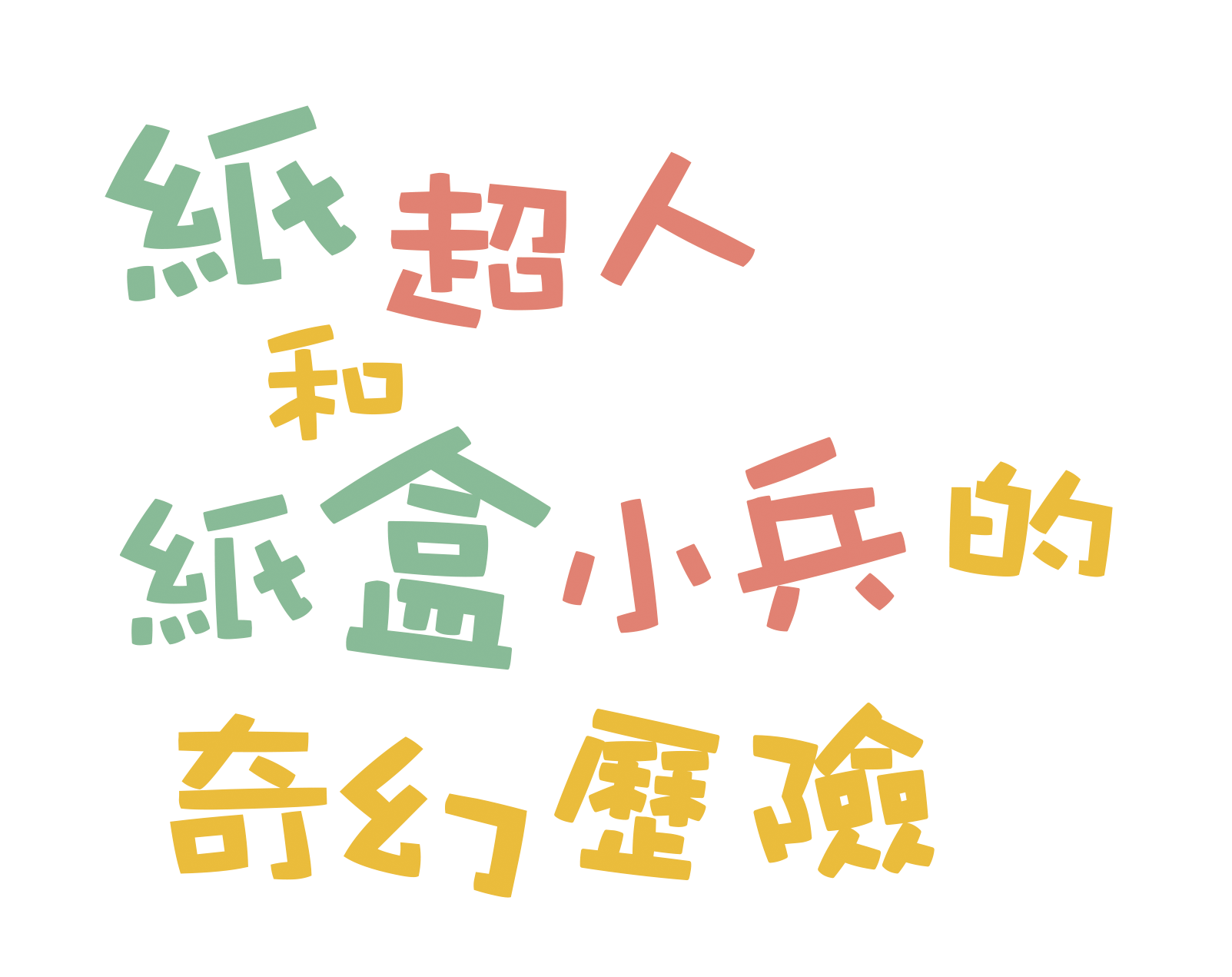 (一)紙超人的奇幻歷險
神奇的紙超人家族
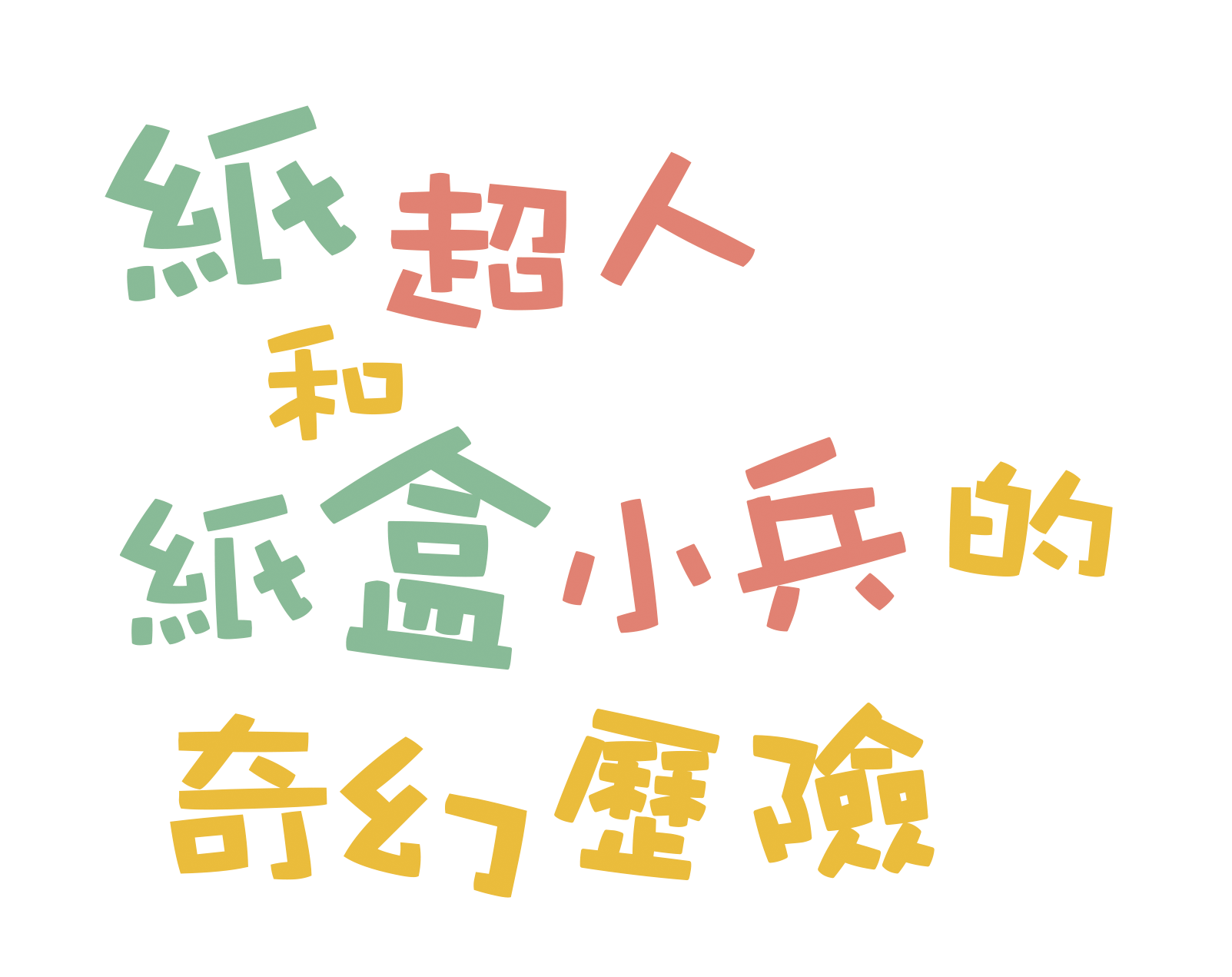 紙超人家族成員非常多，在分類上有相當嚴格的分組關卡！
先來認識認識紙回收的四大類吧！
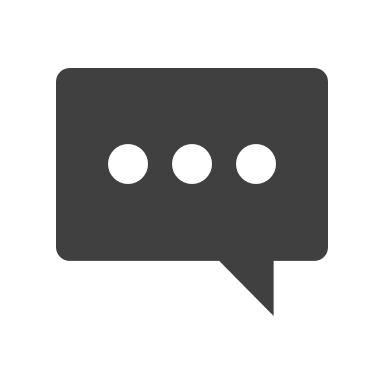 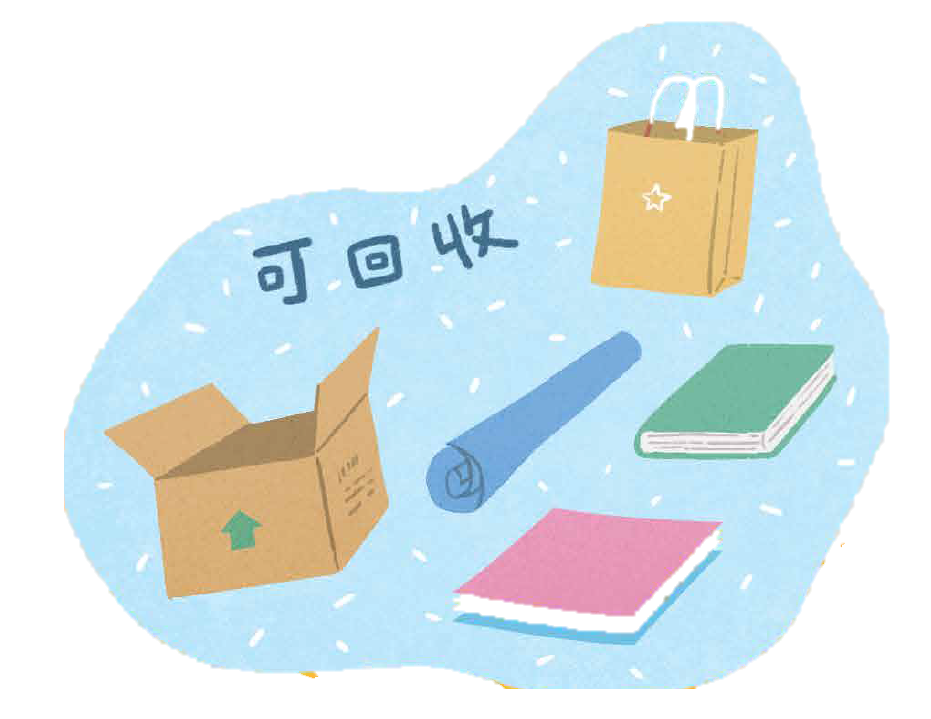 一般
紙類
飲料
紙盒類
紙餐
具類
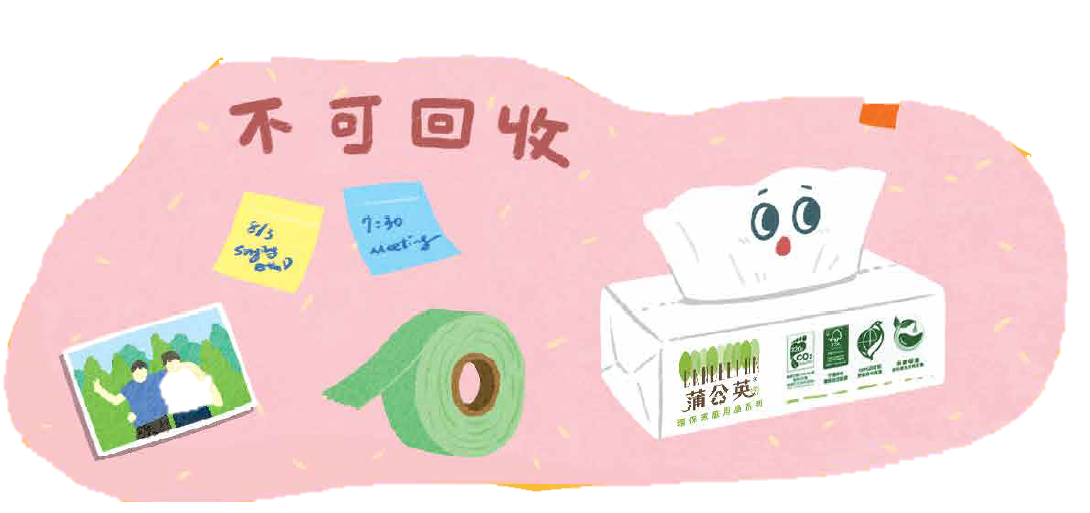 不可
回收
6
6
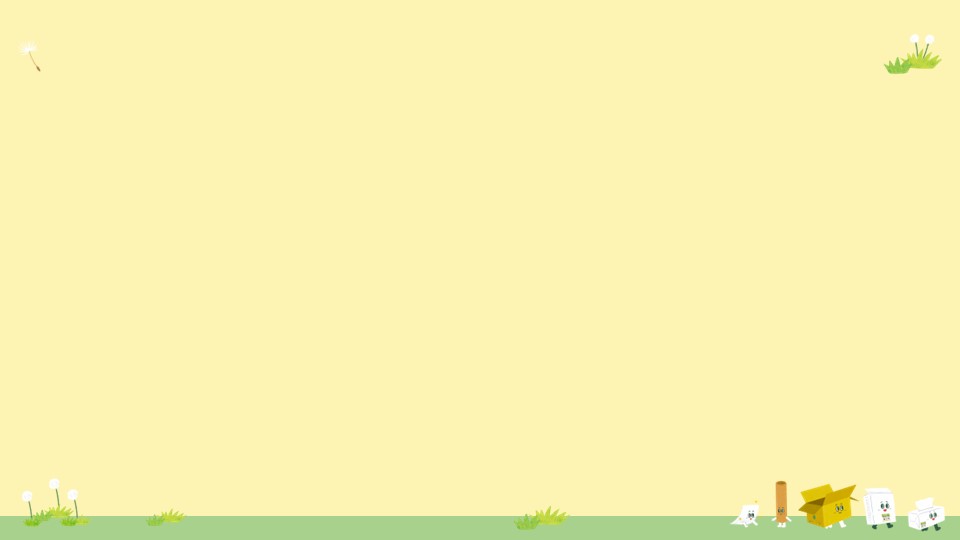 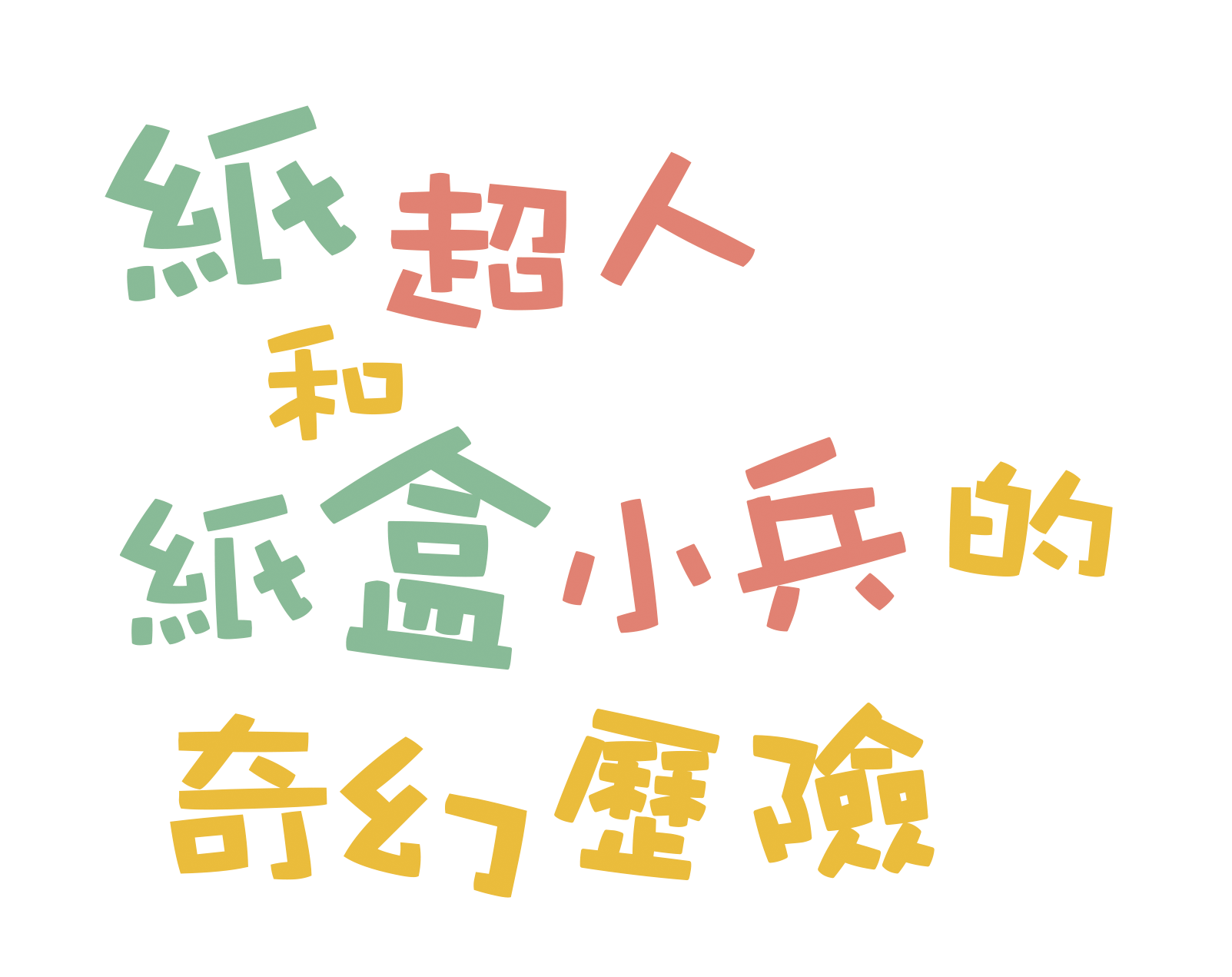 ◎ 補充資料 ◎
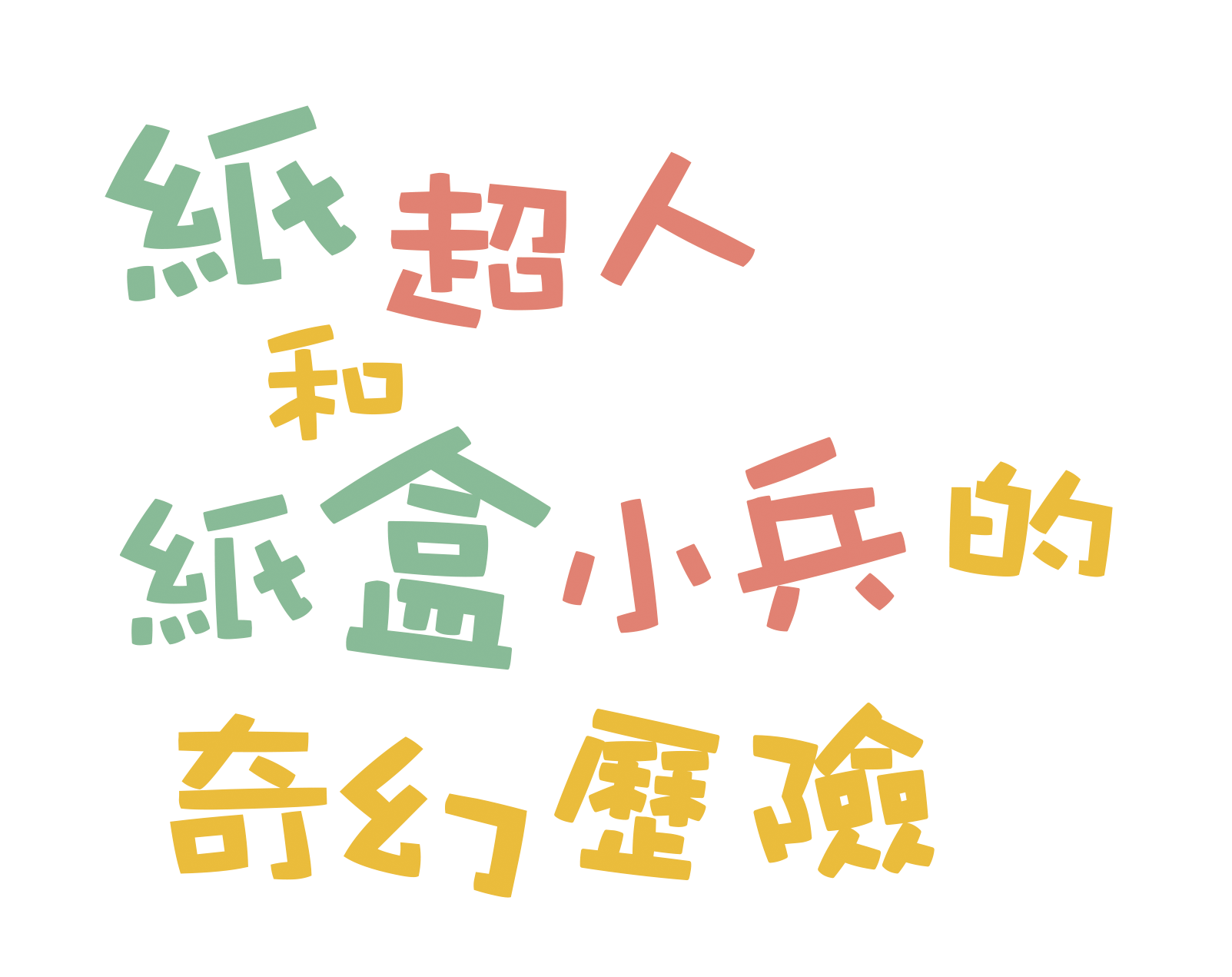 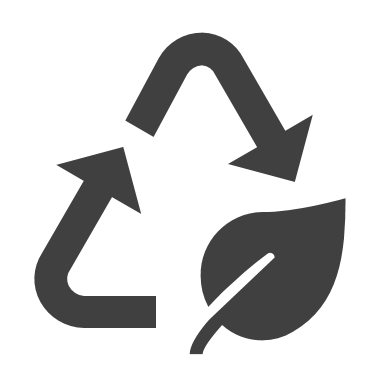 一般紙類
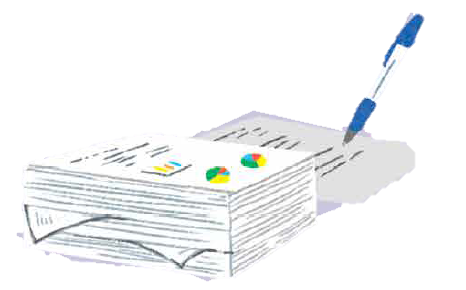 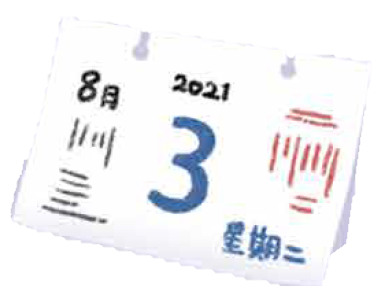 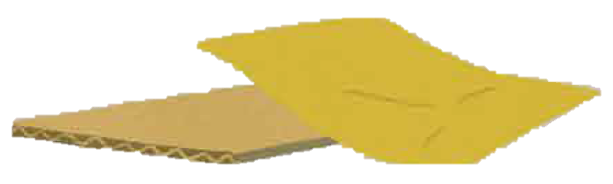 7
7
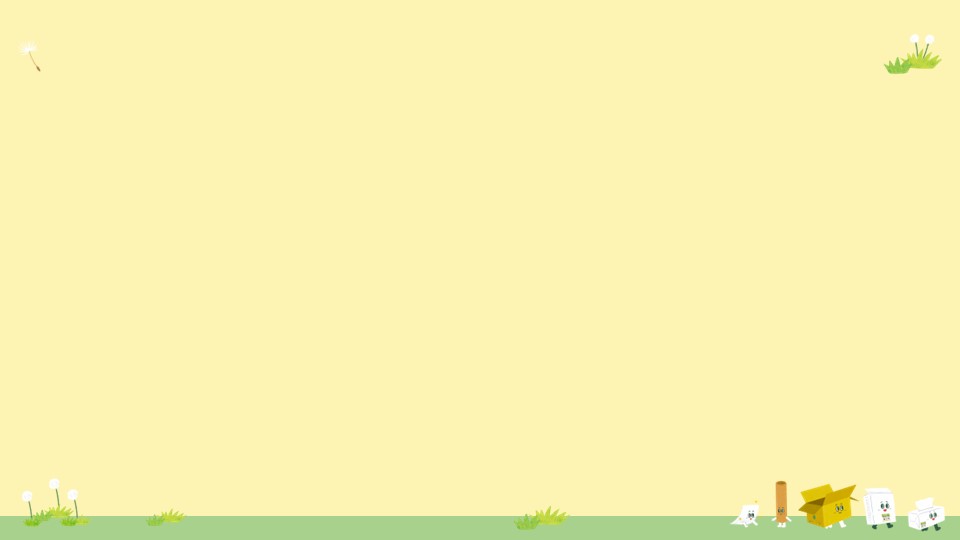 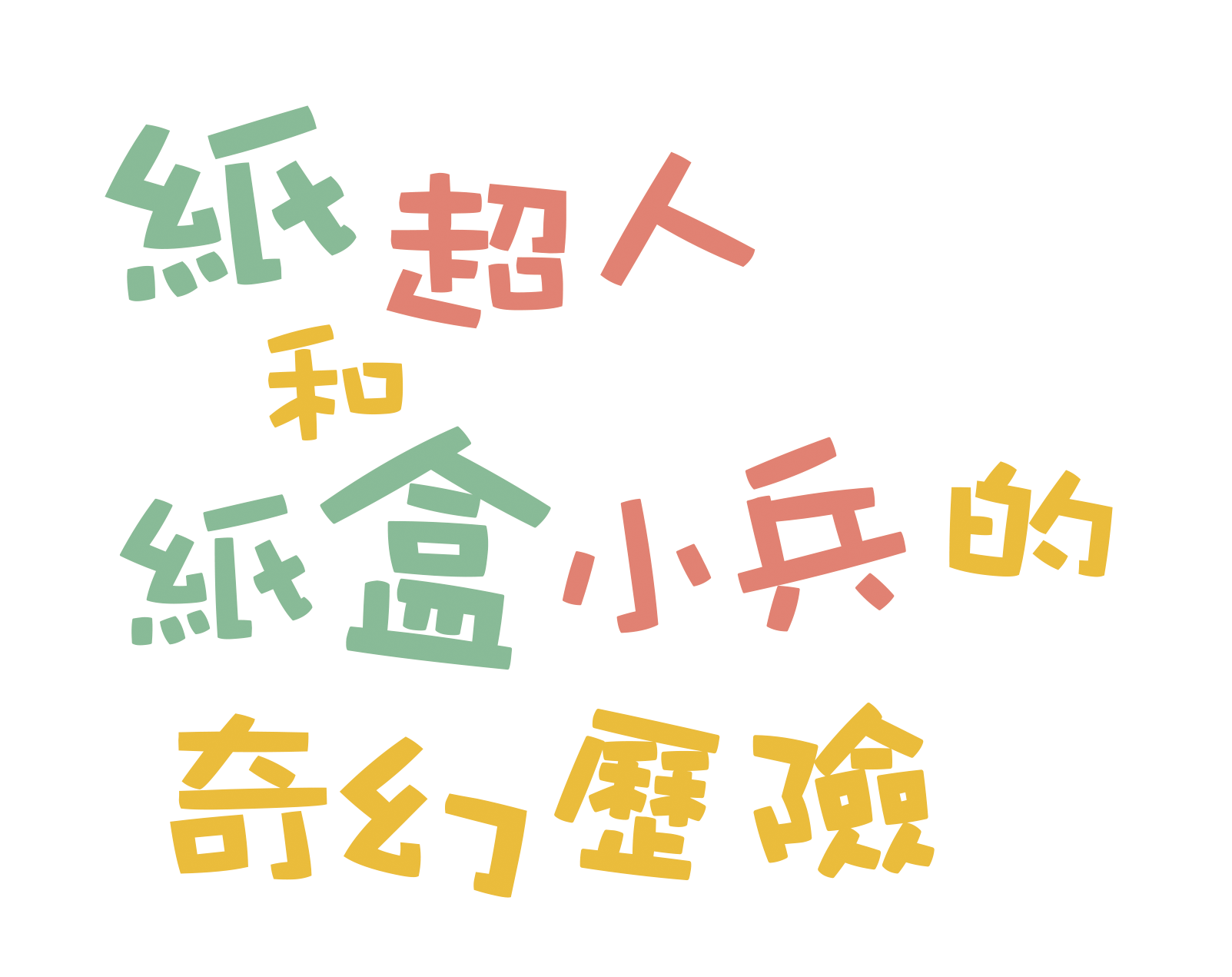 ◎ 補充資料 ◎
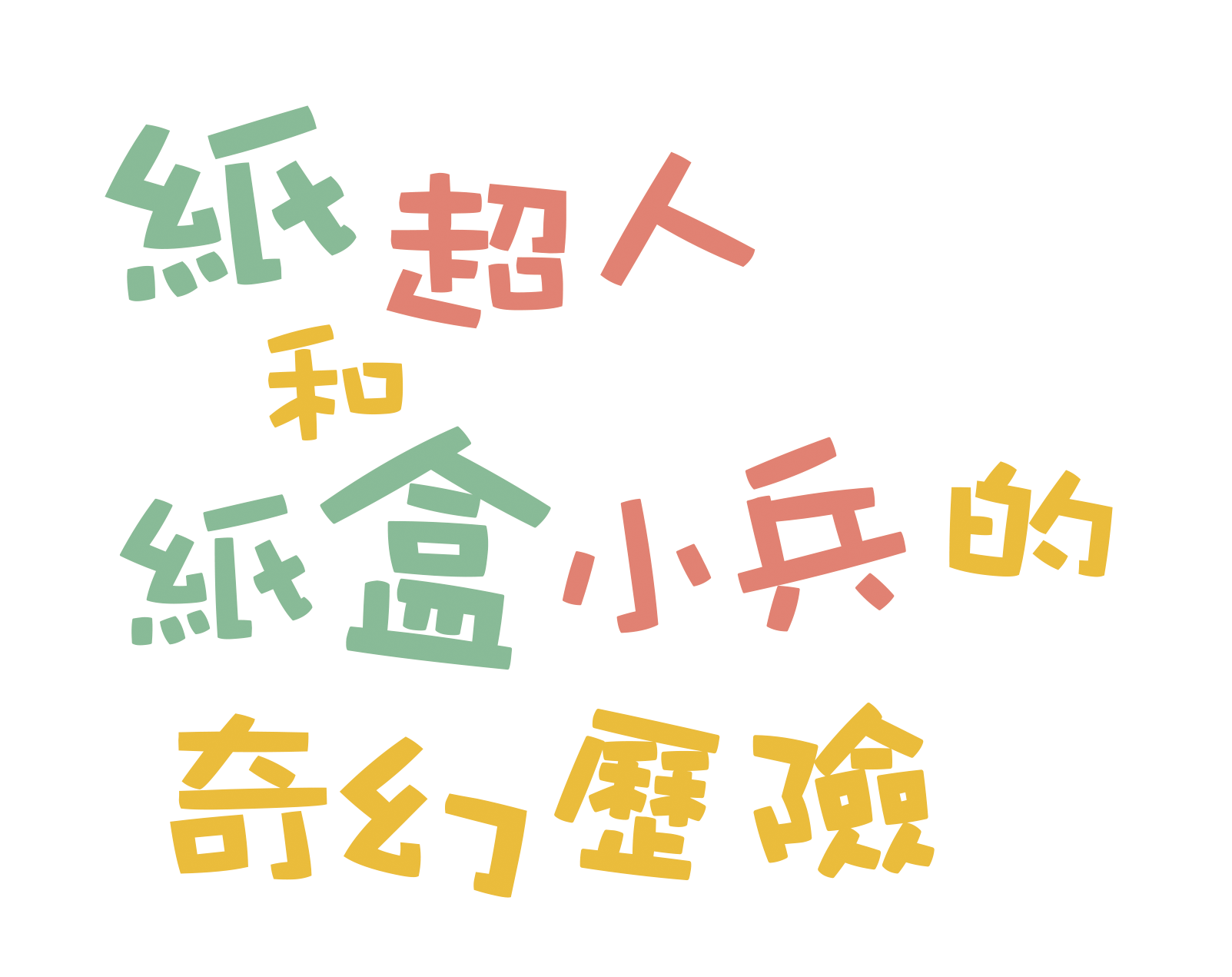 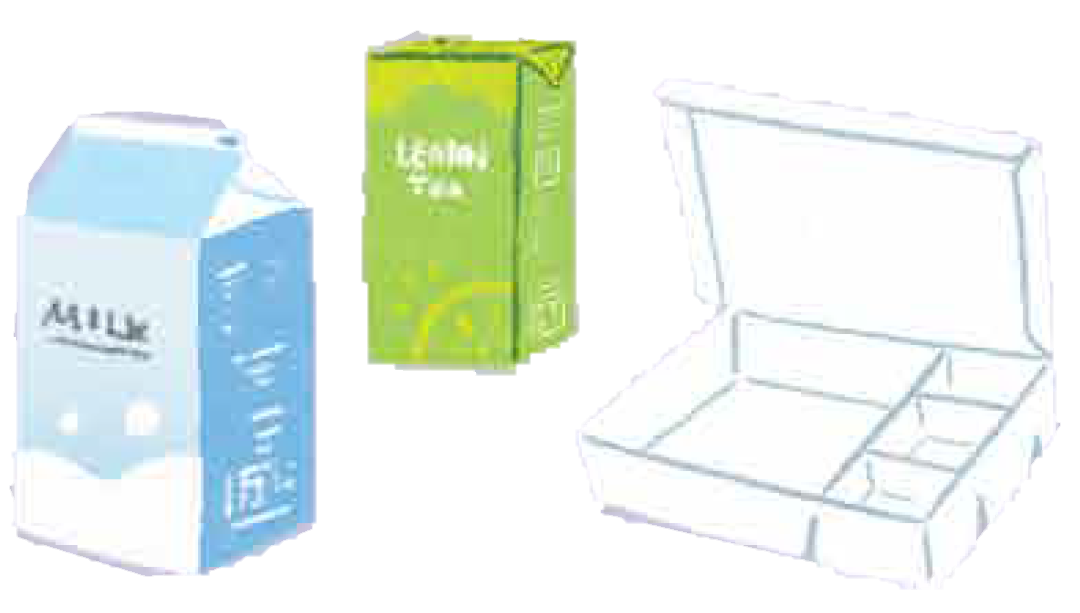 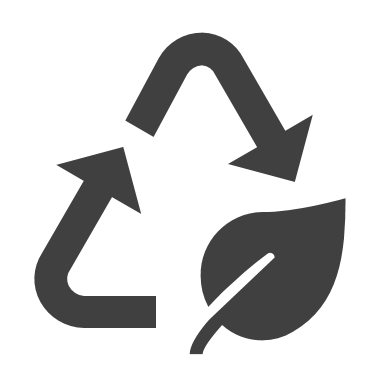 飲料紙盒類
8
8
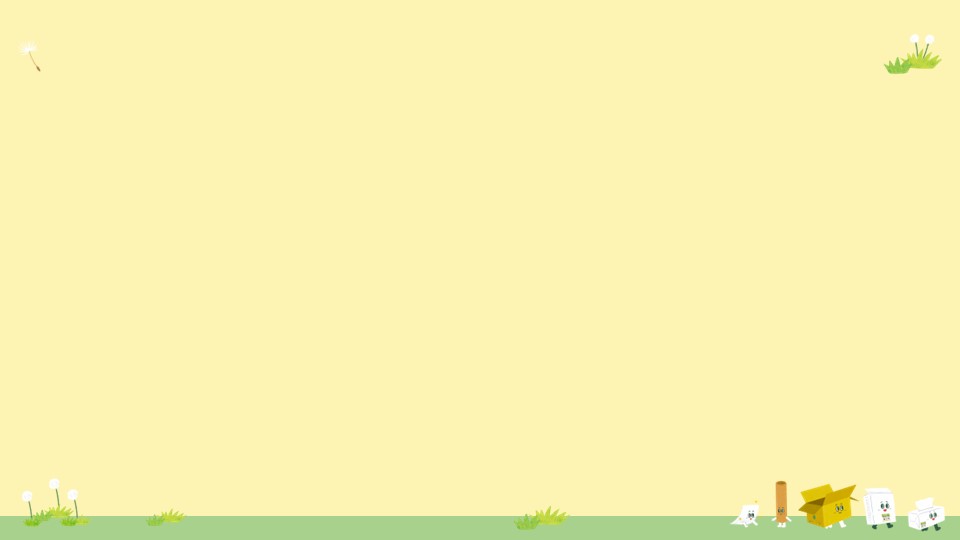 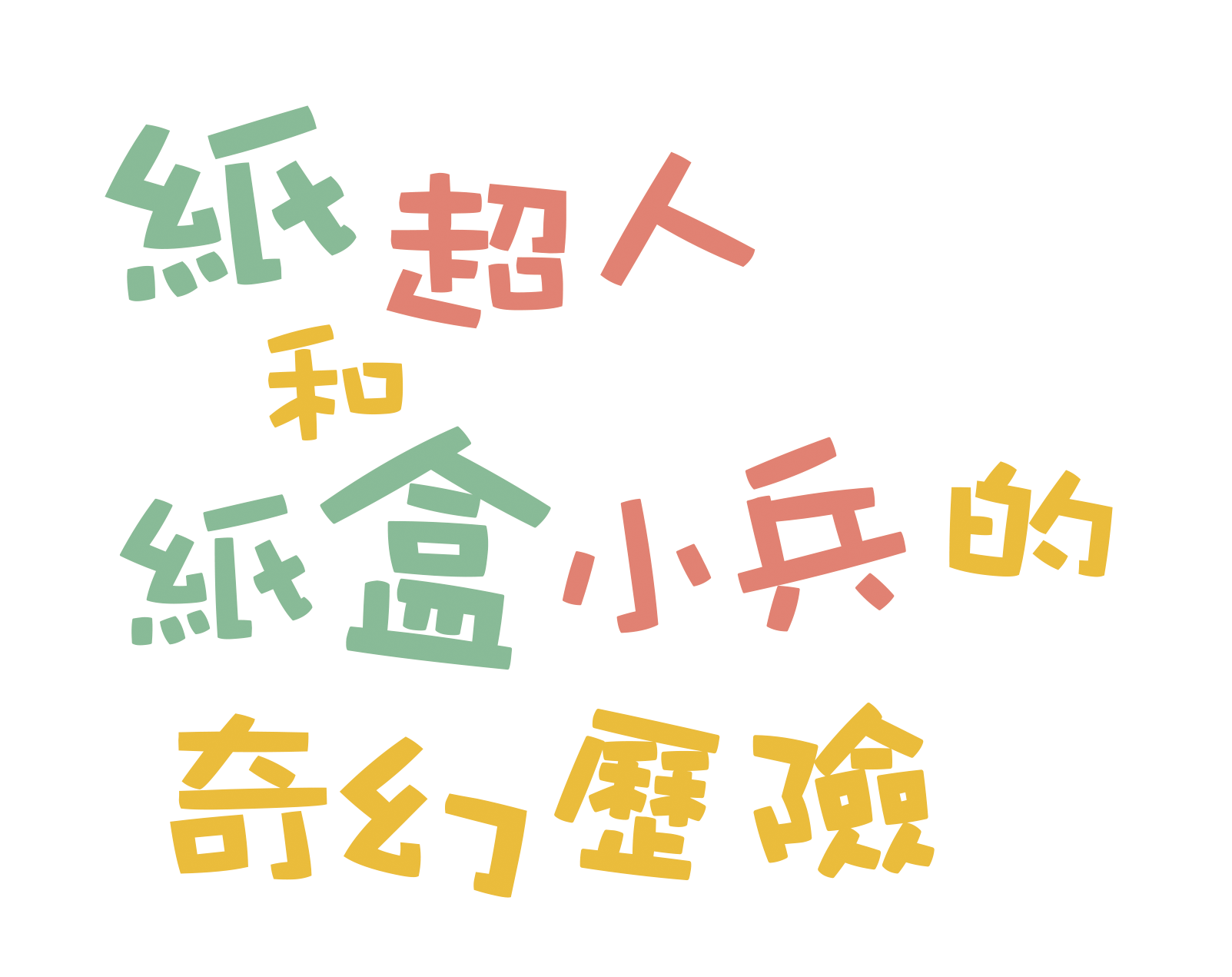 ◎ 補充資料 ◎
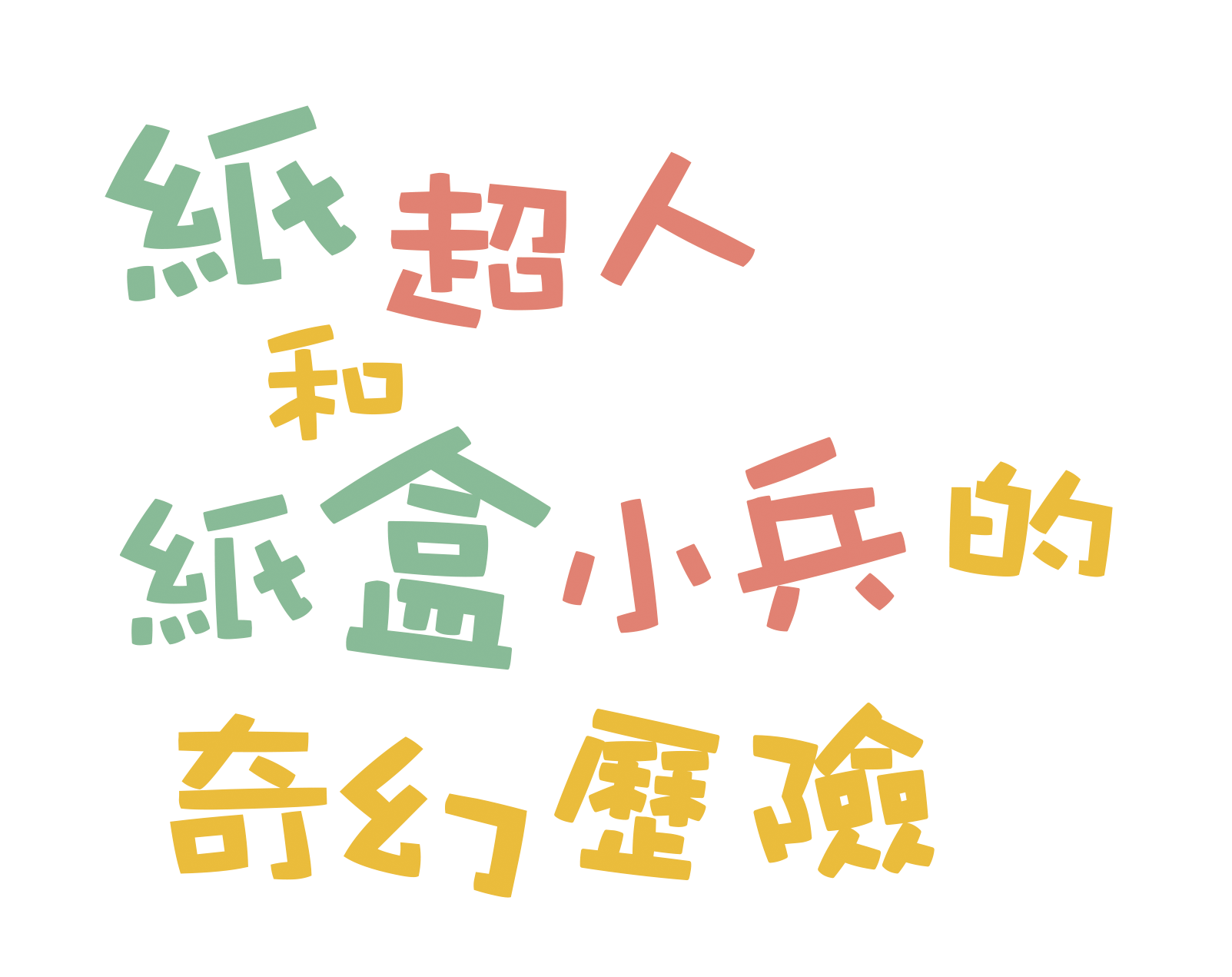 X
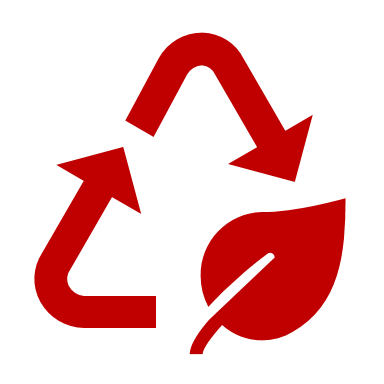 不可回收
黏膠紙、熱感應紙、衛生紙、便利貼、複寫紙
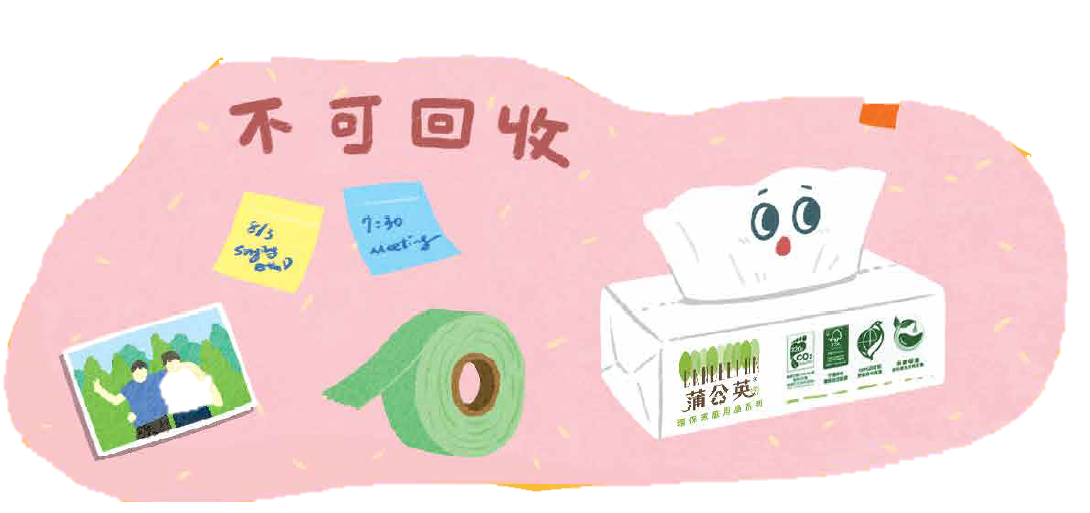 9
9
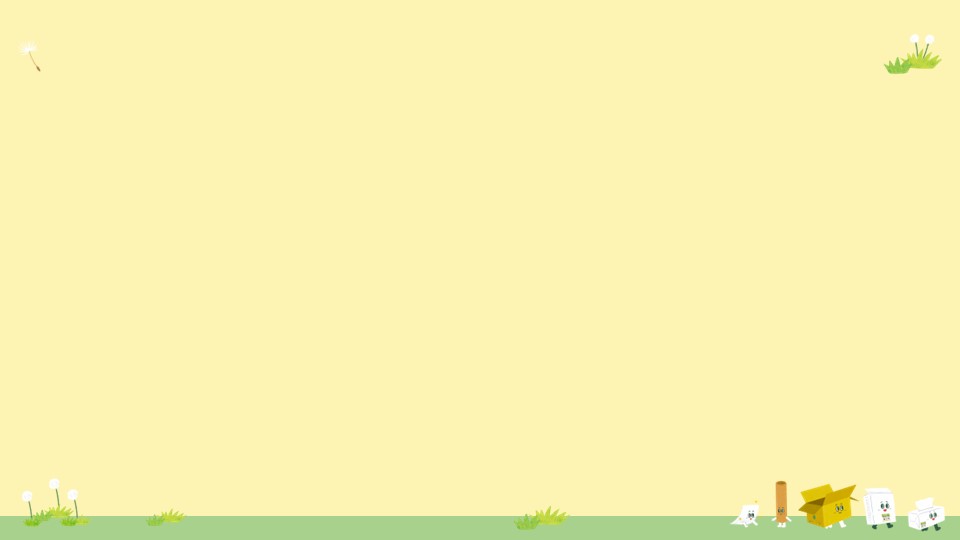 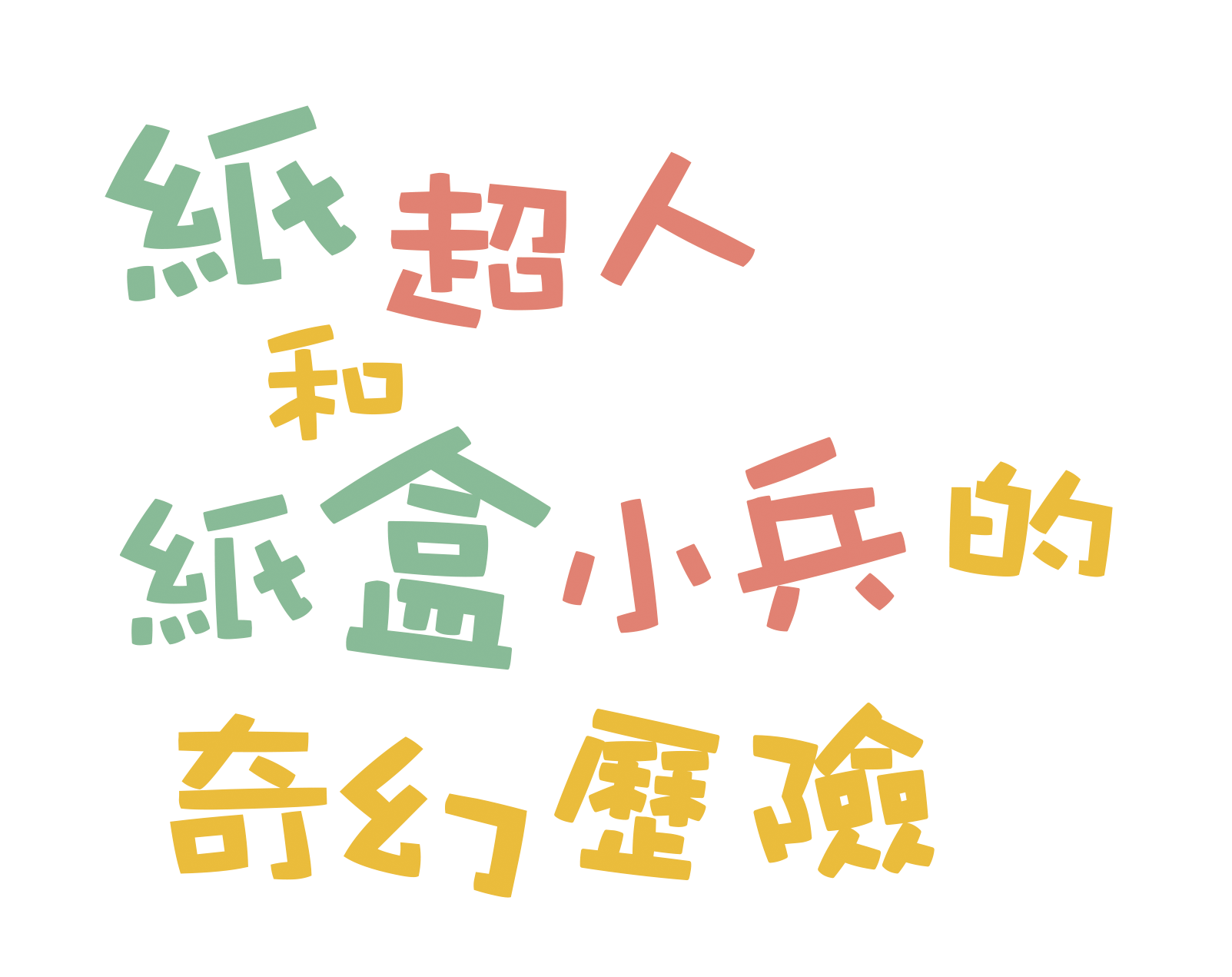 ◎ 補充資料 ◎
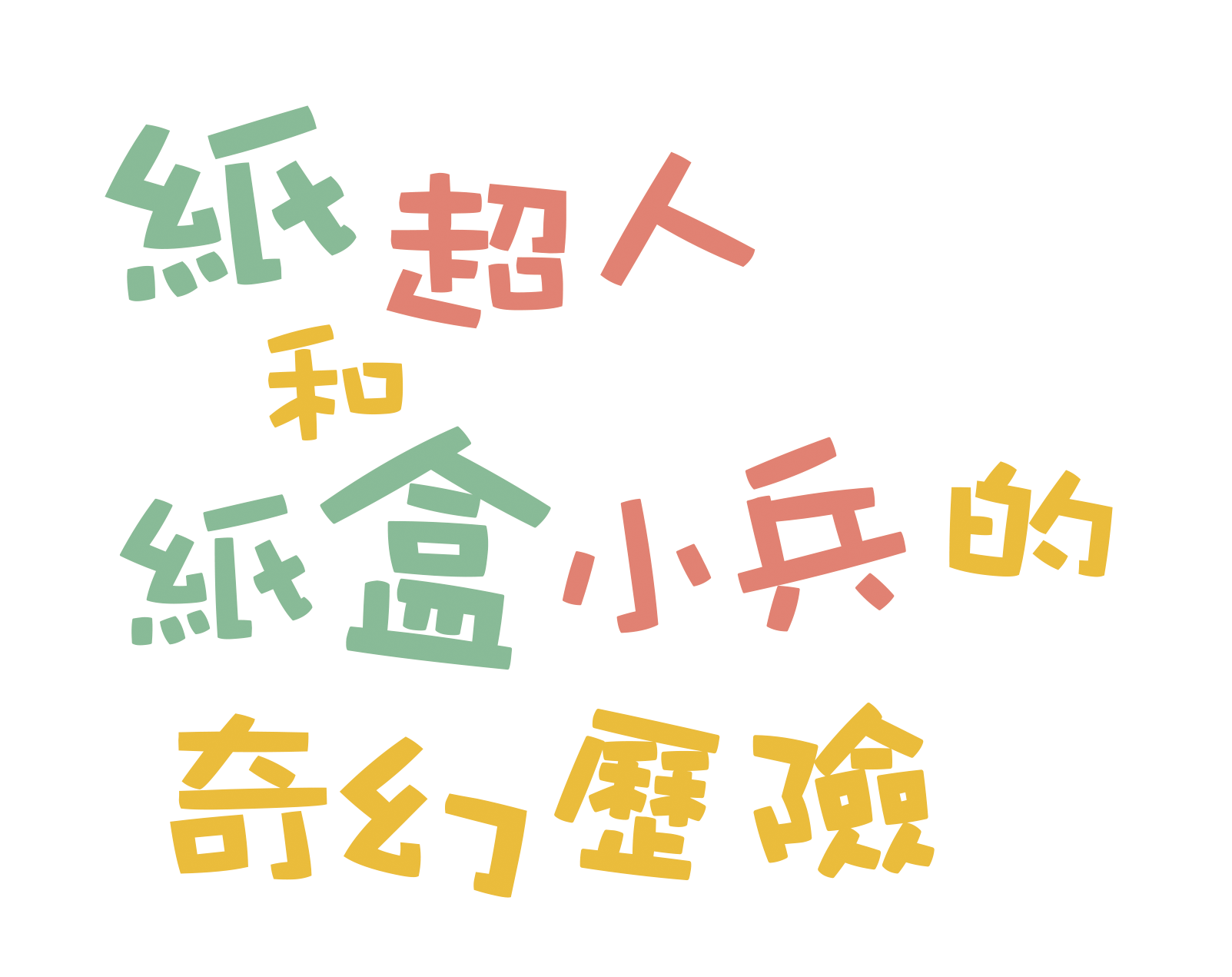 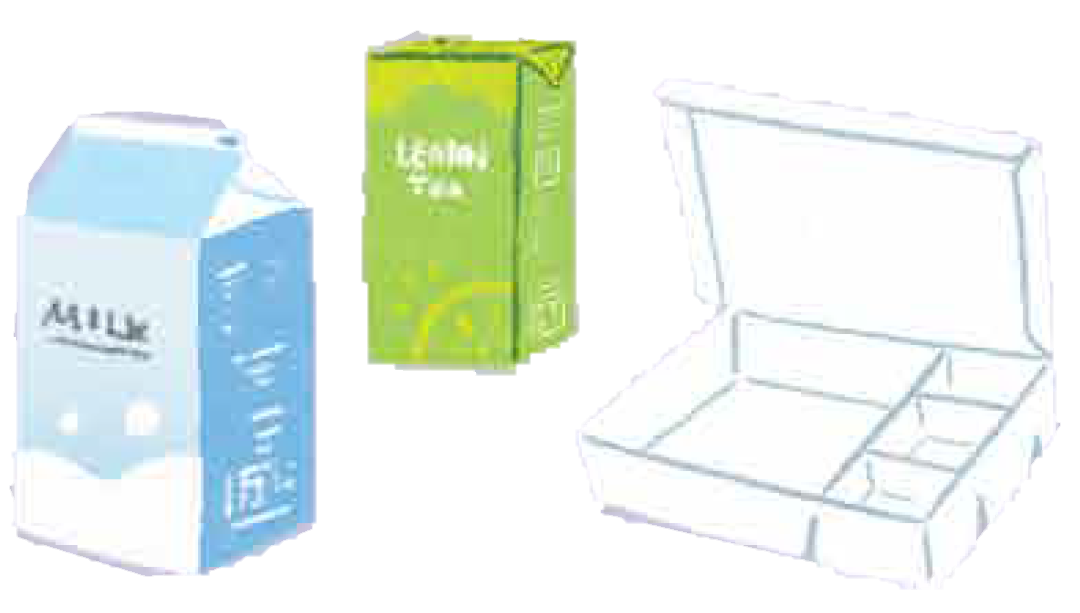 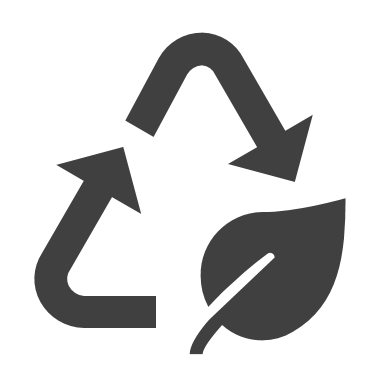 紙餐具類
10
10
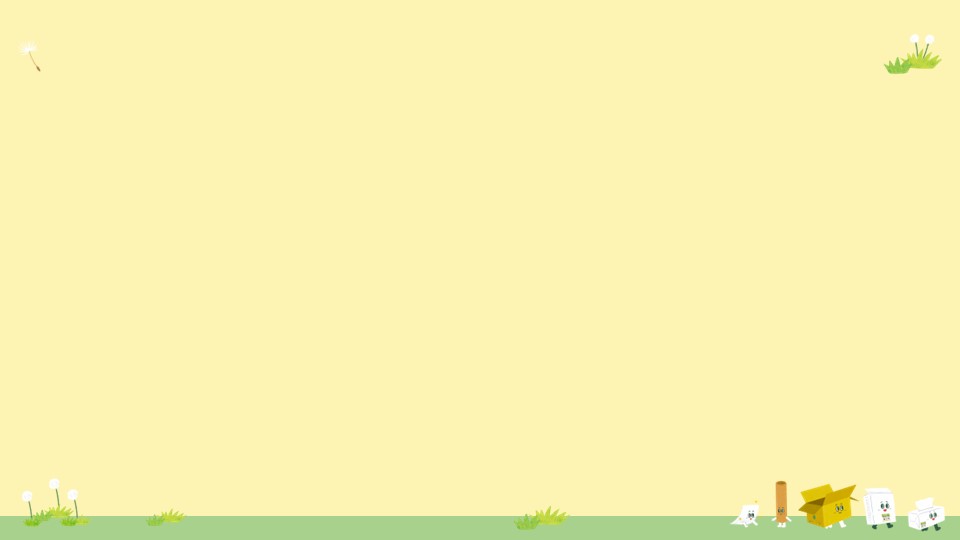 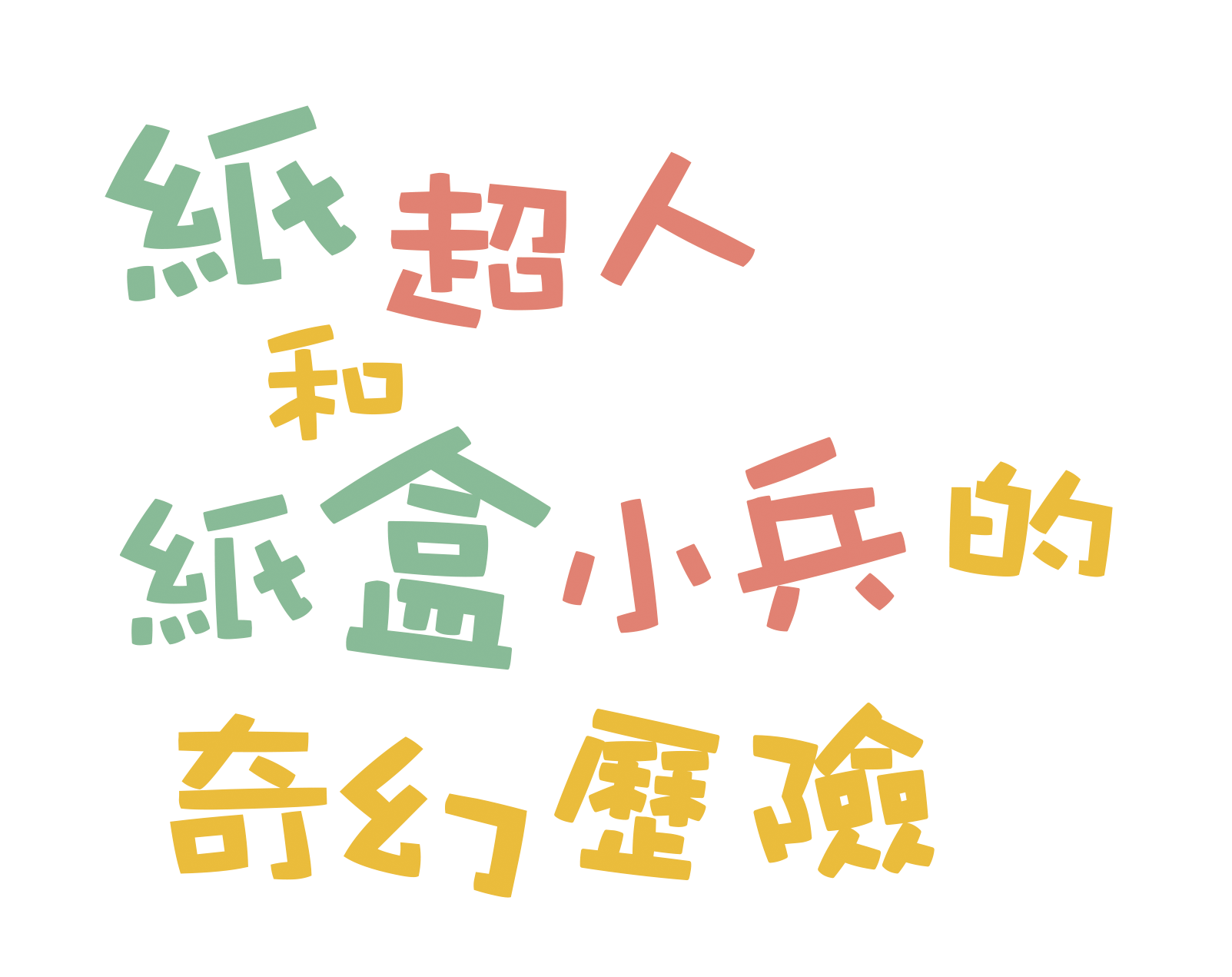 (一)紙超人的奇幻歷險
輕巧又堅強的紙盒小兵
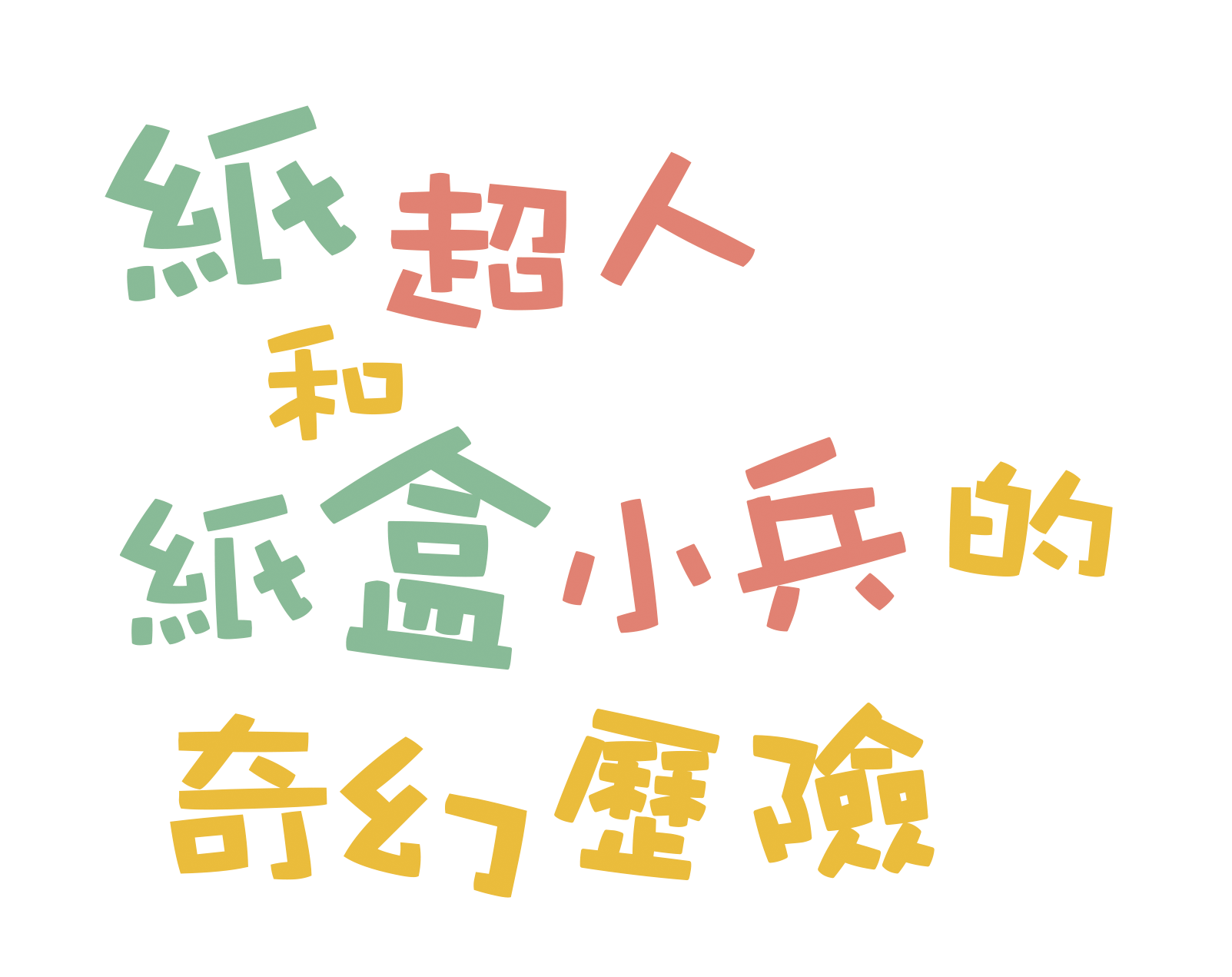 紙盒小兵為了保護飲品，除紙板外有一層有一層的保護力，
可以擋住光、水氣跟細菌，讓食物維持營養好品質！
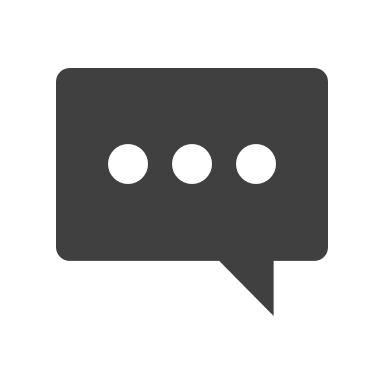 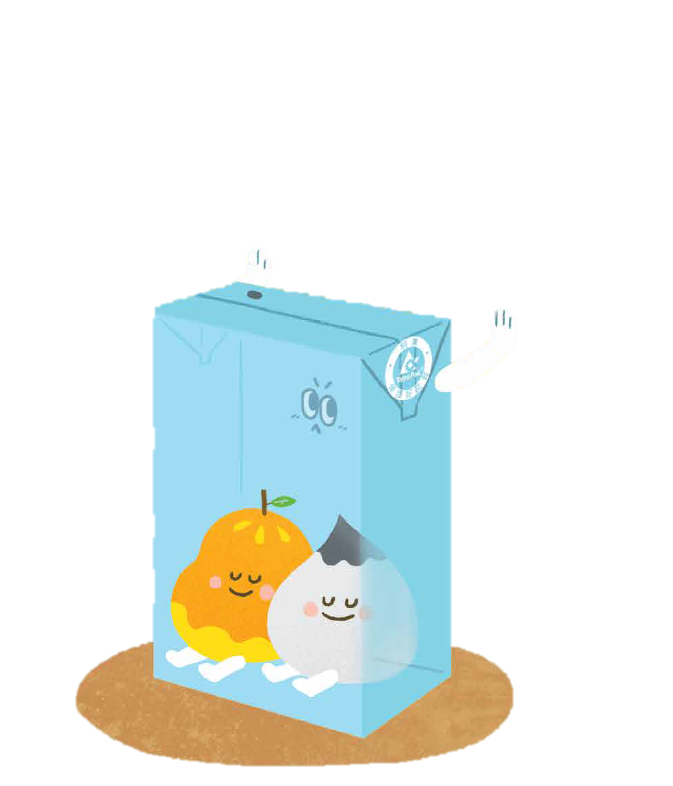 ★ 每個紙盒都會經過「超高溫瞬間滅菌」、「急速冷卻」
　確保飲品乾淨無菌 ★
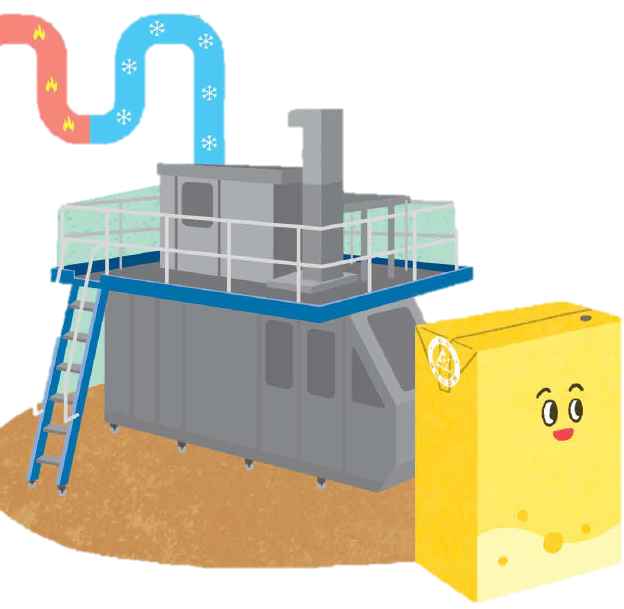 11
11
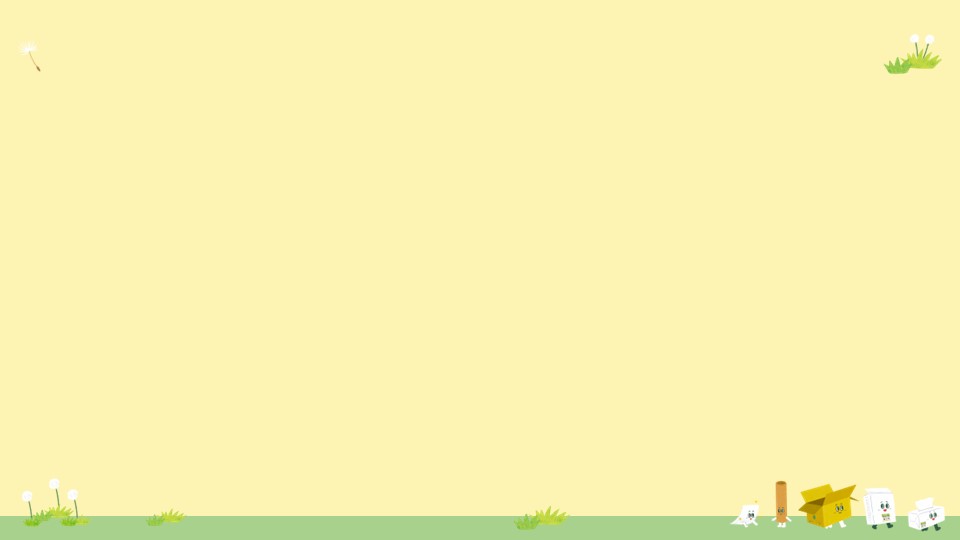 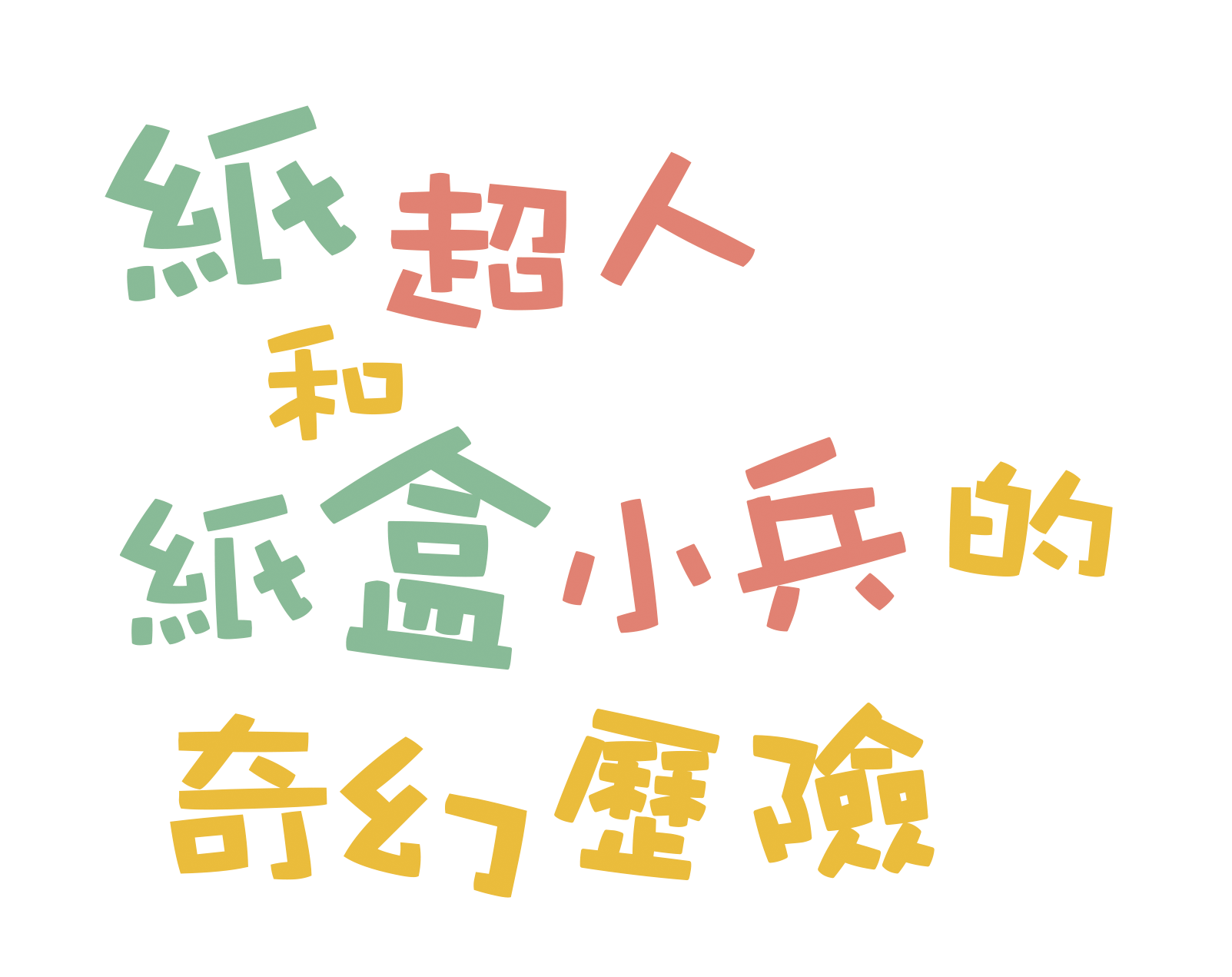 (二)歡迎光臨再生紙樂園
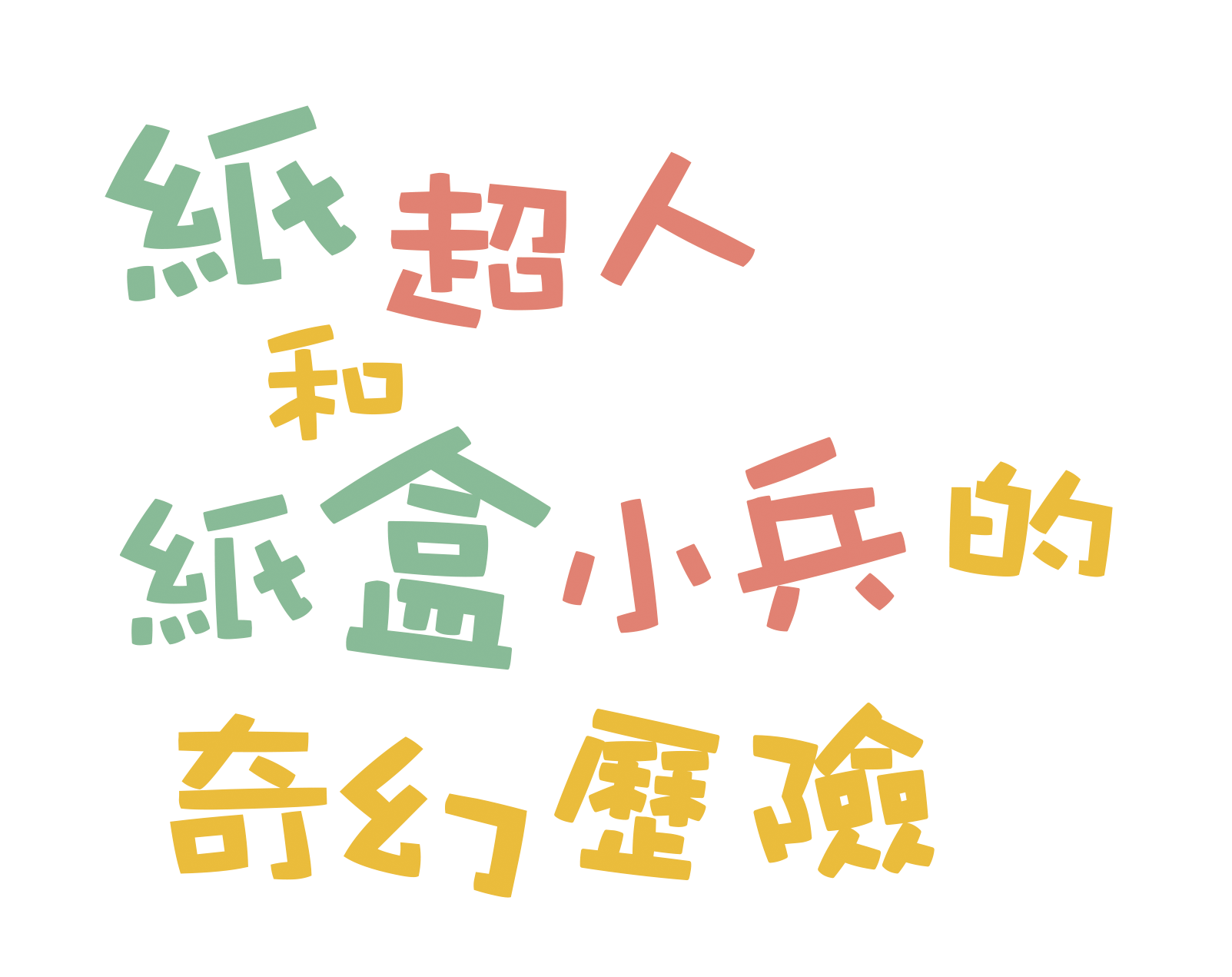 ★ 我們在平常可以進行垃圾分類，
    簡單清洗紙容器、把紙容器壓平 ★
經過嚴格的分組關卡挑選後，入園檢驗，
根據紙盒小兵及紙超人的特質分配去適合的再生歷程！
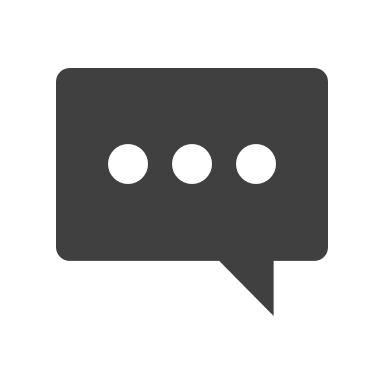 辦公室用紙
紙容器剩料
廢紙容器
一般廢紙
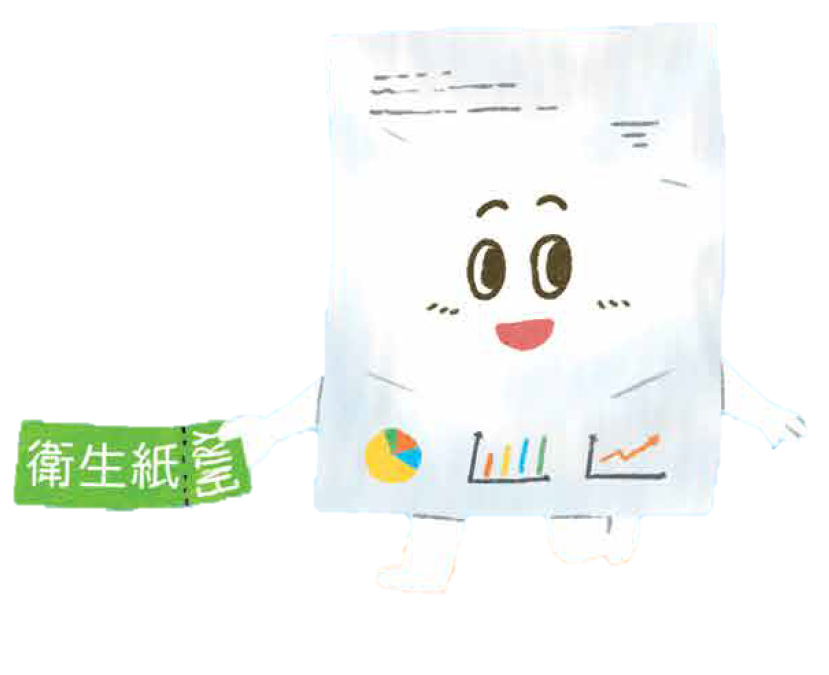 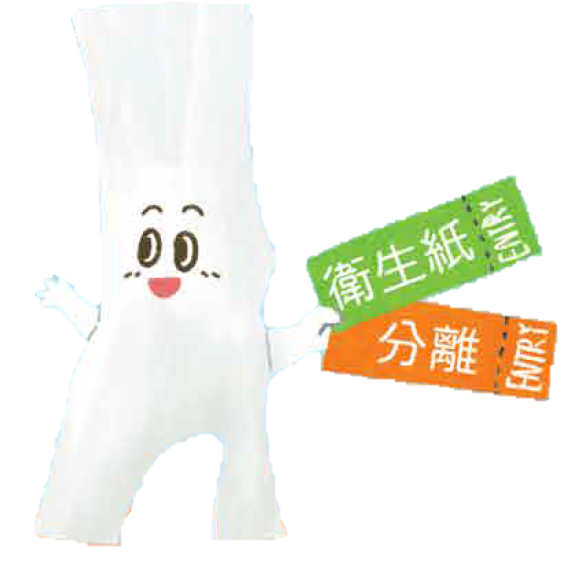 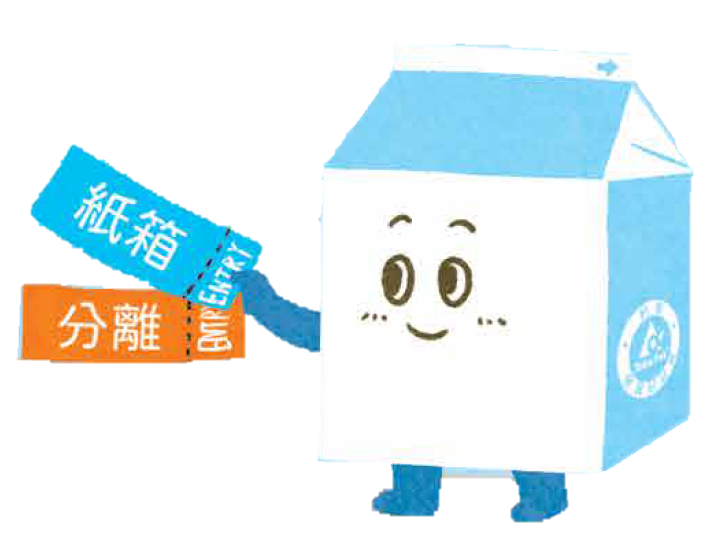 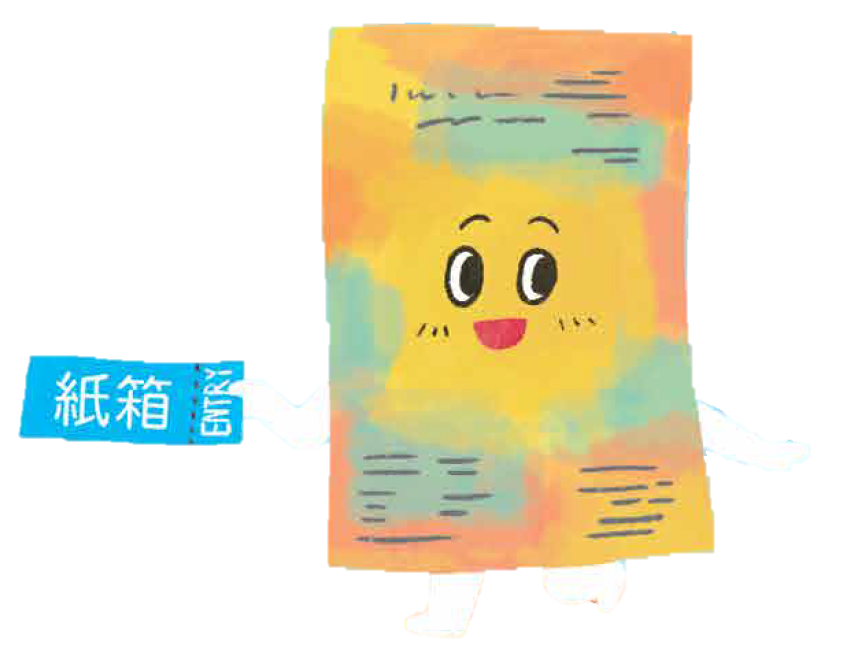 辦公室用紙和印刷裁邊紙，雜質較少，分配到製作環保衛生紙區
製作紙容器時，裁切餘留的材料，沒有使用過，也分配至製作環保衛生紙區
紙容器為了防水保護容器內的食物，會添加一層塑膠薄膜，為了將薄膜和紙盒分開，會分配至分離設備區
一般廢紙會跟去除塑膠薄膜後的紙盒，再一起製成紙箱、包裝盒等
每一個紙超人最多可重複使用6-7次喔！
小秘密！
12
12
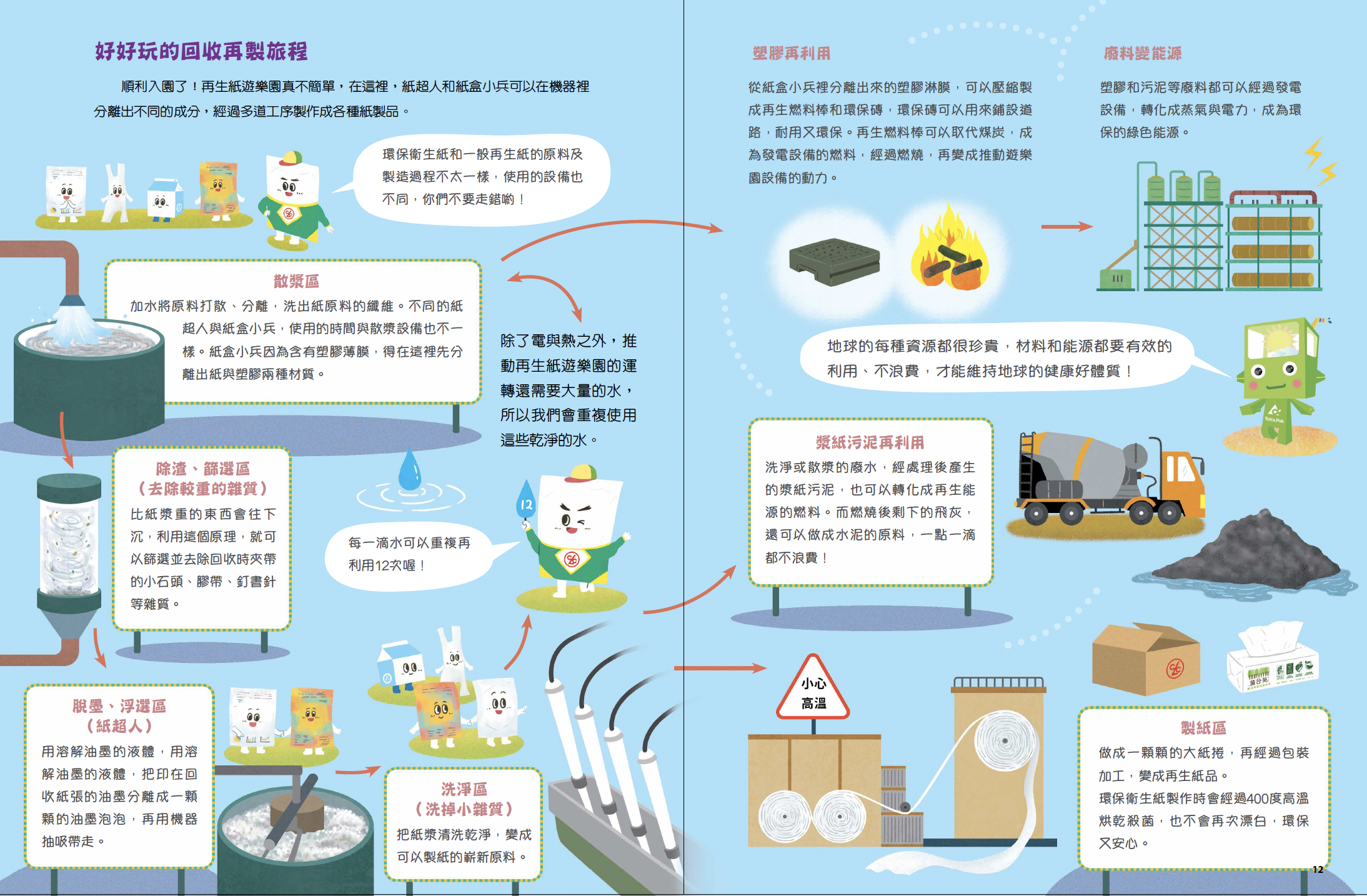 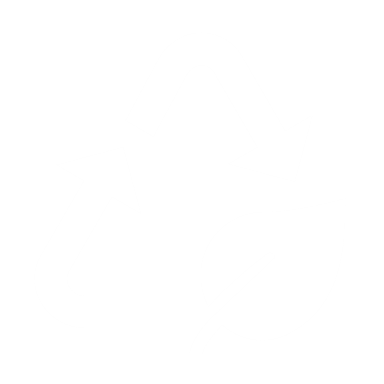 回
收
再
製
流
程
13
回 收 再 製 流 程
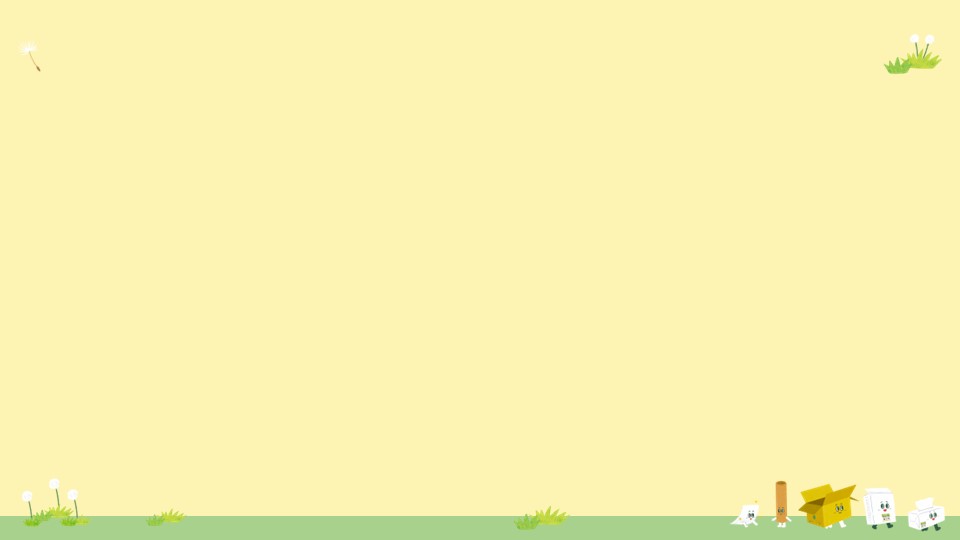 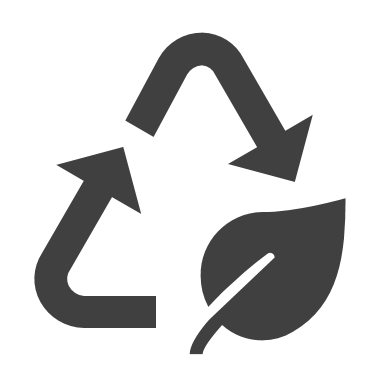 散漿區
塑膠再利用
廢料變能源
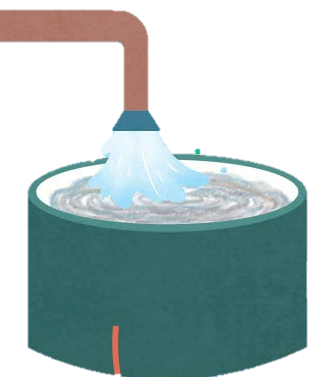 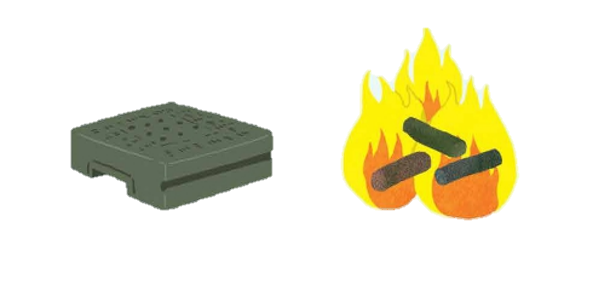 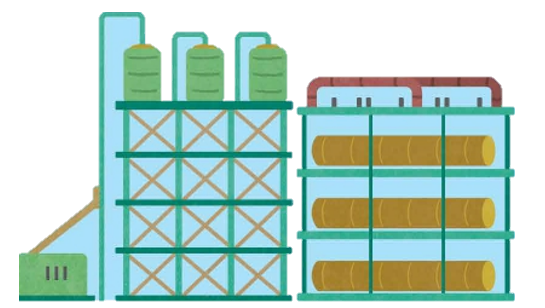 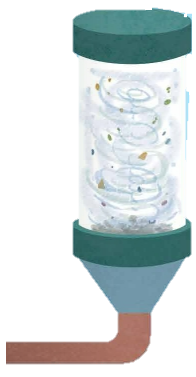 除了電與熱之外，推動再生紙遊樂園的運轉還需要大量的水，所以我們會重複使用這些乾淨的水
除渣、篩選區
(去除較重的雜質)
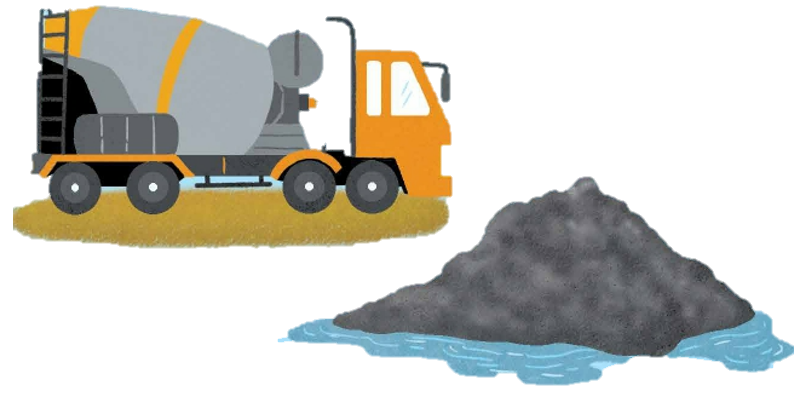 每一滴水可以重複再利用12次喔！
漿紙汙泥再利用
洗淨區
(洗掉小雜質)
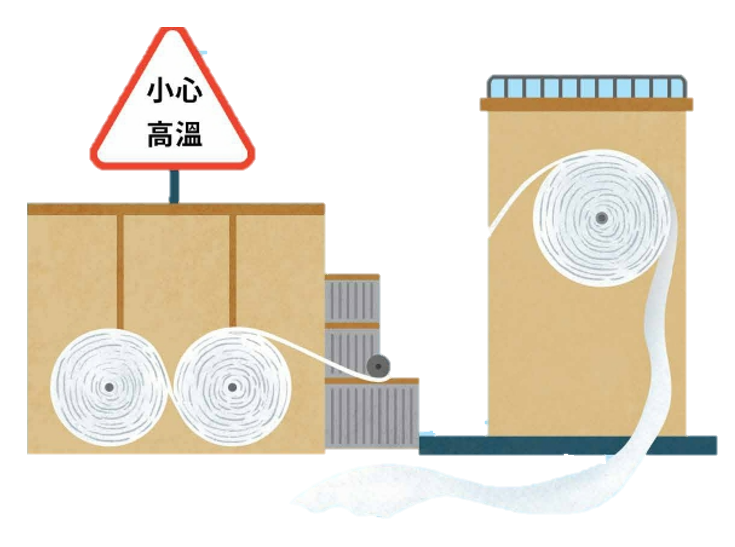 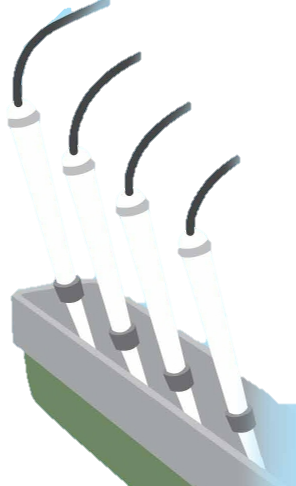 製紙區
脫墨、浮選區
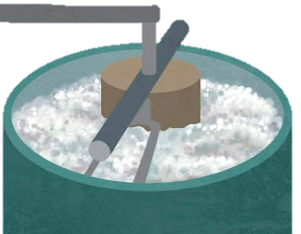 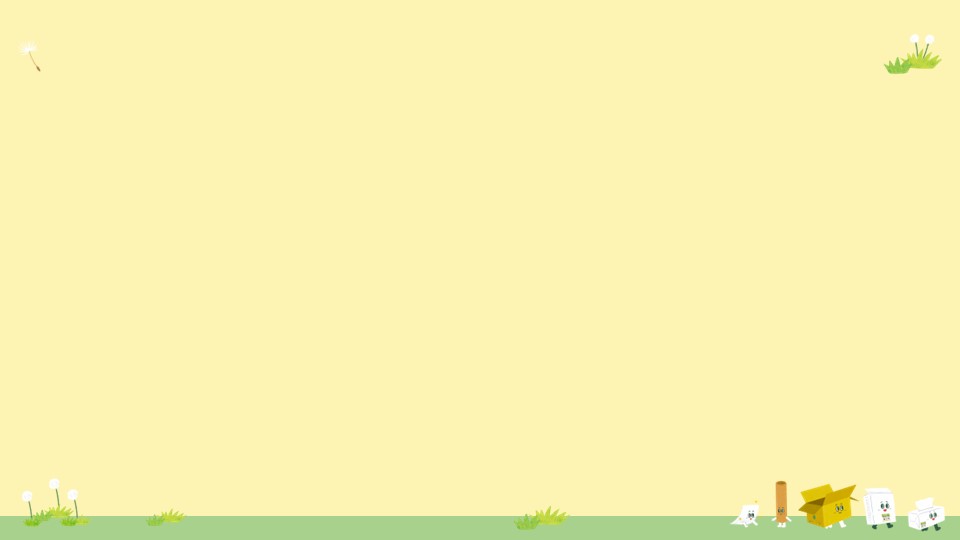 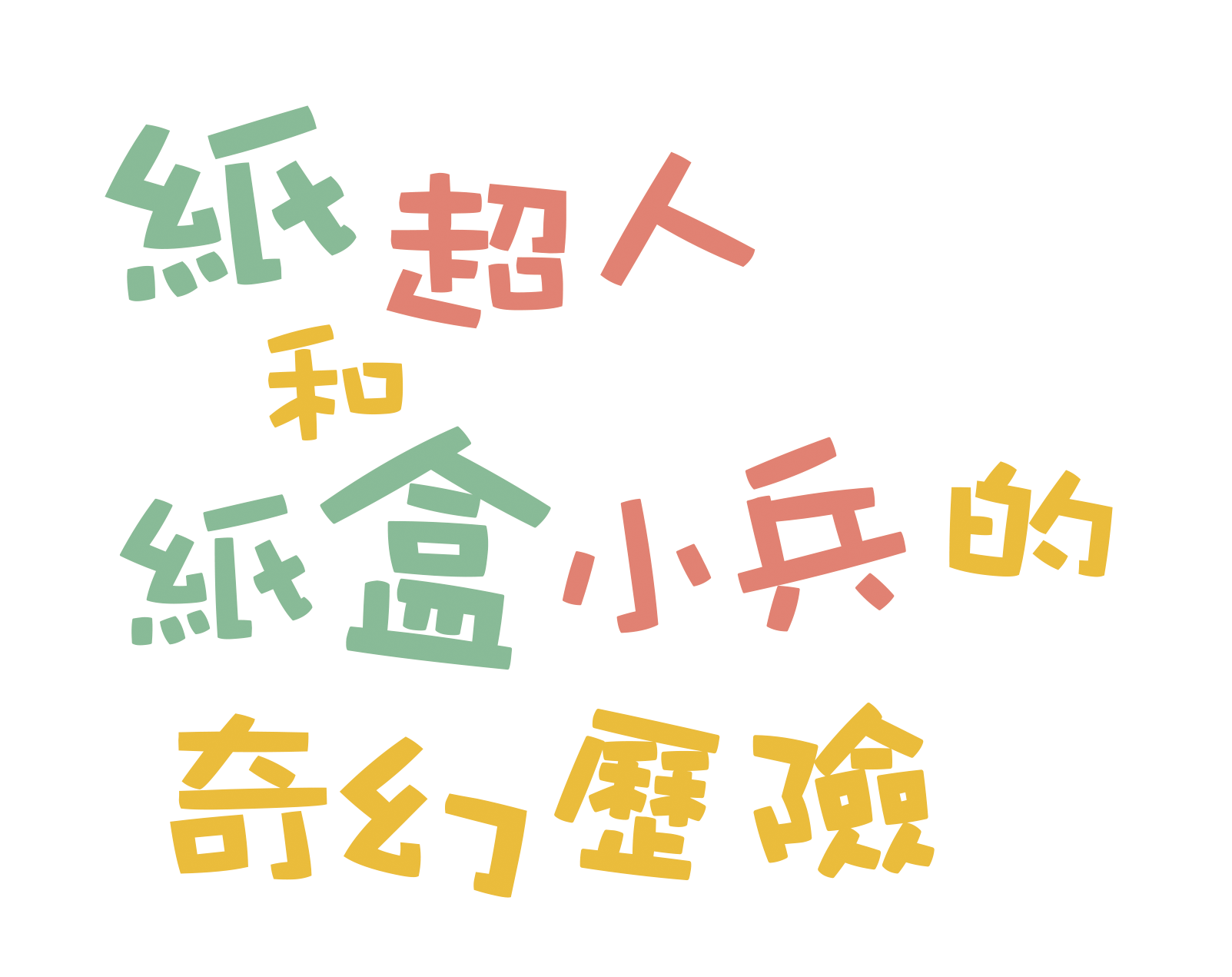 ◎ 補充資料 ◎
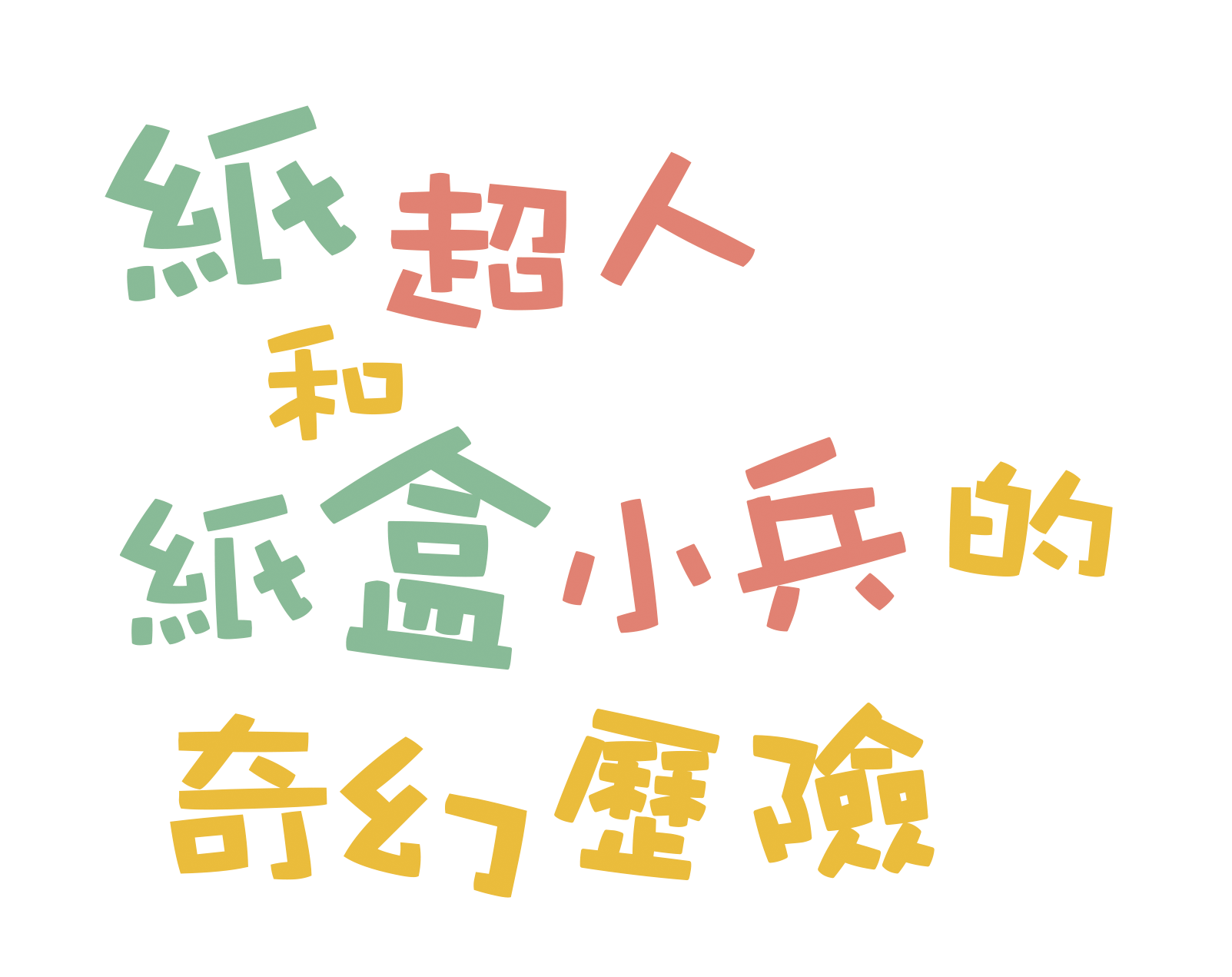 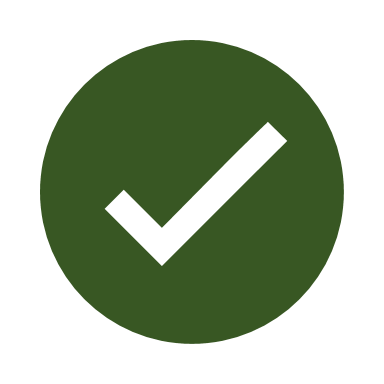 從紙盒小兵裡分離出來的塑膠薄膜，可以壓縮製成再生燃料和環保磚
再生燃料
環保磚
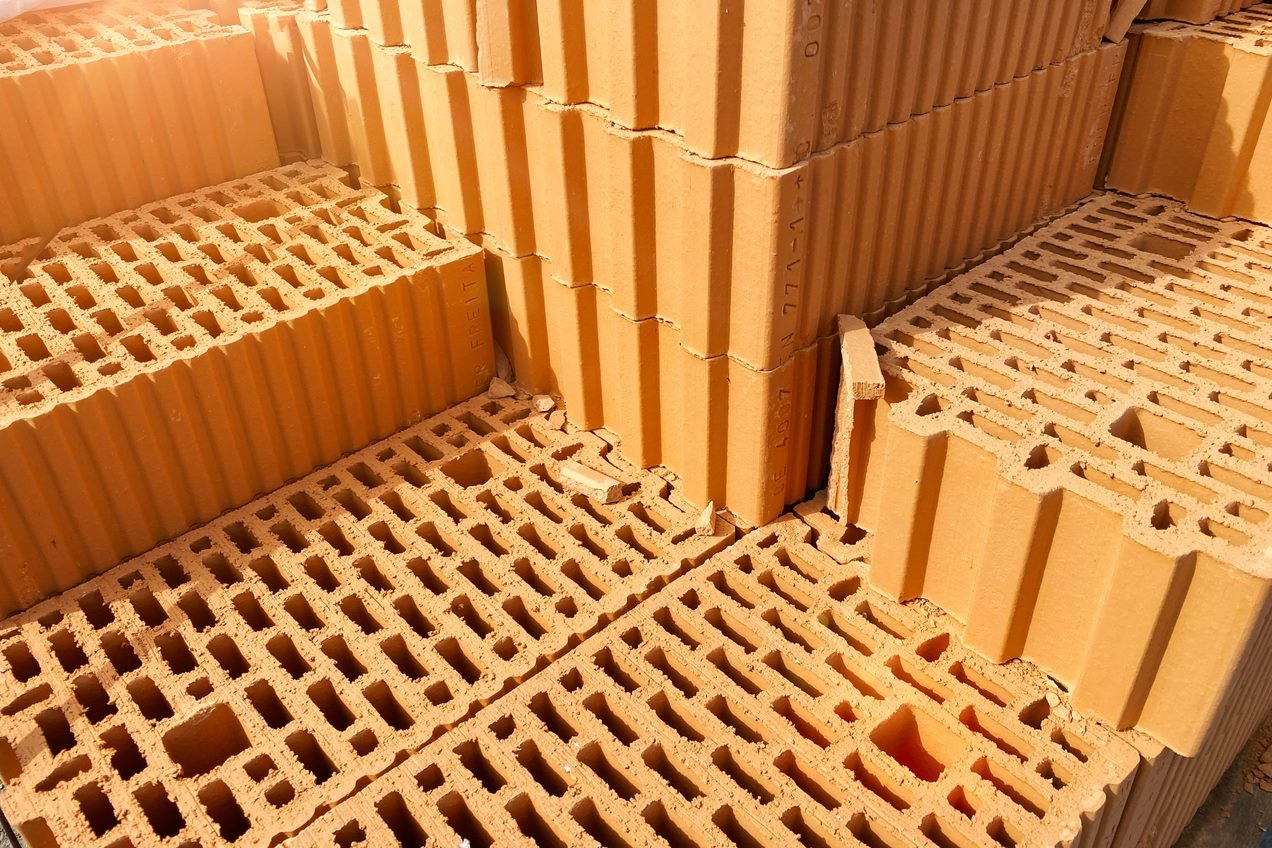 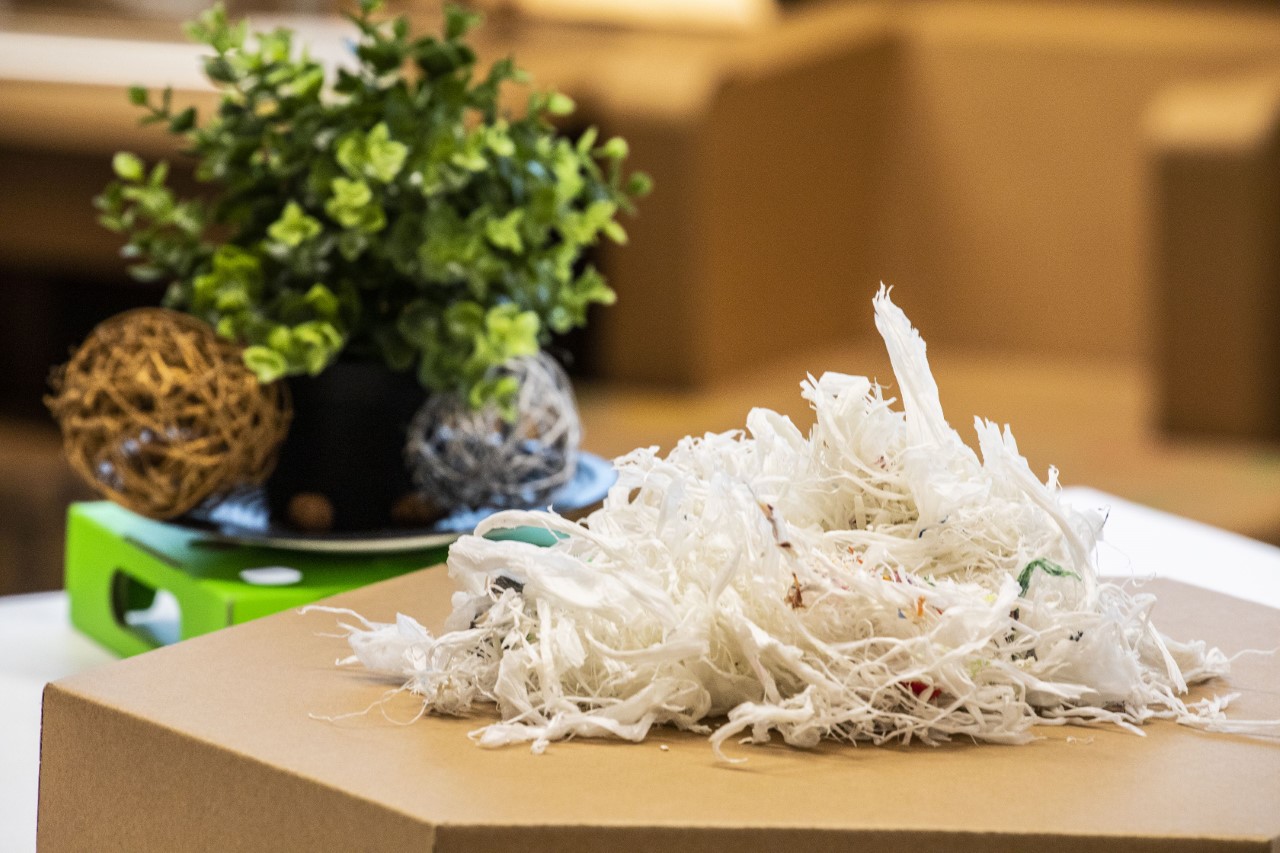 15
15
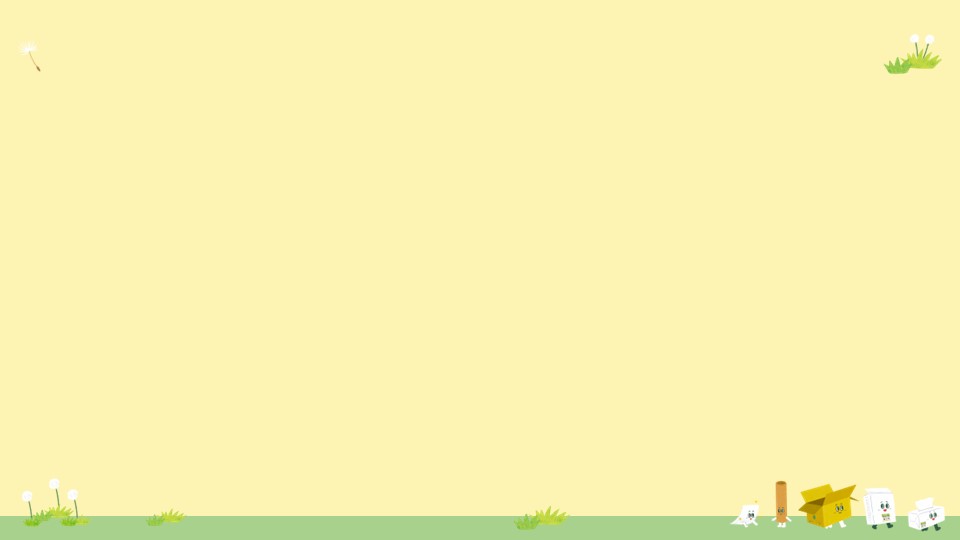 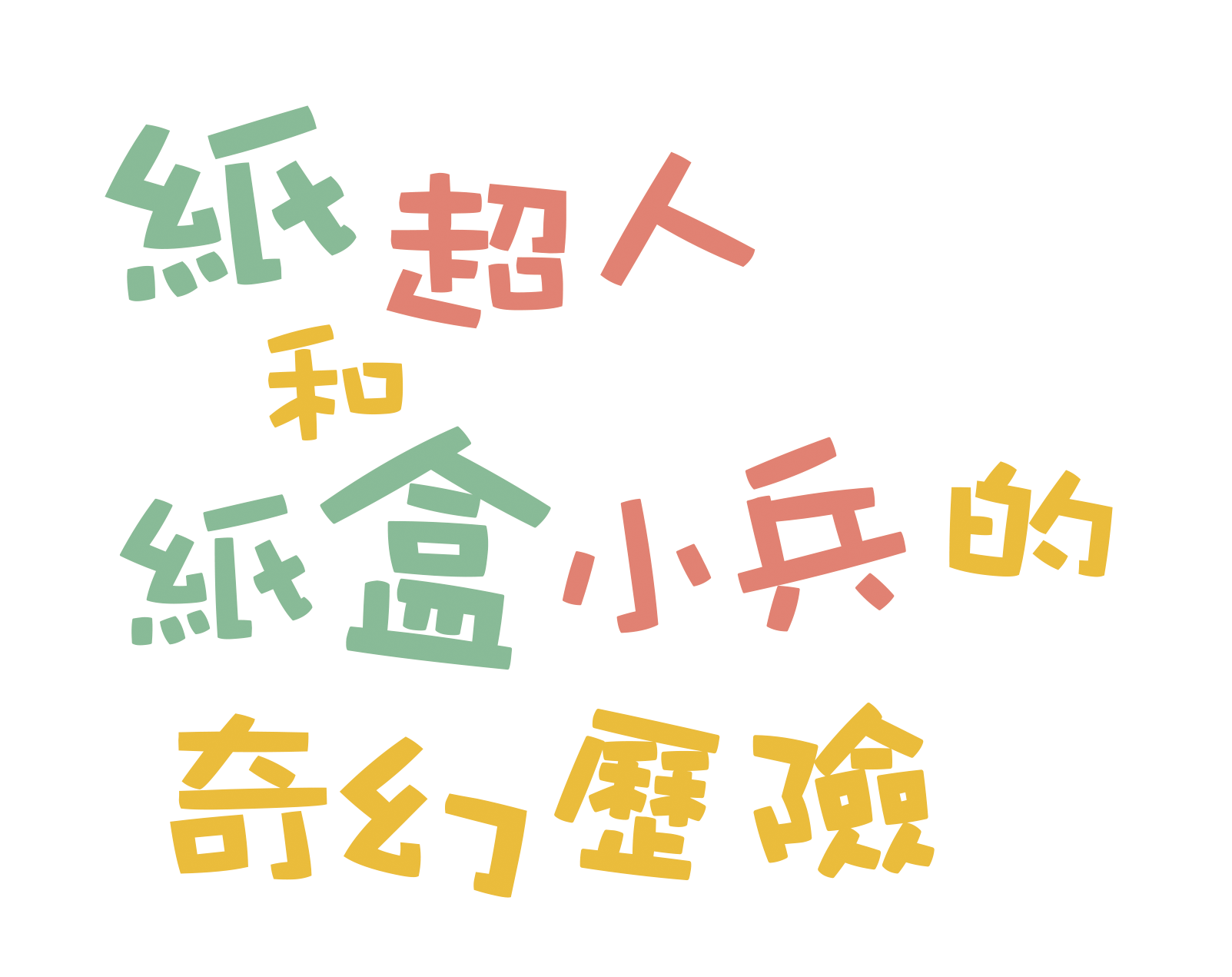 (三)紙超人的神奇變身術
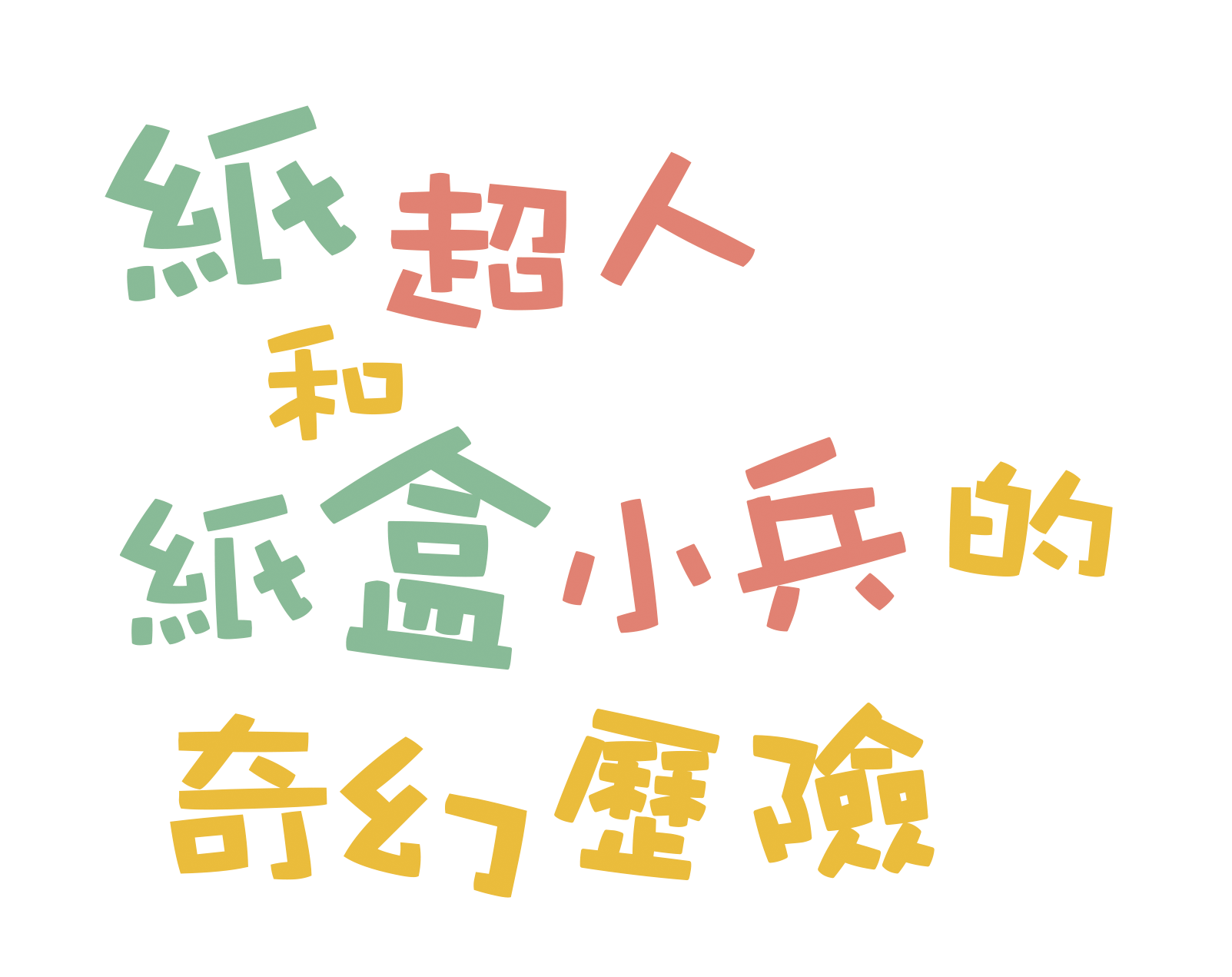 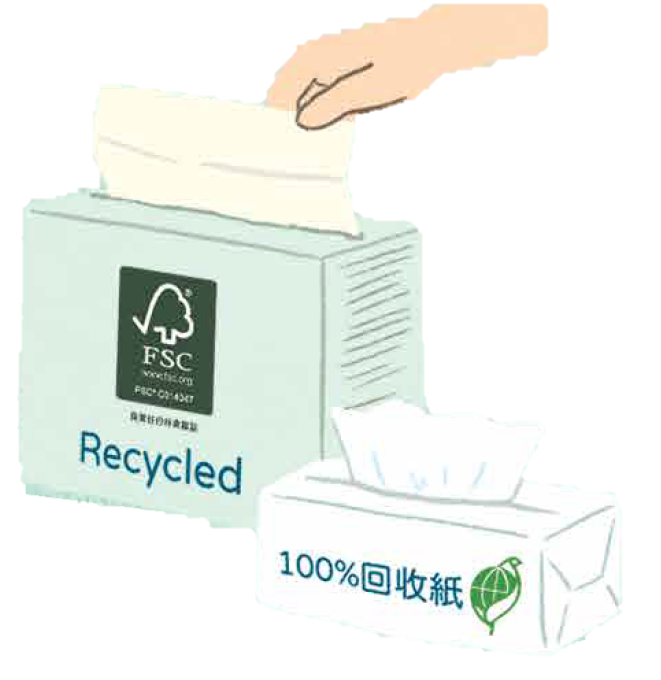 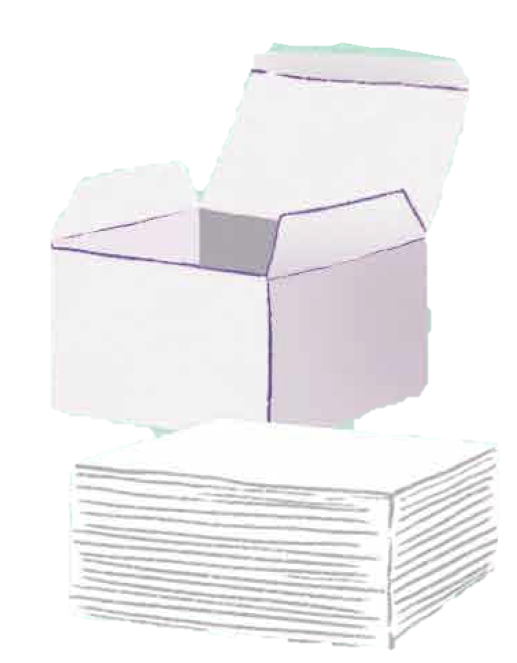 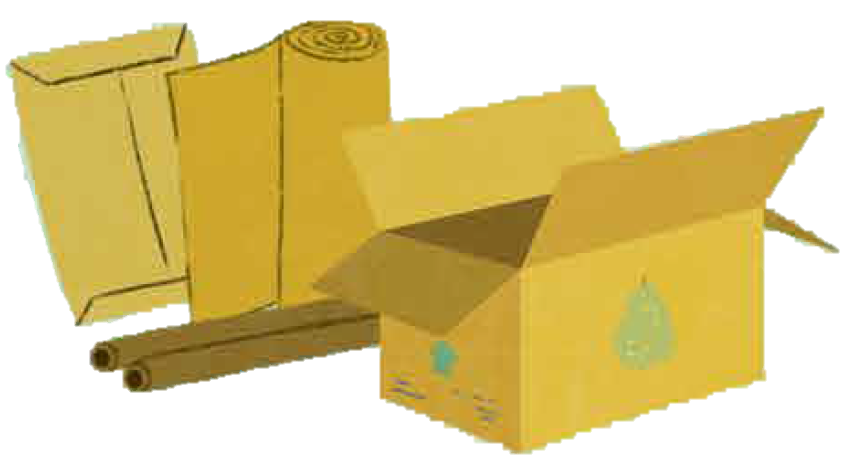 16
16
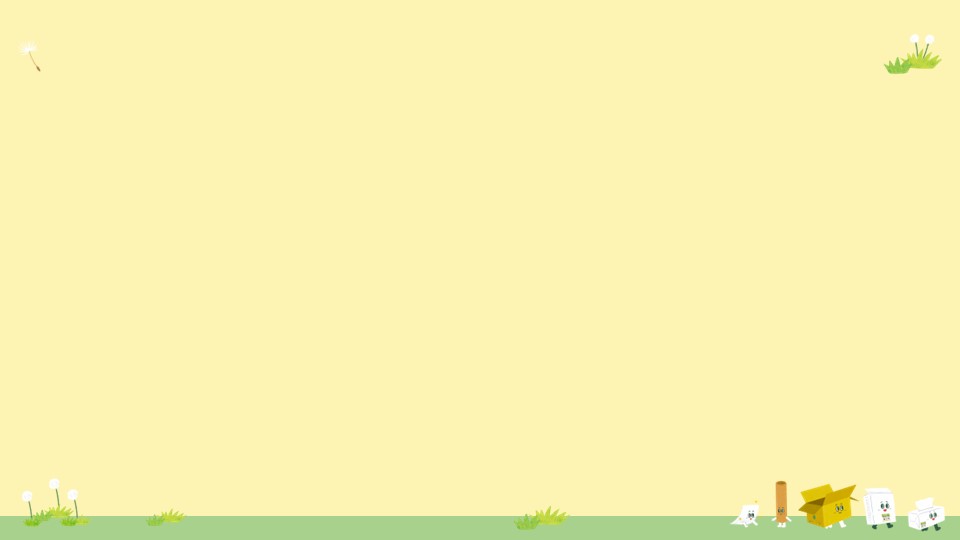 ◎ 補充資料 ◎
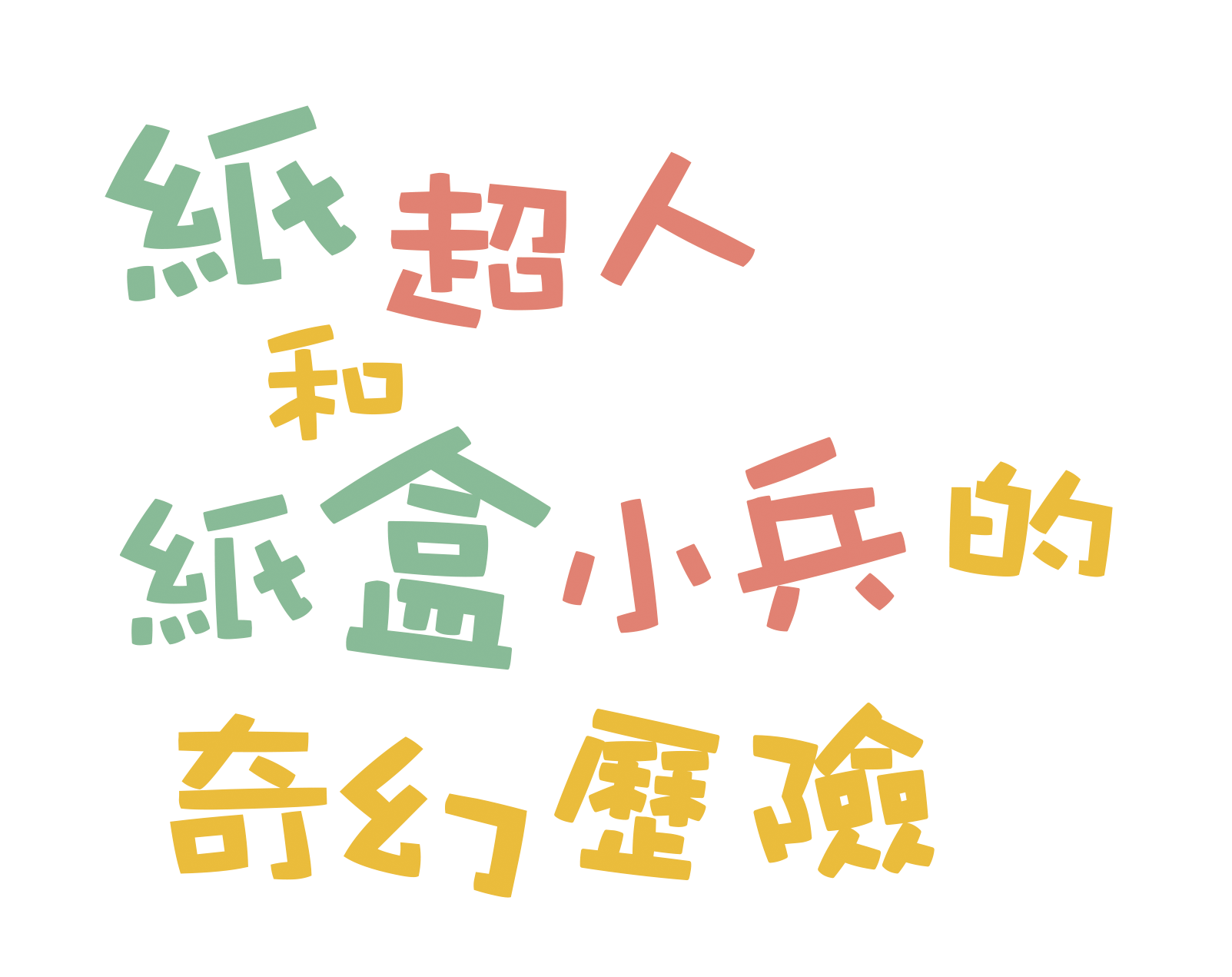 「紙」的各種可能
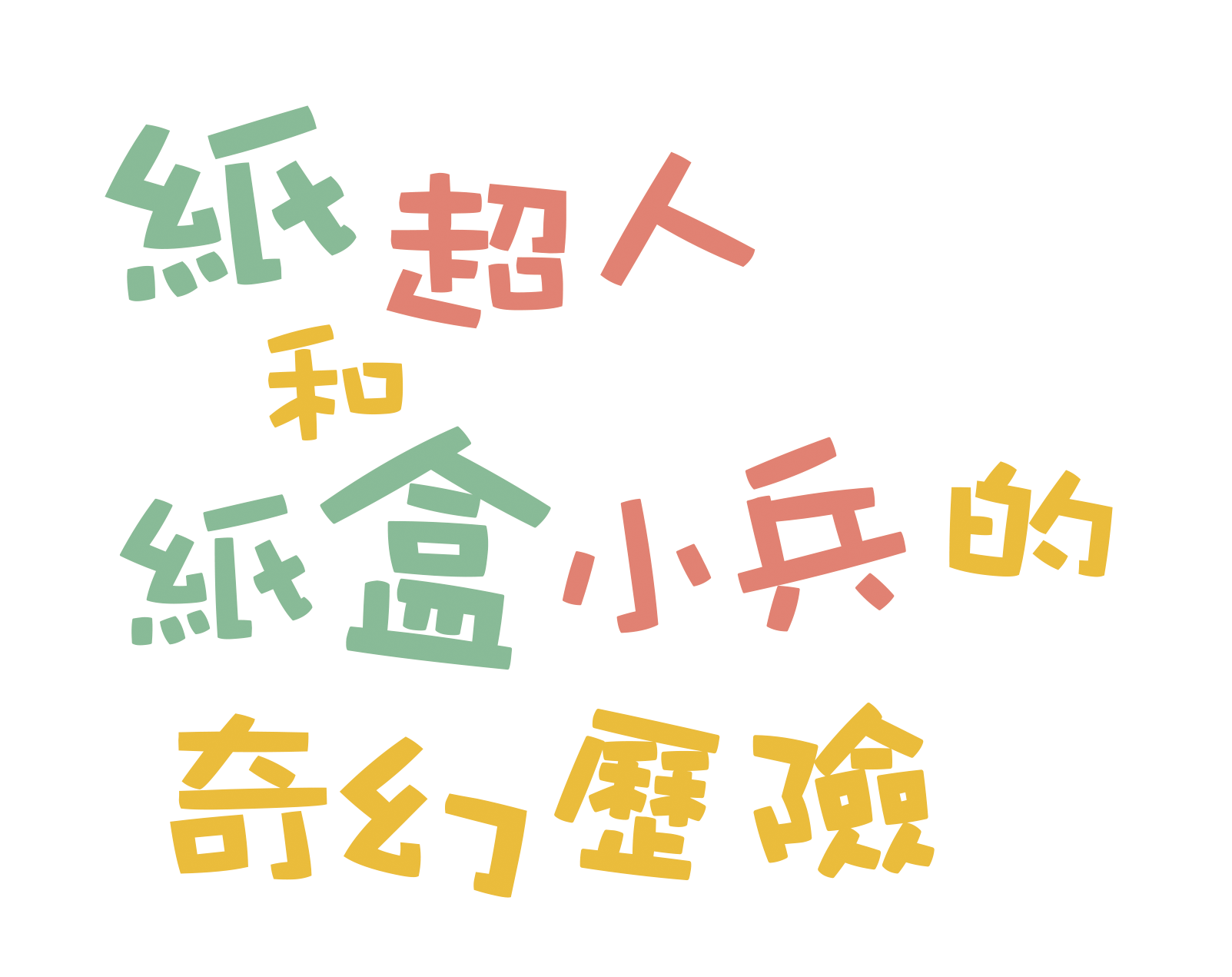 紙圖書館
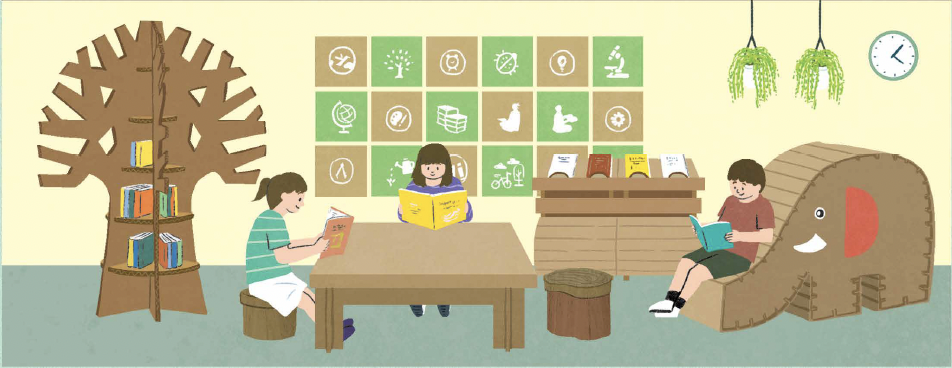 紙超人和紙盒小兵為大家打造趣味又環保的「紙圖書館」，
桌椅、書桌、展示架甚至是大象，通通都是用再生紙設計製作！
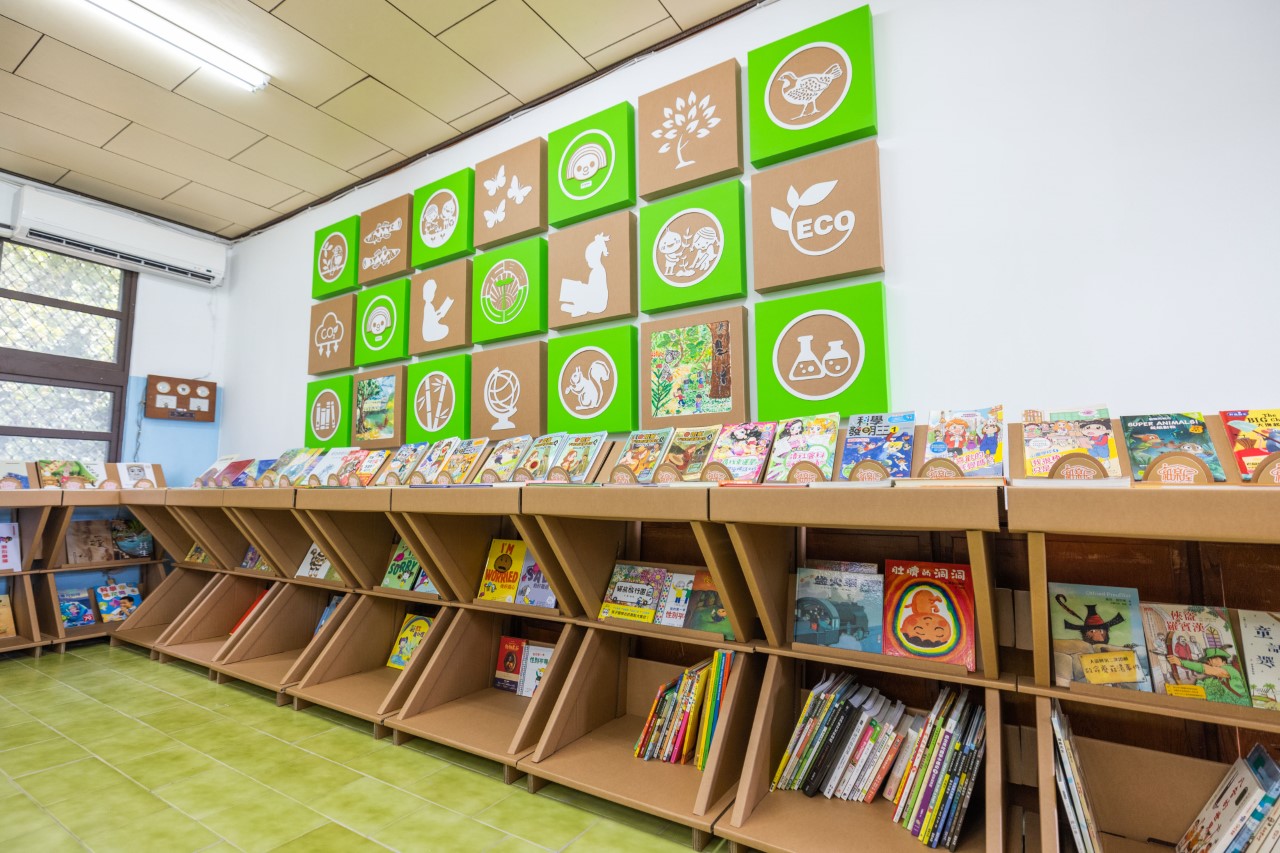 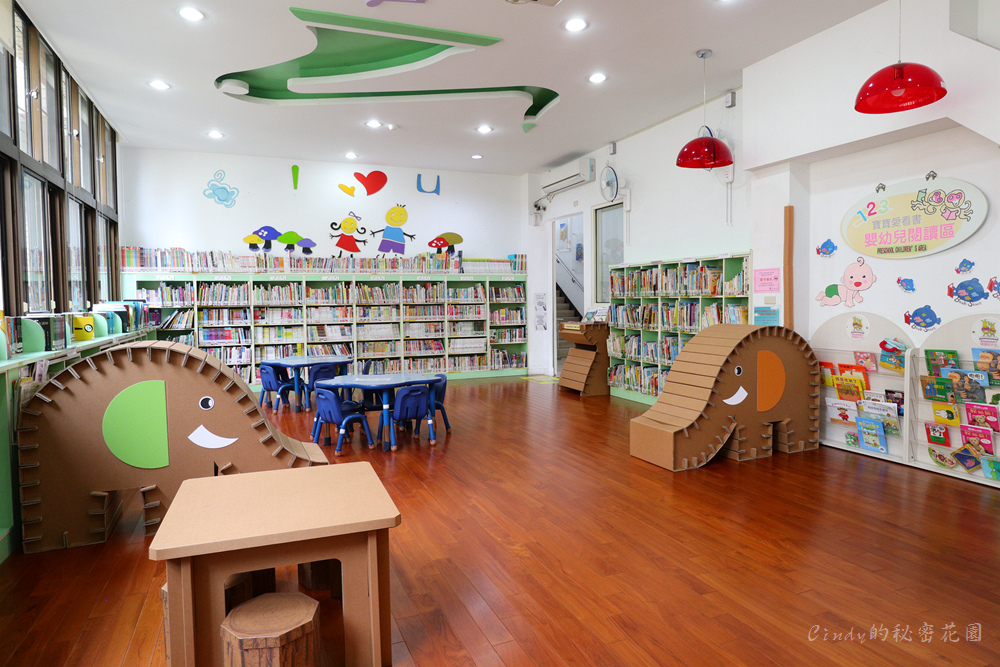 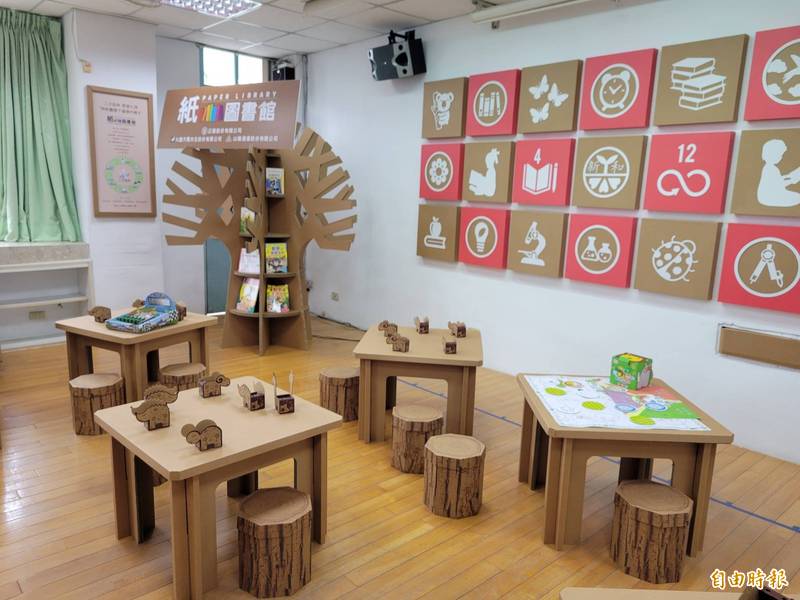 17
17
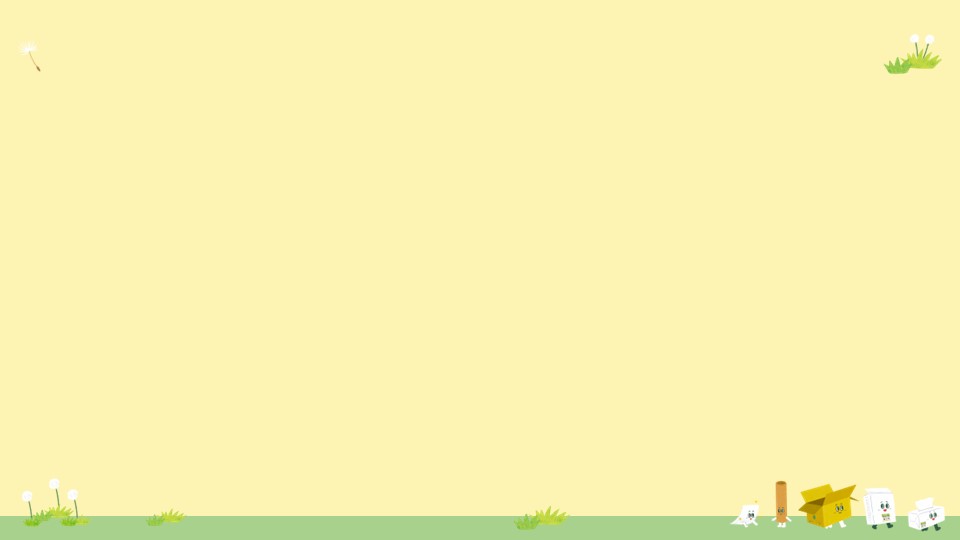 ◎ 補充資料 ◎
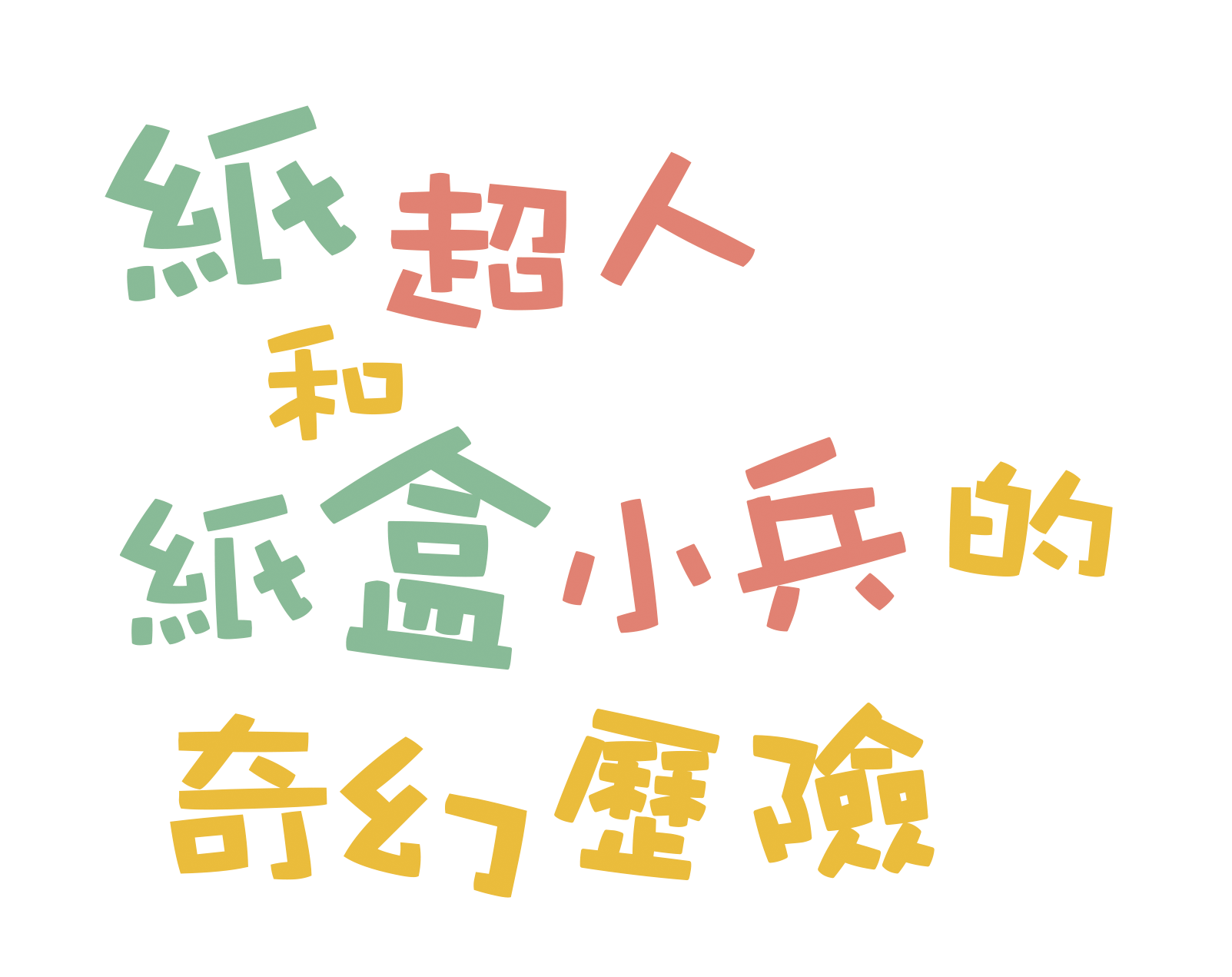 「紙」的各種可能
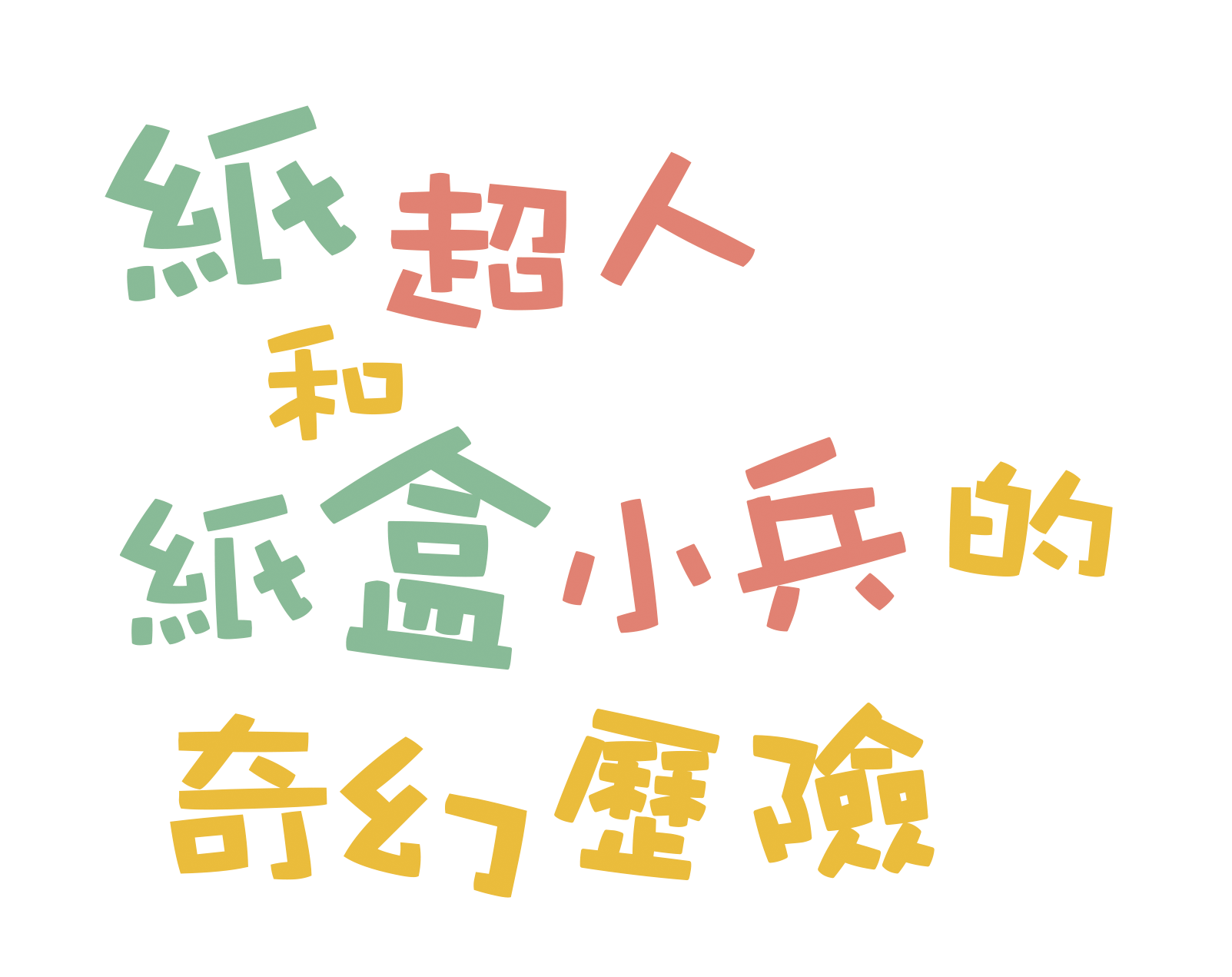 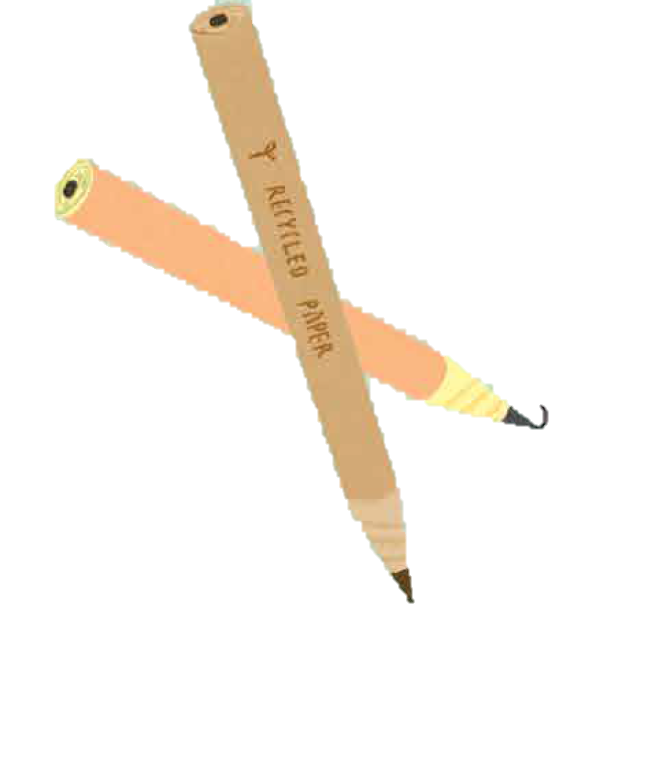 紙鉛筆
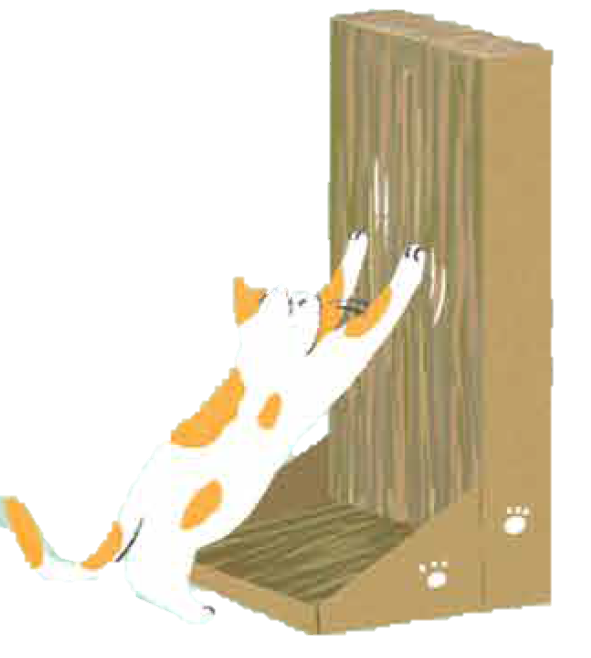 在英國、韓國等國家，也會用再生紙做鉛筆，減少森林資源的消耗
紙箱變寵物的家
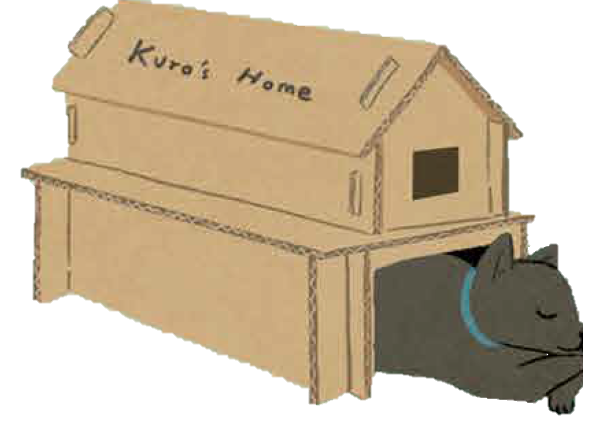 韓國有一家公司特製包裝紙箱，利用家電紙箱DIY，組成寵物的家。台灣也有將紙箱製成寵物家具、貓抓板、寵物床等，用紙創造寵物樂園
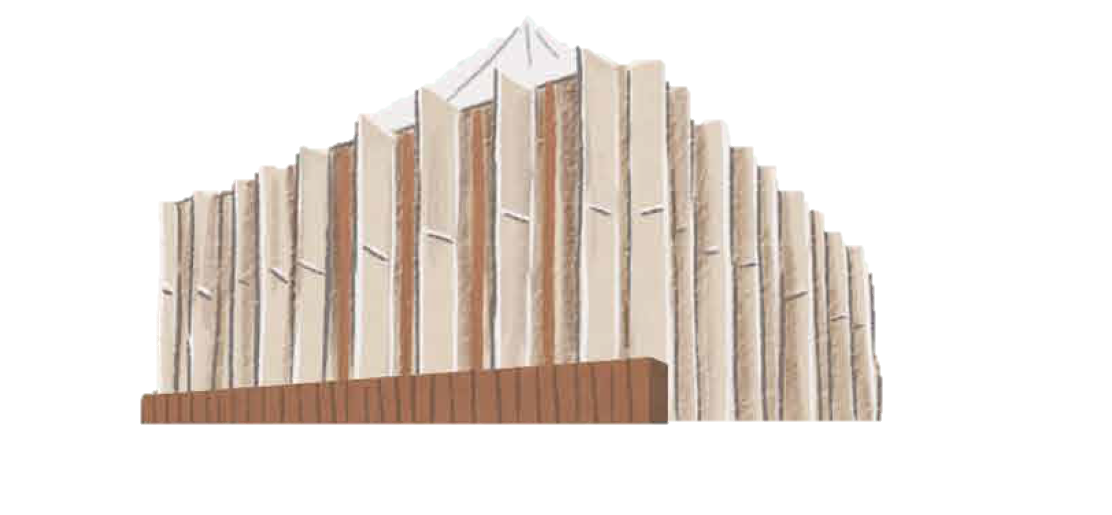 紙教堂
在世界各地，有許多用紙管當支柱所建造的紙建築，台灣南投紙教堂就是其中之一
18
18
教學活動延伸
*建議可依教師所需教學活動時間搭配安排
活動一、生活中的紙
教學時間：5mins
來自森林中的紙製品，是我們生活的必需品，
想一想，我們一天耗費多少紙資源呢？
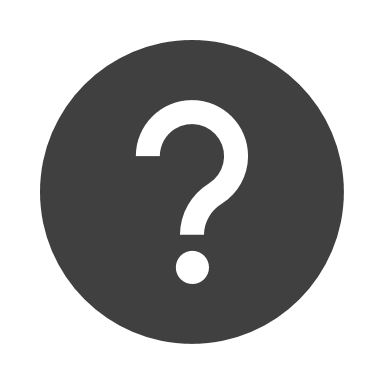 教師可以請學生從食、衣、住、行、育、樂，回顧一日使用紙資源進行思考
小提示！
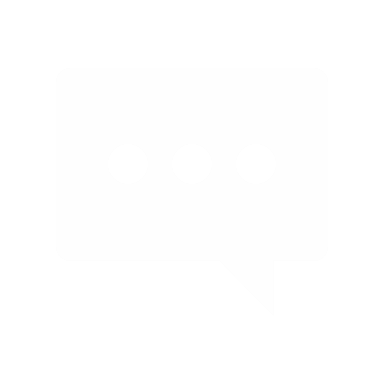 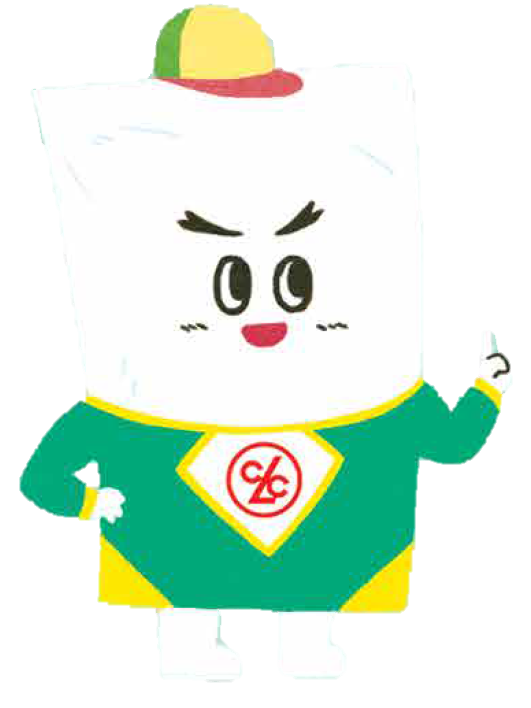 原來我一天使用紙類 ___ 張、飲料紙盒包 ___ 個、紙餐具 ___ 個！
20
◎ 補充資料 ◎
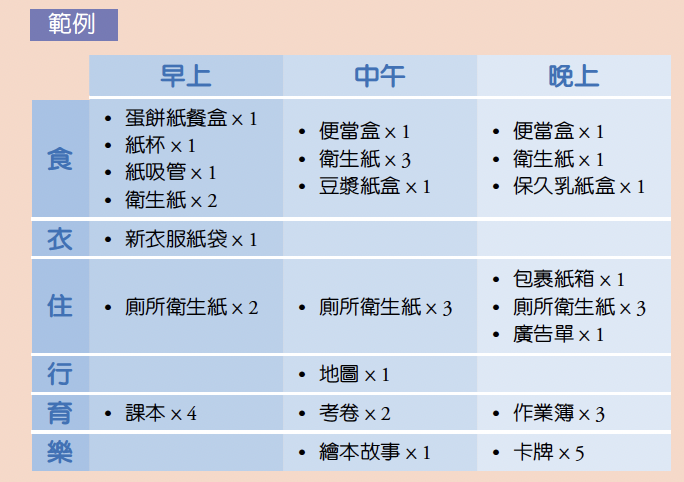 ◎ 教師參考一日使用紙資源
　利用情形範例表 ◎
21
◎ 補充資料 ◎
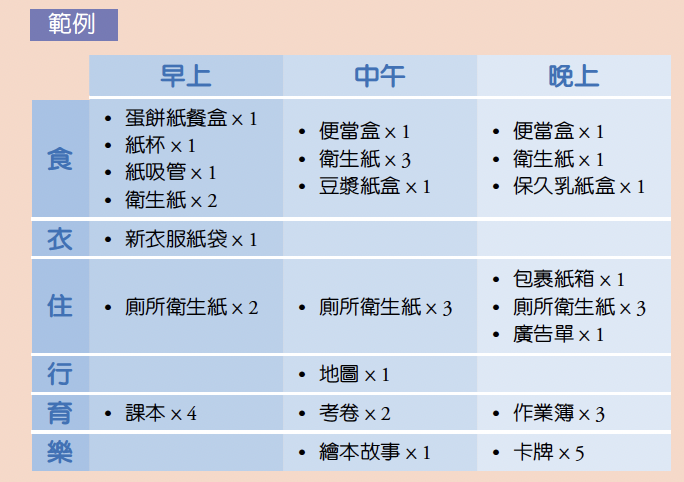 ◎ 教師參考一日使用紙資源
　利用情形範例表 ◎
22
◎ 補充資料 ◎
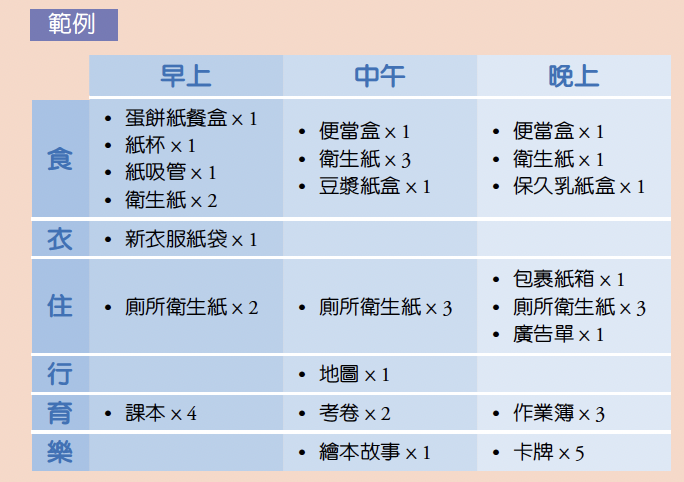 ◎ 教師參考一日使用紙資源
　利用情形範例表 ◎
23
一起動動腦！
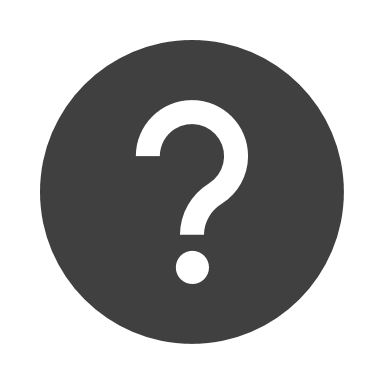 猜一猜，臺灣平均每人一年用掉幾公斤的紙類？  （以2020年為例）
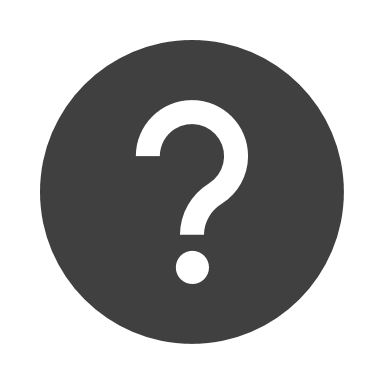 如果我做好紙類回收，會有什麼幫助？
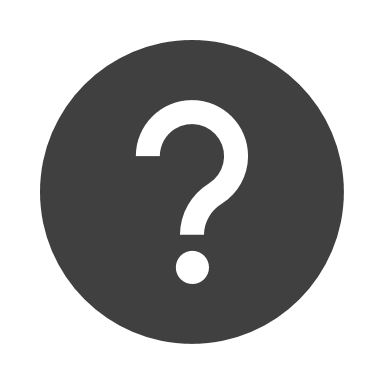 我們日常生活所用的紙，對森林有什麼影響呢？
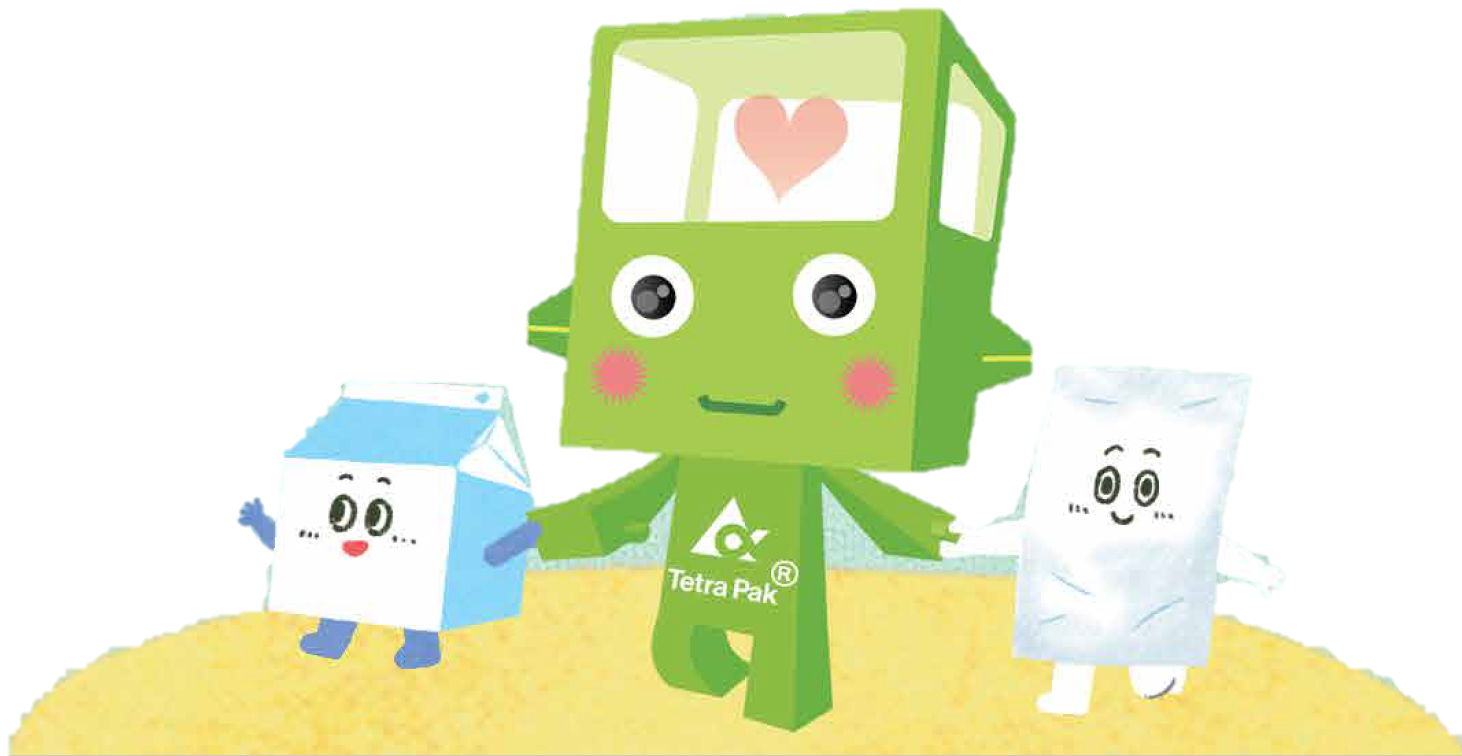 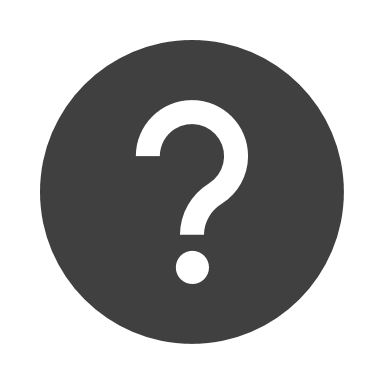 為什麼飲料紙盒包和紙餐具類要分開回收？
24
◎ 補充資料 ◎
臺灣2020年的紙類總消費量有424.9萬公噸，平均每人一年平均消費181.8公斤的紙類
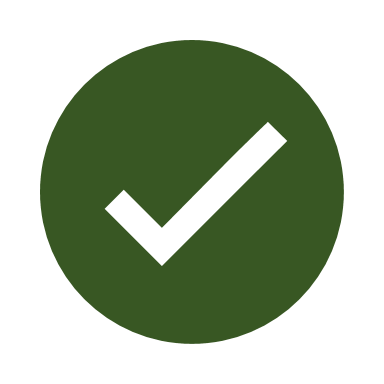 依照造紙公會統計，每年台灣本地廢紙回收率達65.6%。廢紙分為可回收紙類、不可回收紙類與紙容器三類，國內回收紙再利用已具制度和規模，利用率達95%為世界前茅
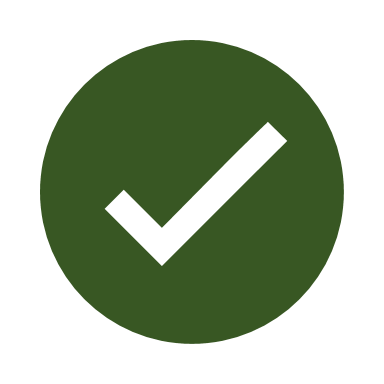 25
◎ 補充資料 ◎
紙主要由來自森林木材加工而成的紙漿所製成，所以紙的使用與地球上的森林資源息息相關。
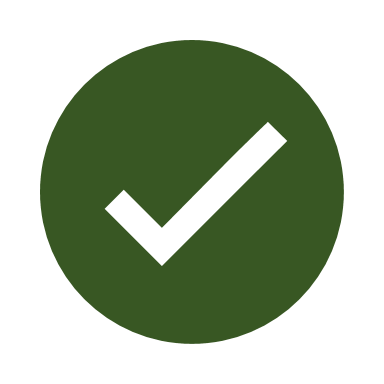 我們可以這麼做！
為了維護日益減少的森林資源，我們必須減少原生紙漿的使用，選擇使用再生紙漿製成的紙製品。
飲料紙盒包的原料材質一致，且較不會有廚餘及油汙，紙漿回收品質更佳
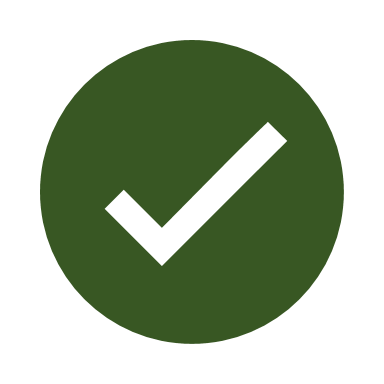 26
活動二、回收大滿貫
教學時間：5mins
教師可以搭配學習手冊第一單元，帶學生體驗紙的分類
小提示！
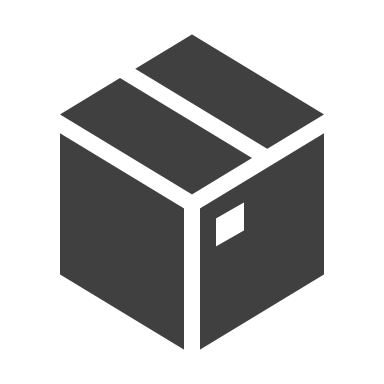 每組準備道具
27
活動二、回收大滿貫
教學時間：5mins
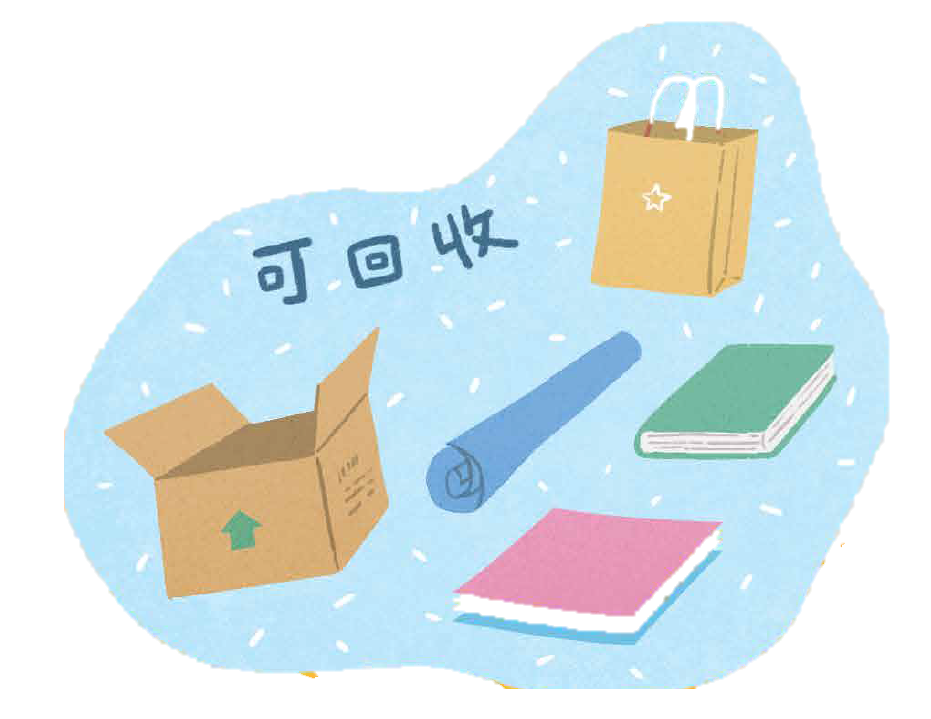 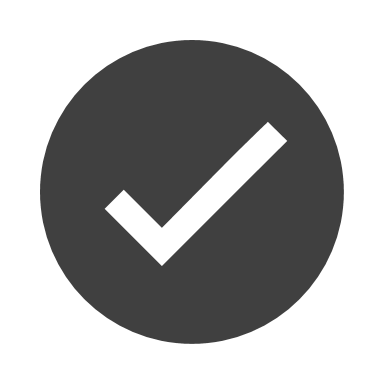 步驟 1：各組將各類別牌貼到紙箱或籃子上
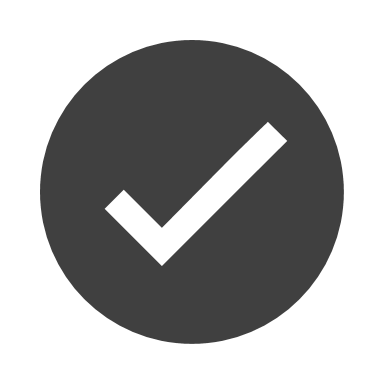 步驟 2：各組間互換課前準備的25個紙製品
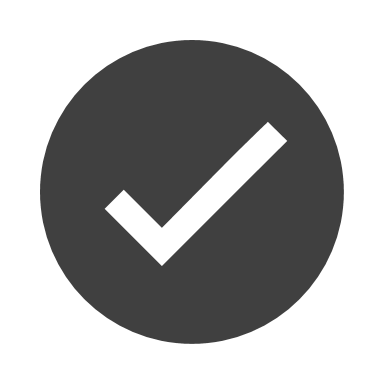 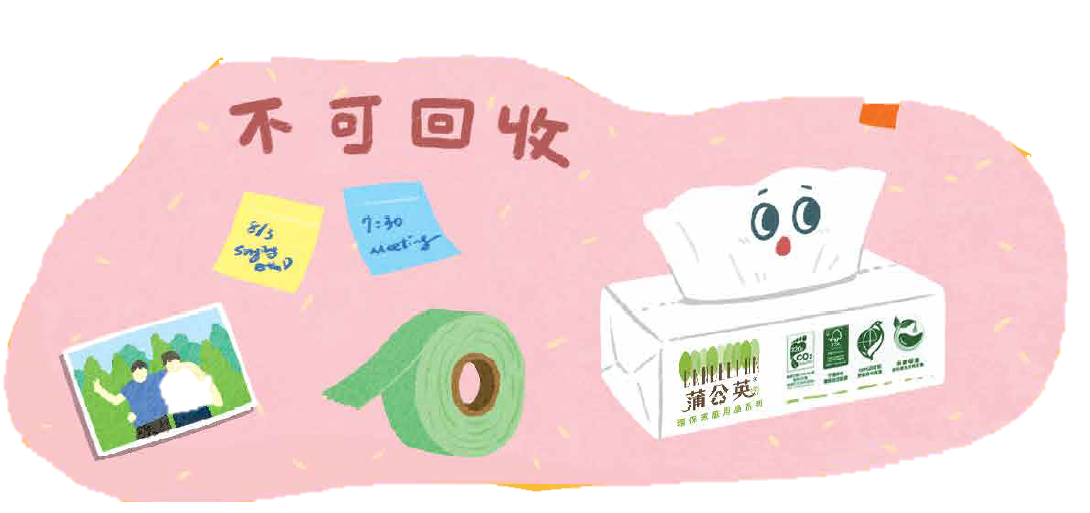 步驟 3：將25個紙製品混合放在同一籃子中
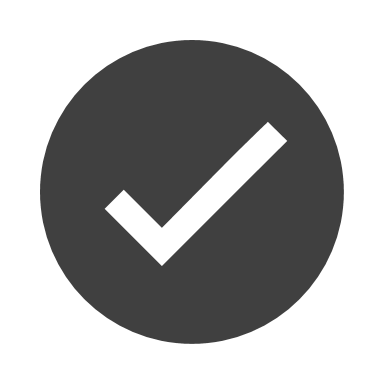 步驟 4：各組輪流派員進行遊戲「回收分類」
步驟 5：計時約1 分鐘，請組員將紙製品分到正確籃子中，
      　　 最快完成分類的組別為勝
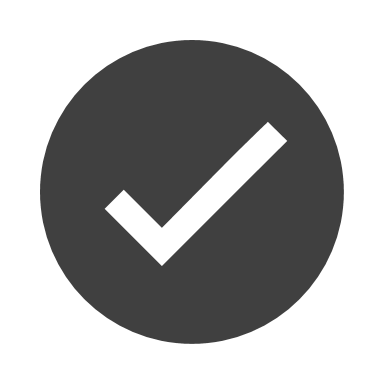 28
活動三、紙製品大閱兵
教學時間：10mins
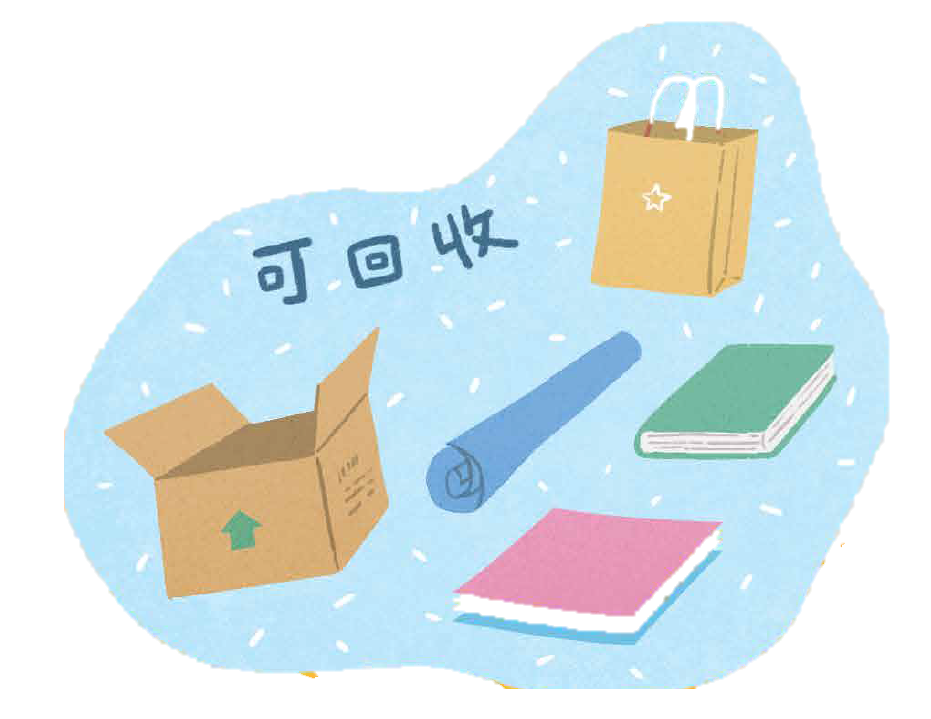 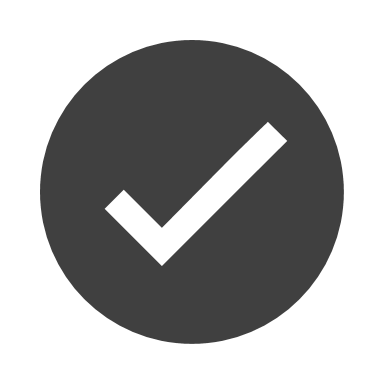 將「回收大滿貫」遊戲中，每一類別籃內的紙製品取出
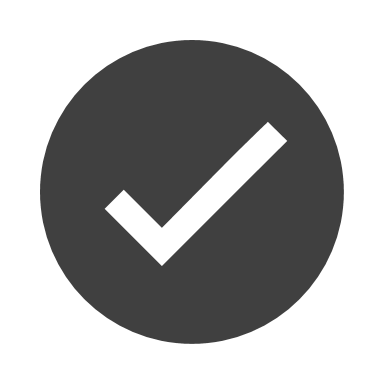 依照正確分類，將紙製品排成4排，製造閱兵效果
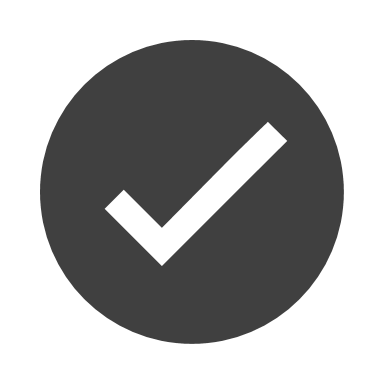 大家一起檢視各組的分類是否正確，並認識各種紙製品及其分類
再複習一次！紙類回收可以分成哪幾類？
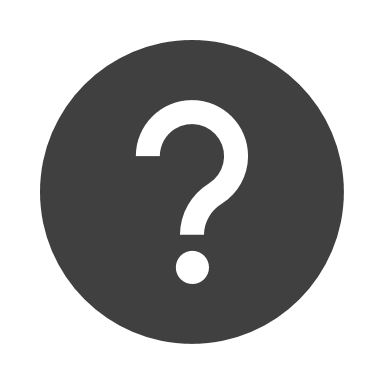 一般紙類、飲料紙盒、紙餐具類
29
◎ 補充資料 ◎
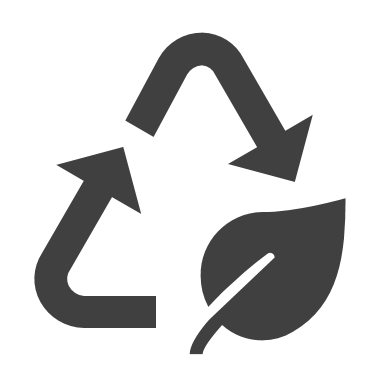 一般紙類
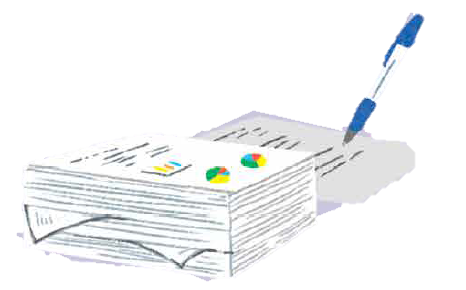 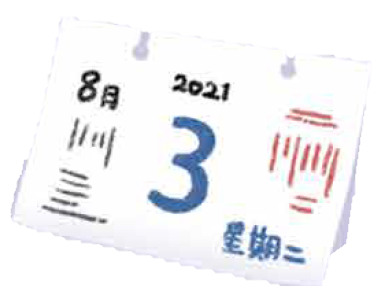 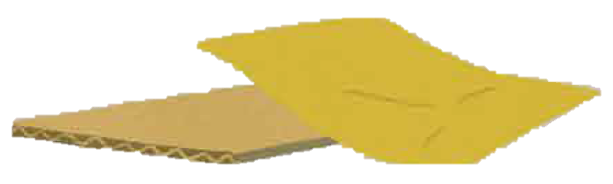 30
◎ 補充資料 ◎
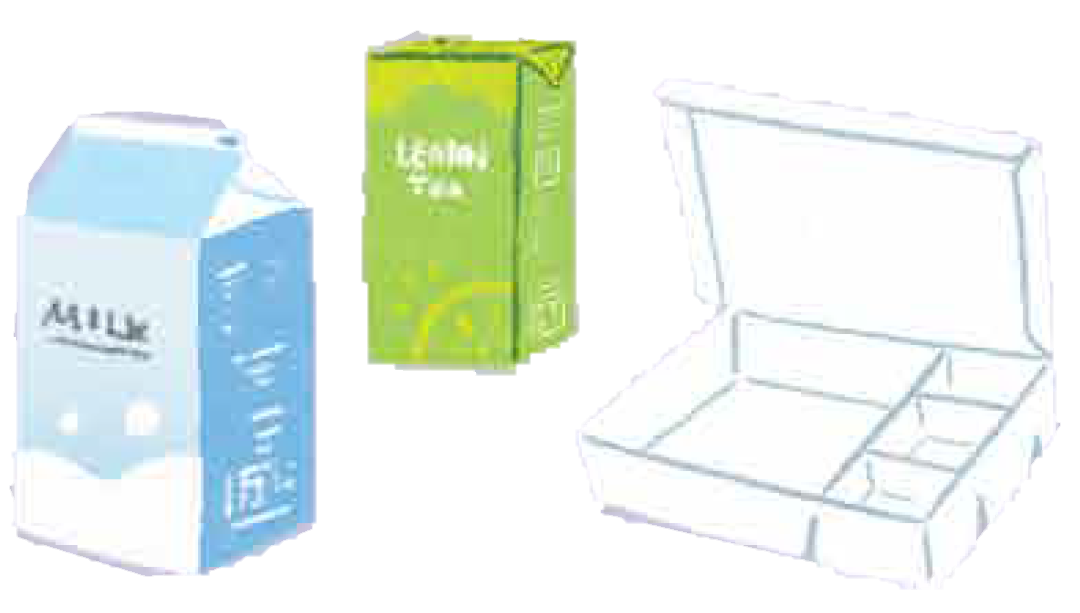 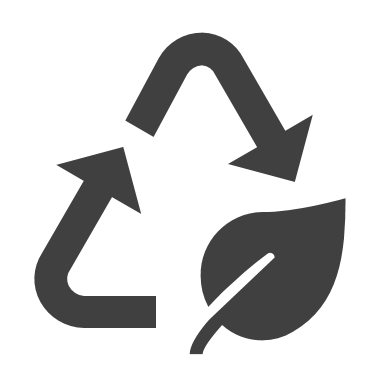 飲料紙盒類
31
◎ 補充資料 ◎
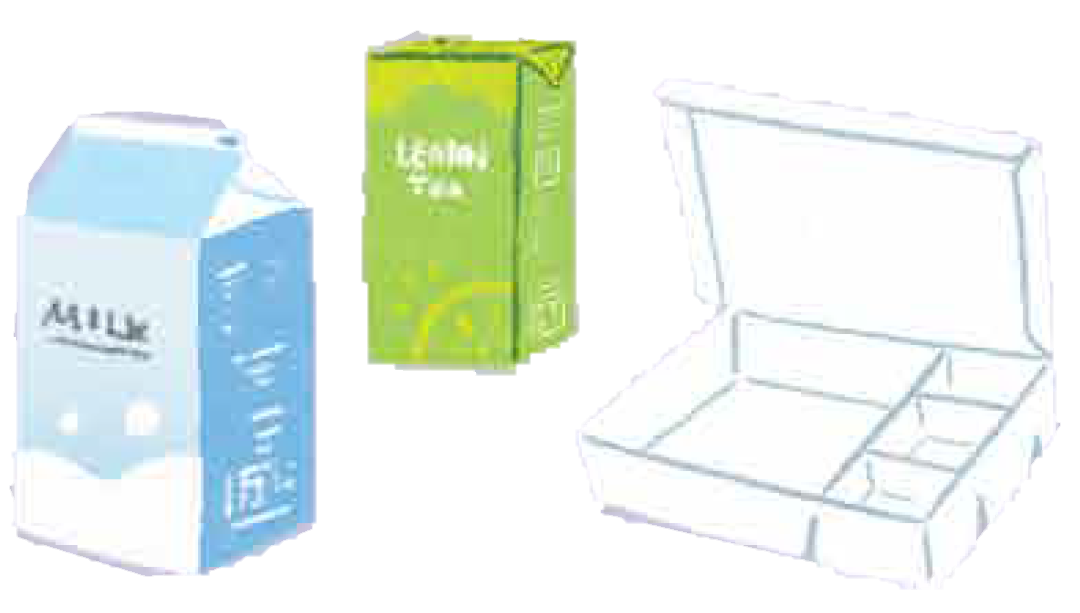 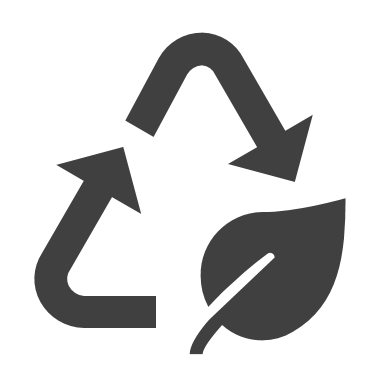 紙餐具類
32
◎ 補充資料 ◎
X
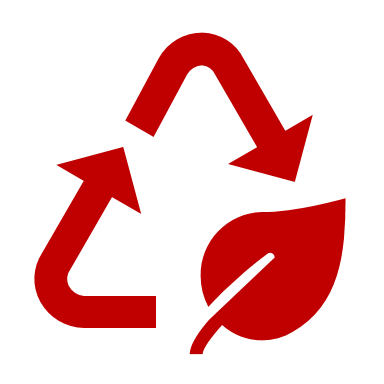 不可回收
黏膠紙、熱感應紙、衛生紙、便利貼、複寫紙
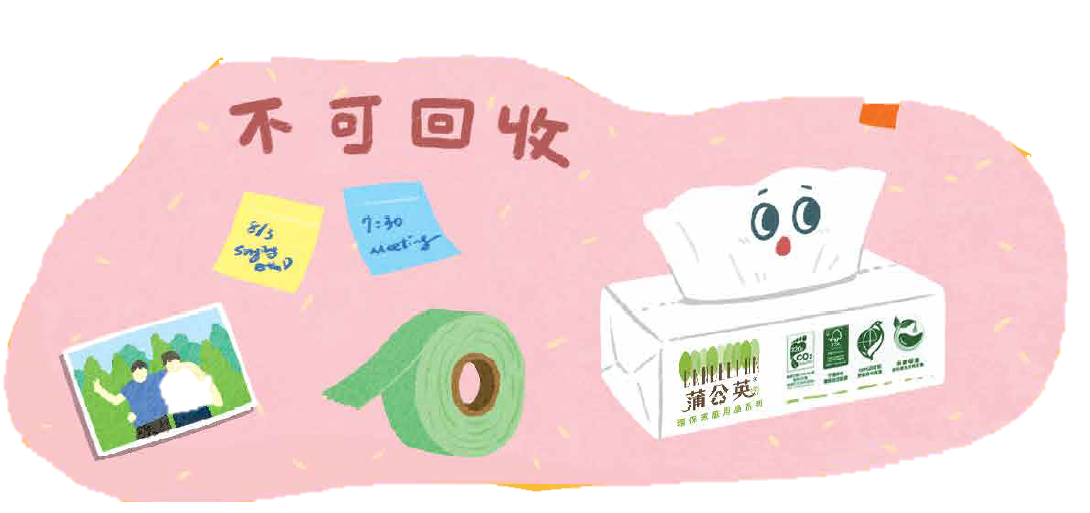 33
活動四、來一杯現打的紙漿
教學時間：10mins
教師可以搭配學習手冊第二單元再生紙製成
小提示！
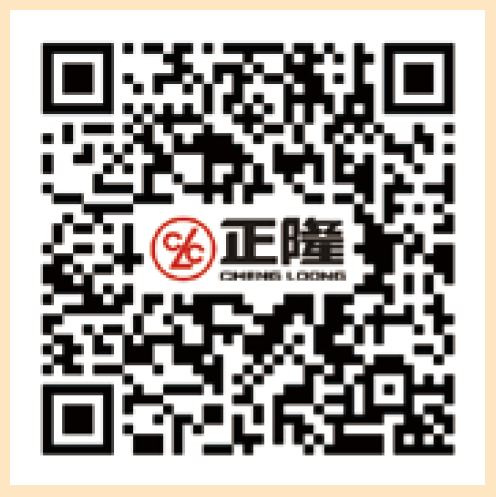 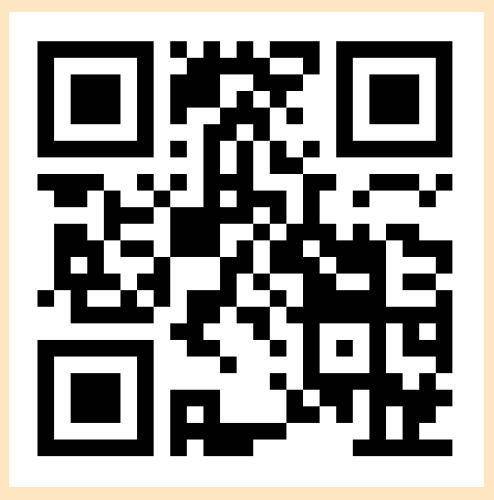 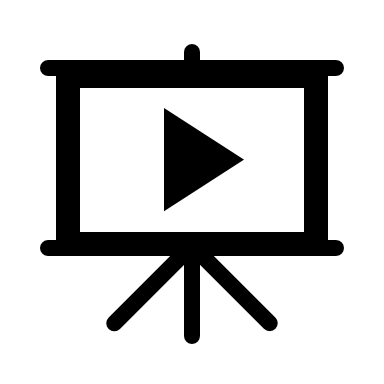 影片1：紙的再生製程
（片長約5分鐘）
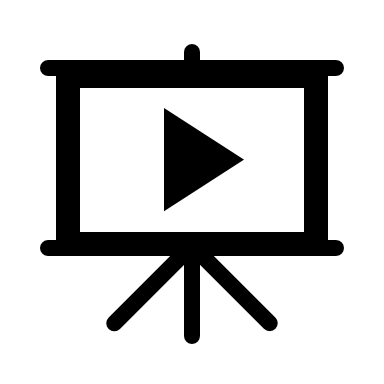 影片2：再生紙DIY參考影片
（片長約3分鐘）
34
◎ 補充資料 ◎
創意再生紙DIY
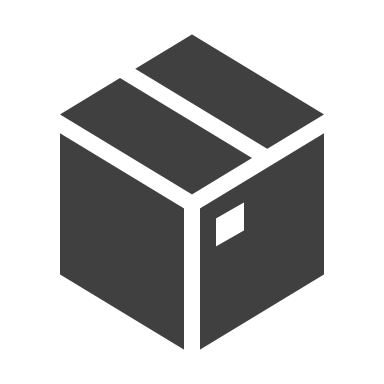 創意再生紙使用材料
果汁機一台、廢紙(廣告單、飲料紙盒等紙製品數個)、木框、紗網、海綿菜瓜布、吸水布、大塑膠盆
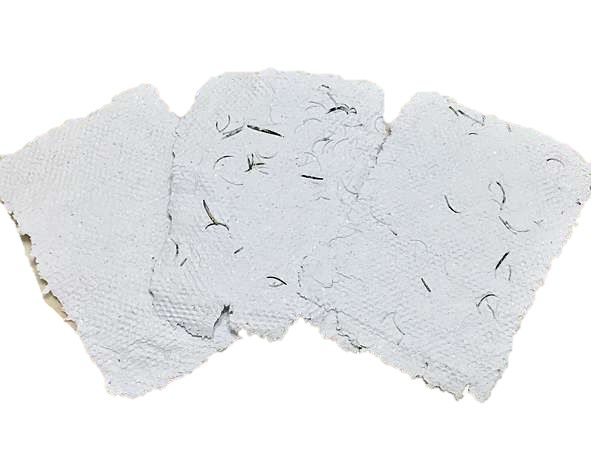 35
◎ 補充資料 ◎
創意再生紙DIY
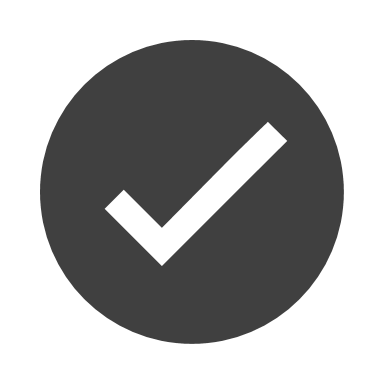 步驟 1：將紗網固定在木框上，形成一個抄紙網
步驟 2：把飲料紙盒、紙製品剪碎，泡水至少30分鐘（提早至前一天開始泡，  　　 　　  
　　　　攪打出來的纖維會更細緻、好操作；飲料紙盒須先洗淨、撕去塑膠 
　　　　薄膜）
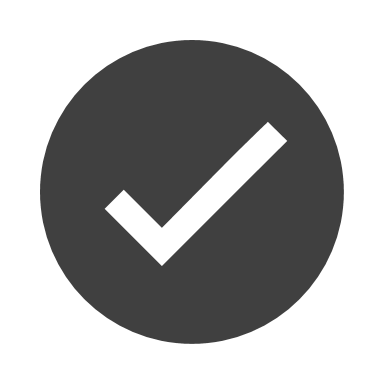 步驟 3：加水將泡水的碎紙打成漿後，取出其中的鋁箔、塑膠薄
               膜等物質，並予以回收。
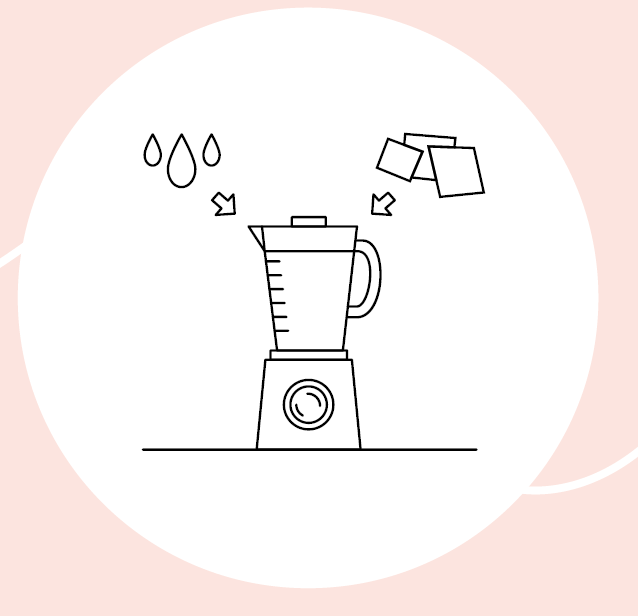 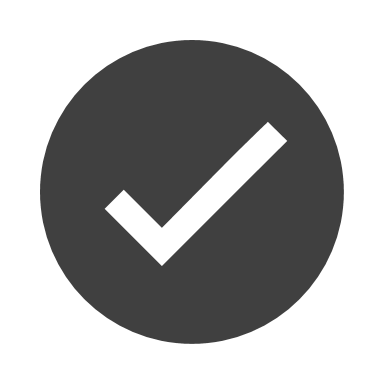 36
◎ 補充資料 ◎
創意再生紙DIY
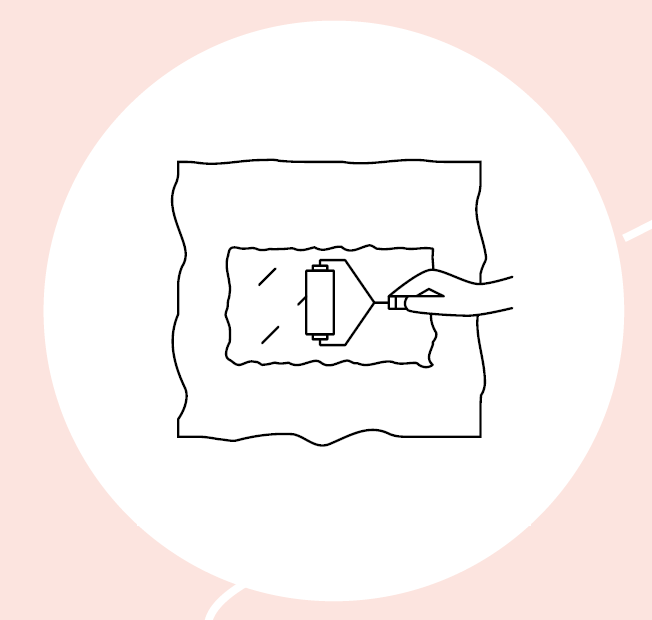 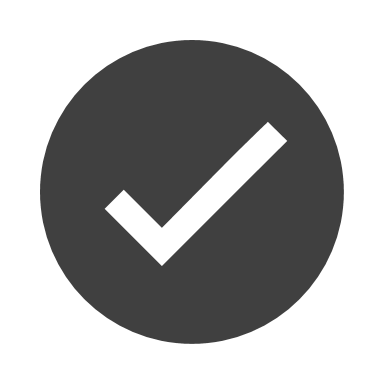 步驟 ４：將紙漿倒入大塑膠盆中
步驟 ５：用剛剛製作的抄紙網撈起紙漿，並用來回數次，       
                 讓紙漿平均分布於抄紙網上
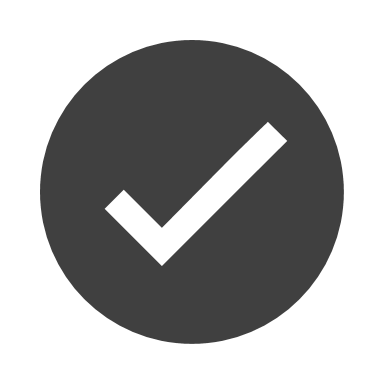 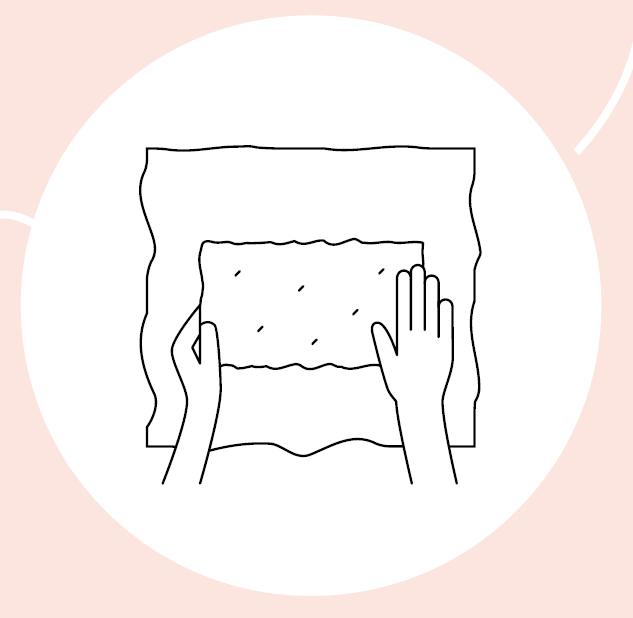 步驟 6：用海綿菜瓜布輕輕按壓抄紙網上的紙漿，將紙漿壓　
　　　   平，並把水分吸乾，形成紙張狀
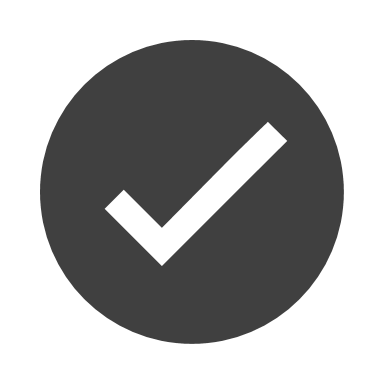 37
◎ 補充資料 ◎
創意再生紙DIY
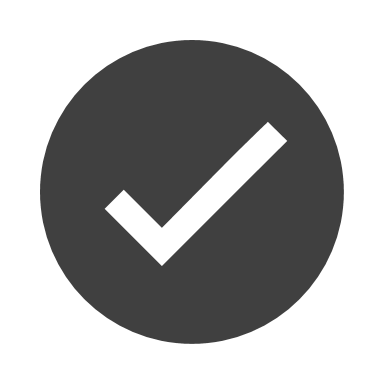 步驟 ７：待水分吸引乾後，將紙張輕輕拿起，放在吸水布上，吸取多餘水分
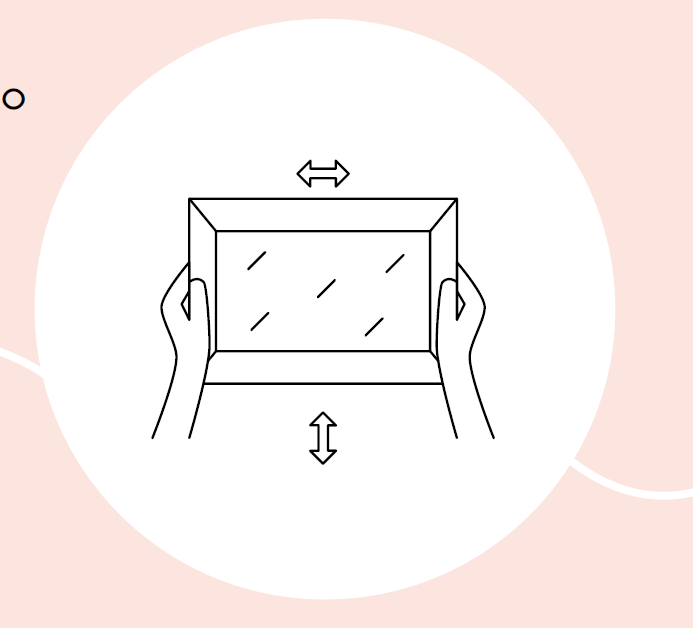 步驟 8：將吸水布及紙張平放、陰乾，就大功告成了
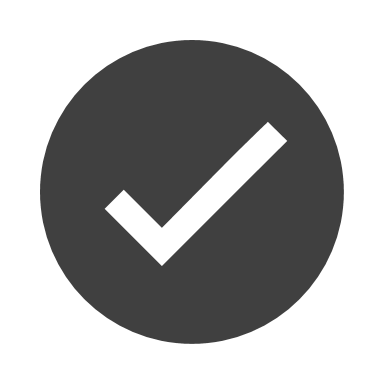 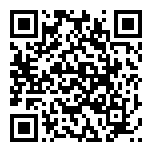 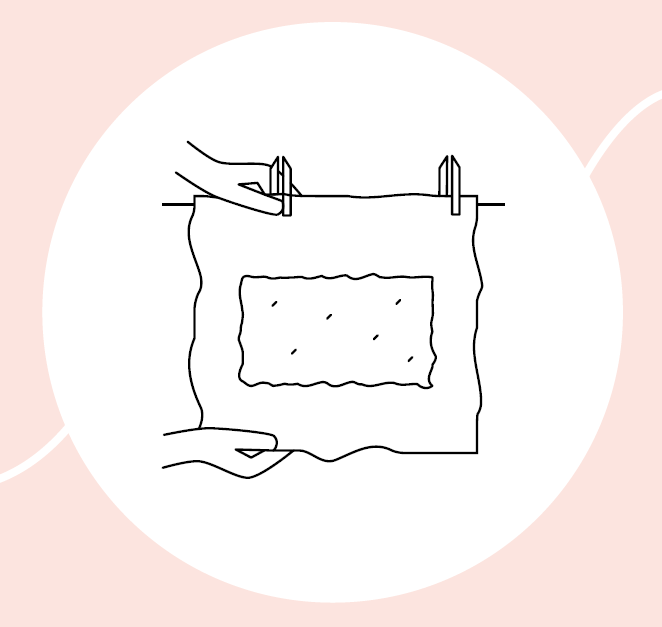 飲料紙盒再生手抄紙影片
片長約3分鐘
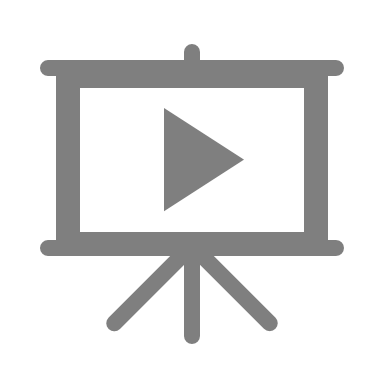 38
◎ 補充資料 ◎
DIY小秘訣！
可以根據想製成的手抄紙，使用不同的紙製品，如希望製成色彩繽紛的紙張，則可加入顏色亮麗的廣告紙、紙盒等；也可以加入樹葉，製成不同纖維質感的紙張
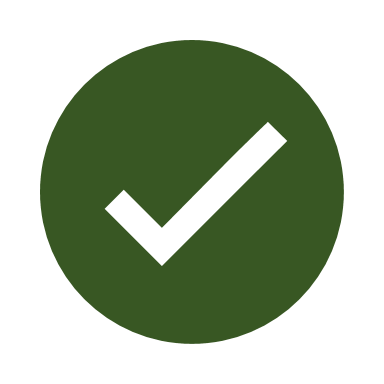 在抄紙階段，可以在中途加入壓花等裝飾，再鋪上薄薄一層紙漿，形成有壓花的手抄紙，可以請學生發揮巧思，製作各種美麗的紙張
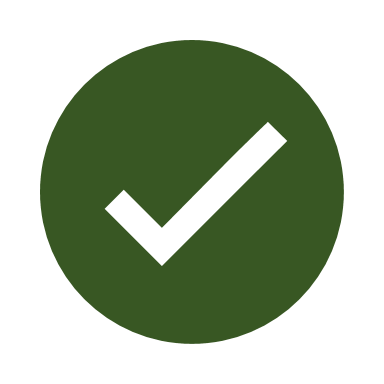 39
活動五、紙的神奇變身術
教學時間：5mins
教師可以搭配學習手冊第三單元
小提示！
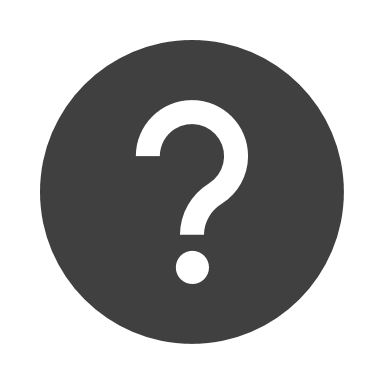 想一想，你身邊有什麼紙回收製品？
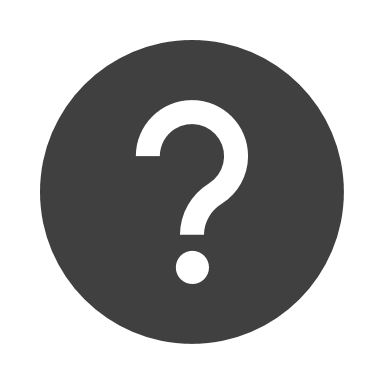 讓我們天馬行空的一起想一想，紙回收還可以做成什麼呢？
40
活動五、紙的神奇變身術
教學時間：5mins
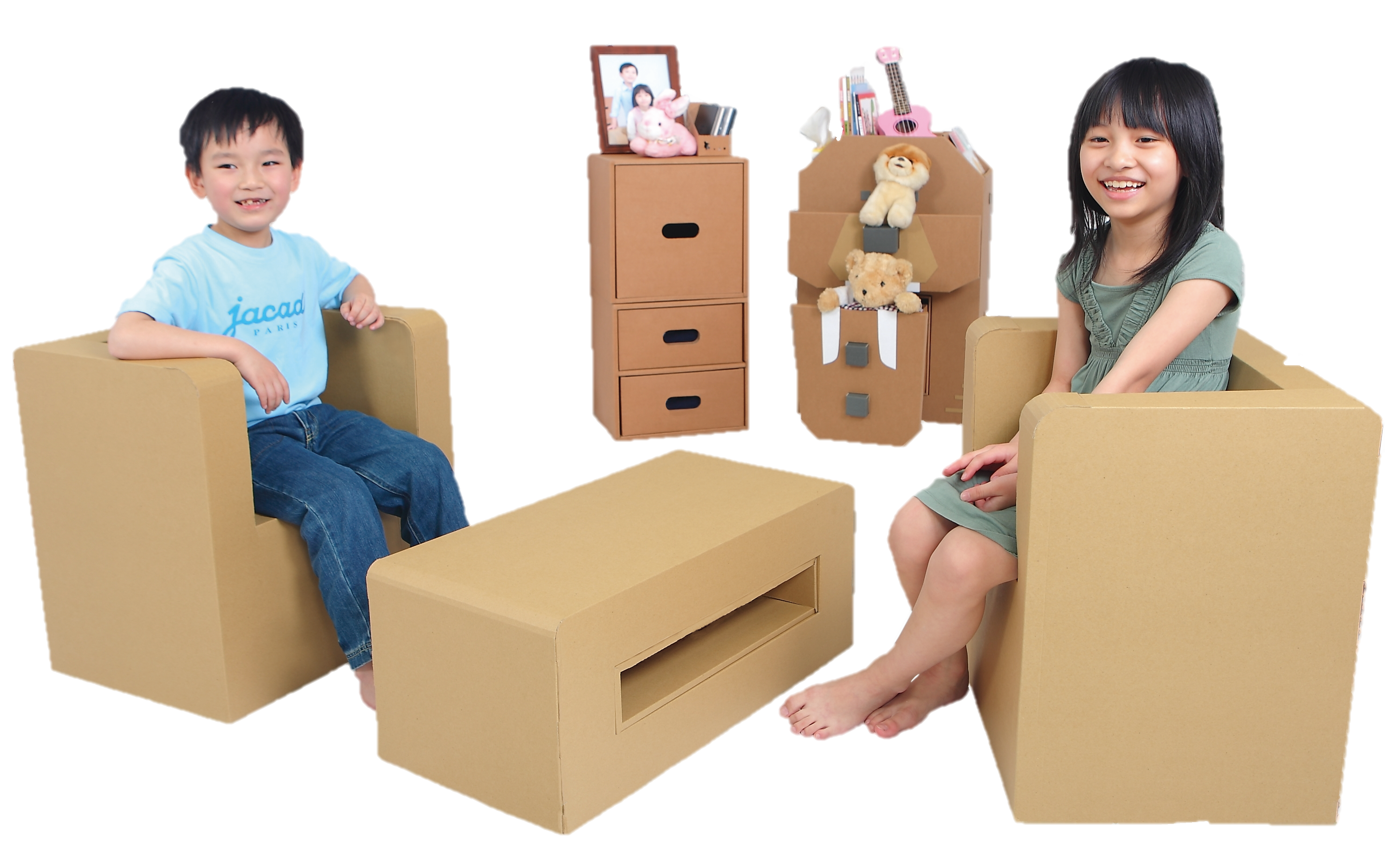 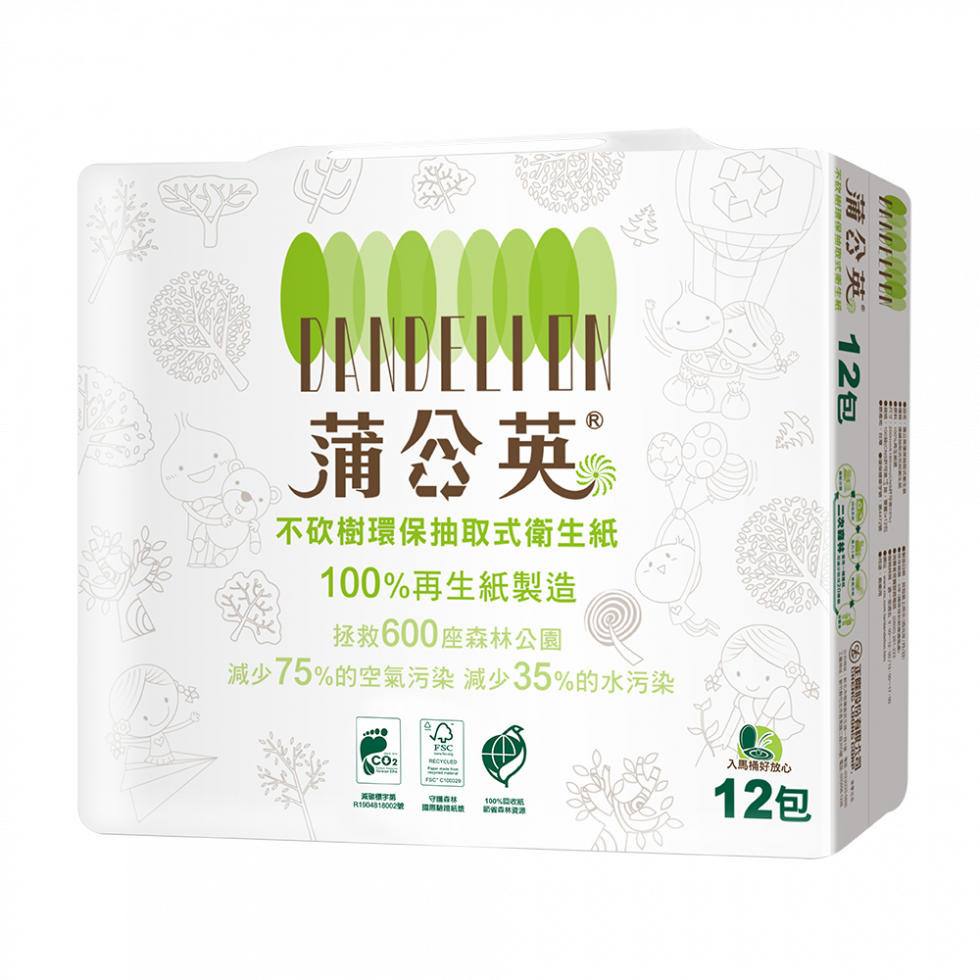 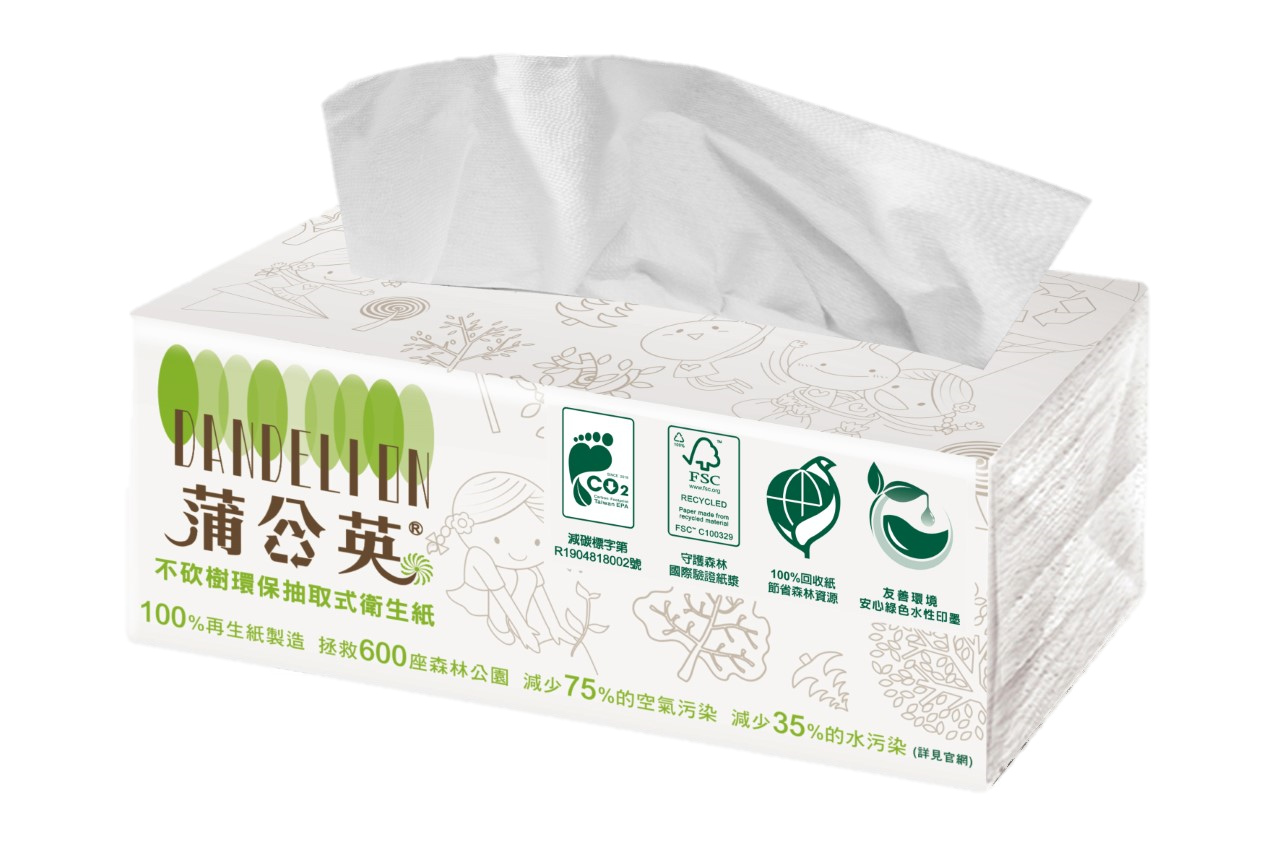 環保抽取式衛生紙
紙樂屋
41
補充小知識！
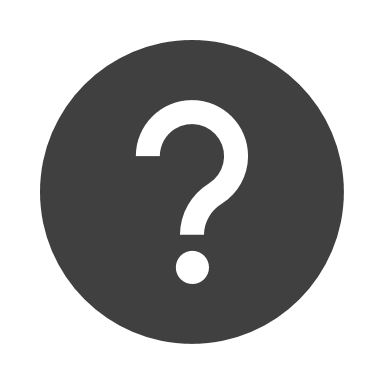 猜猜看，紙圖書館裡的椅子，可以承重幾公斤呢？
80 公斤
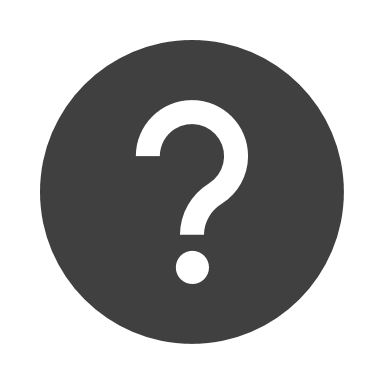 為什麼看起來很薄的紙，竟然可以承受這麼重的重量？
因為紙製成波浪形的瓦楞紙結構，就會變得相當堅固，接著再把瓦楞紙集合成井字隊形，就會展現超乎想像的力量！
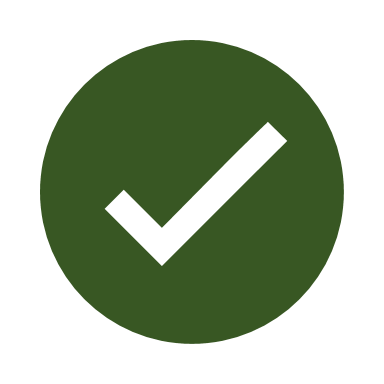 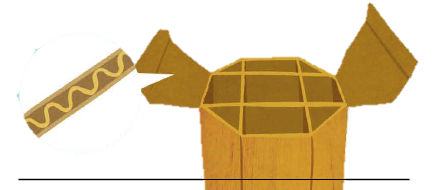 42
活動六、文創品DIY
教學時間：10mins
教師請學生準備紙箱、空紙盒等回收紙材，介紹文創品模板及其他製作方式！
小提示！
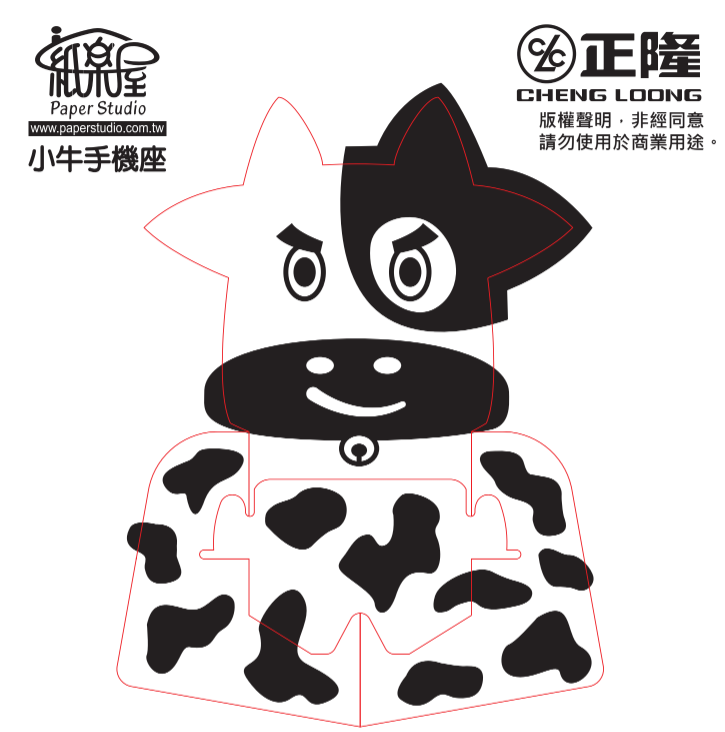 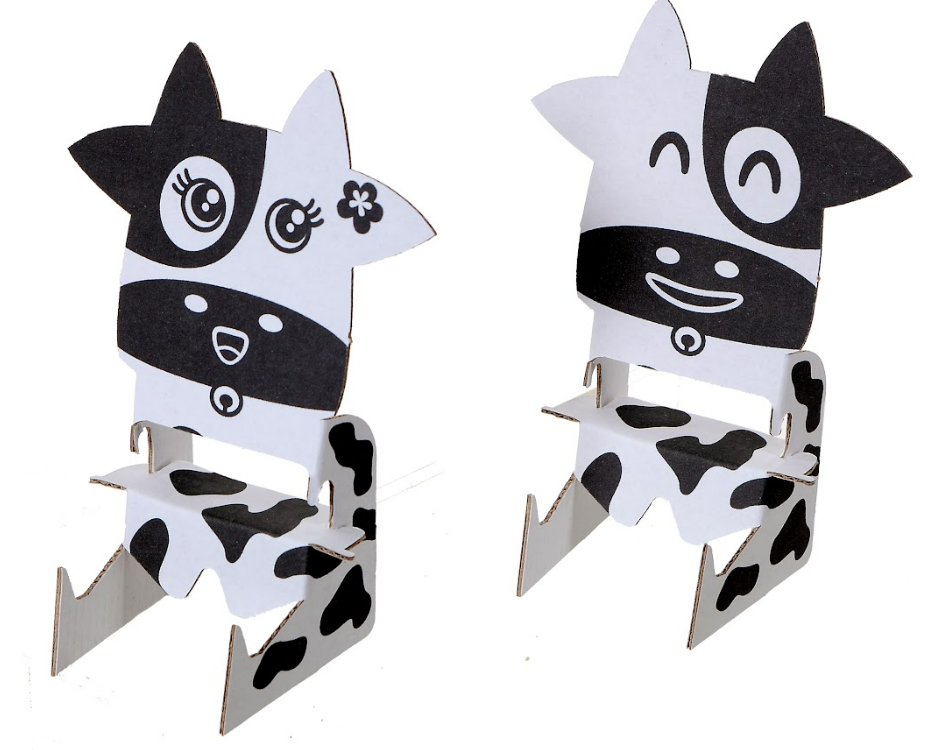 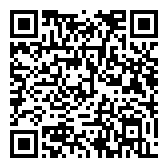 教材包版型下載
★ 瞭解更多正隆永續教具及成果 ★
43
教學資源分享
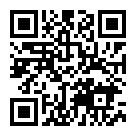 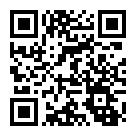 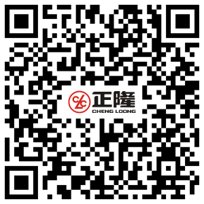 ∎ 正隆紙圖書館申請：
 2200286@mail.clc.com.tw
（需填寫申請表）
∎ 參觀工廠需求：
 2200286@mail.clc.com.tw
利樂教育網
利樂創新界
《紙超人和紙盒小兵的奇幻歷險》活動網頁
45
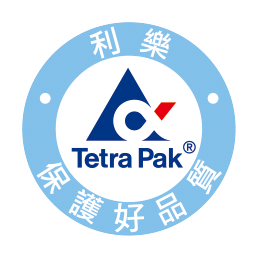 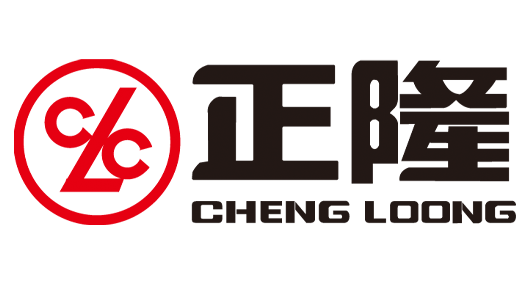 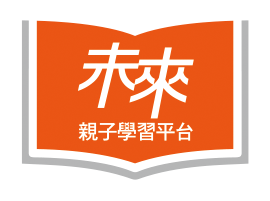